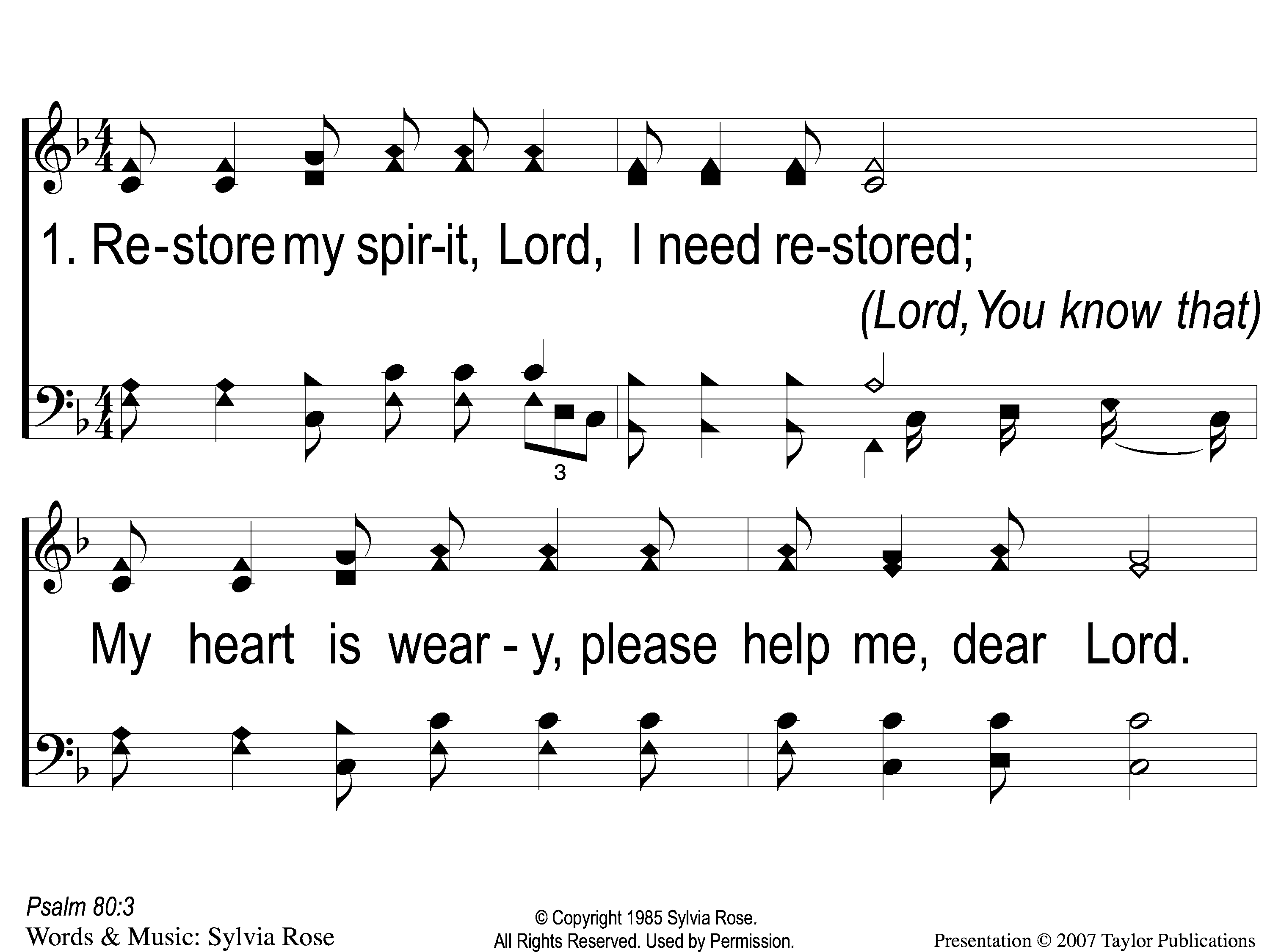 Restore My Soul
567
1-1 Restore My Soul
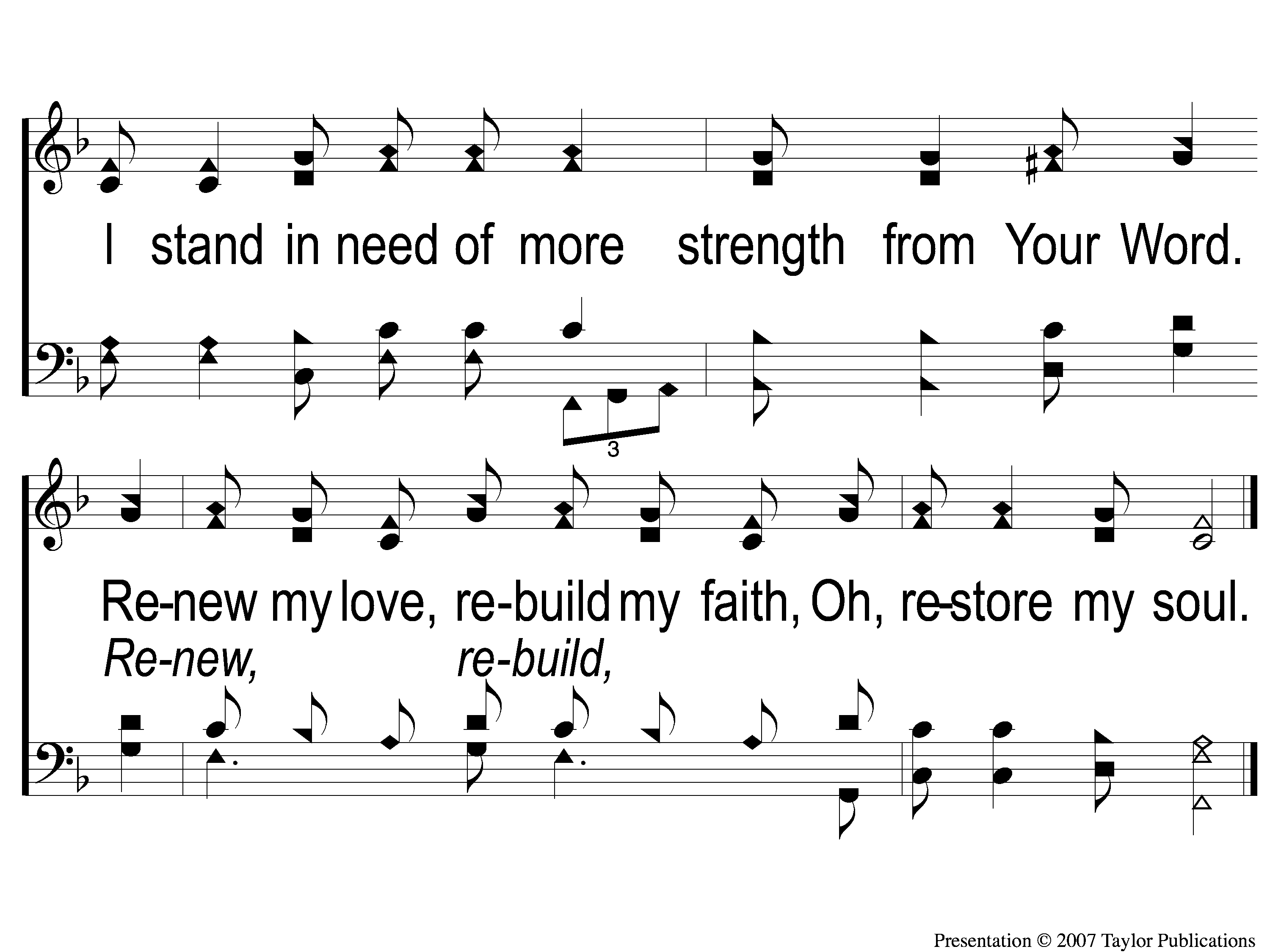 Restore My Soul
567
1-2 Restore My Soul
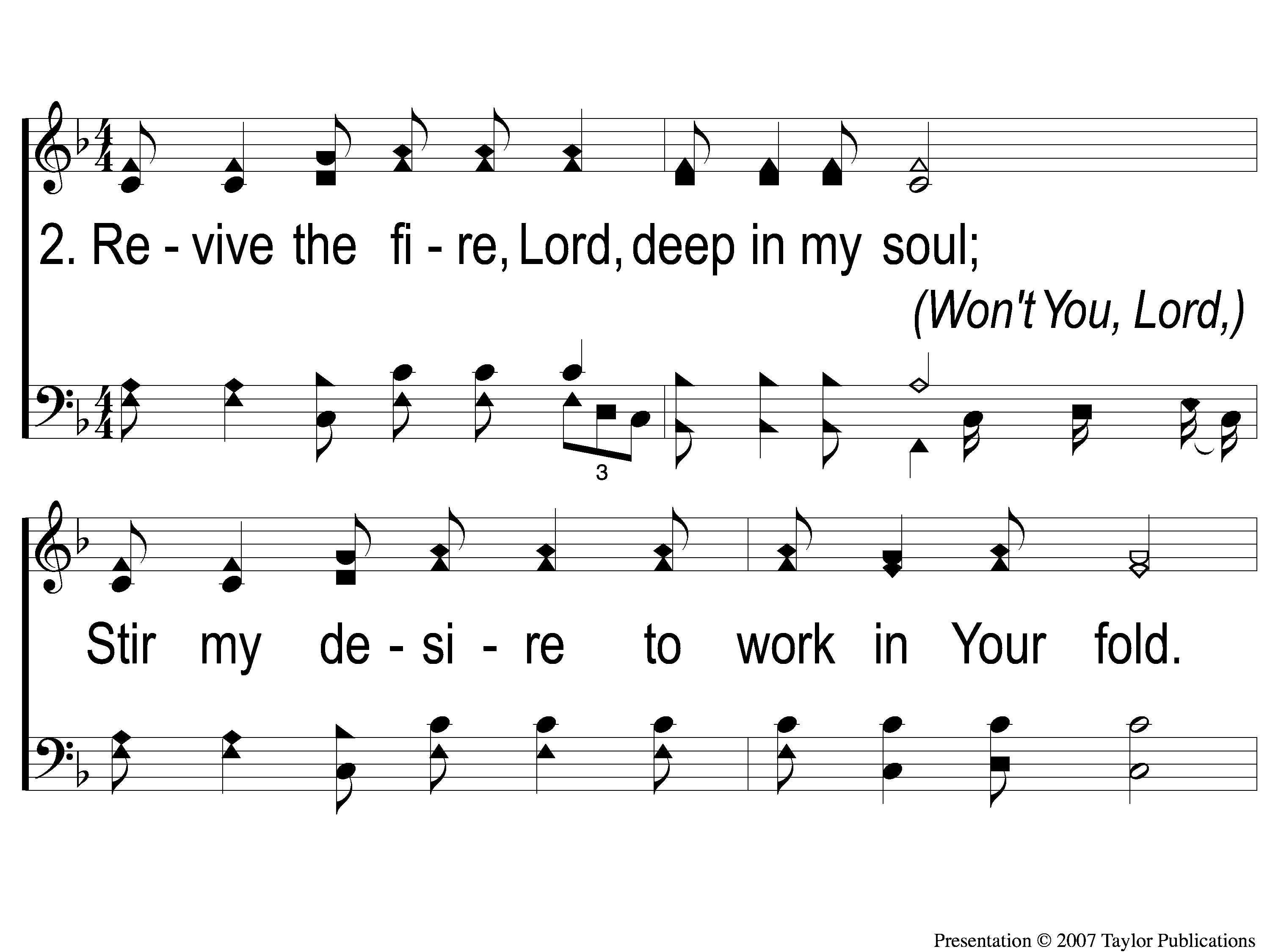 Restore My Soul
567
2-1 Restore My Soul
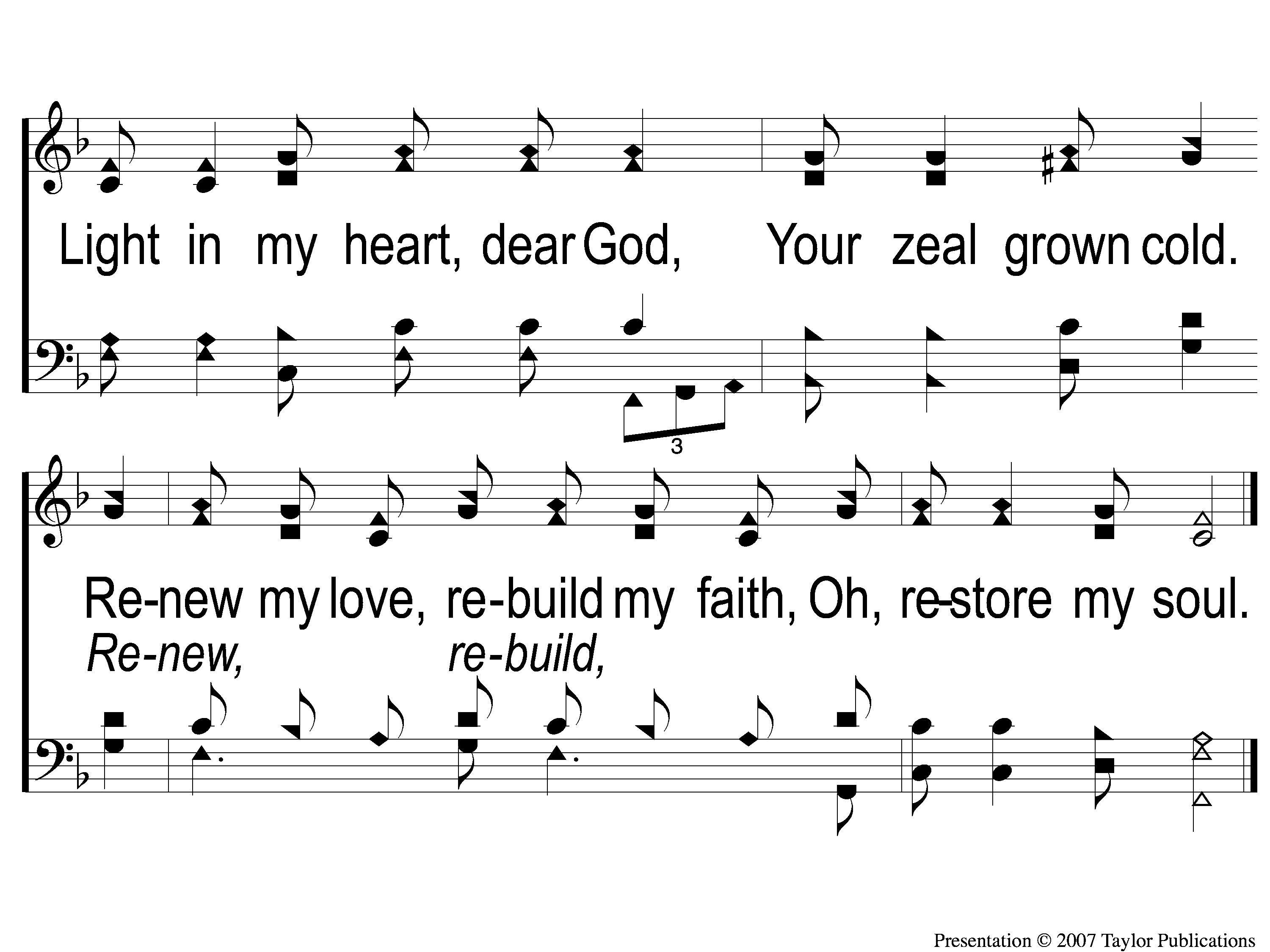 Restore My Soul
567
2-2 Restore My Soul
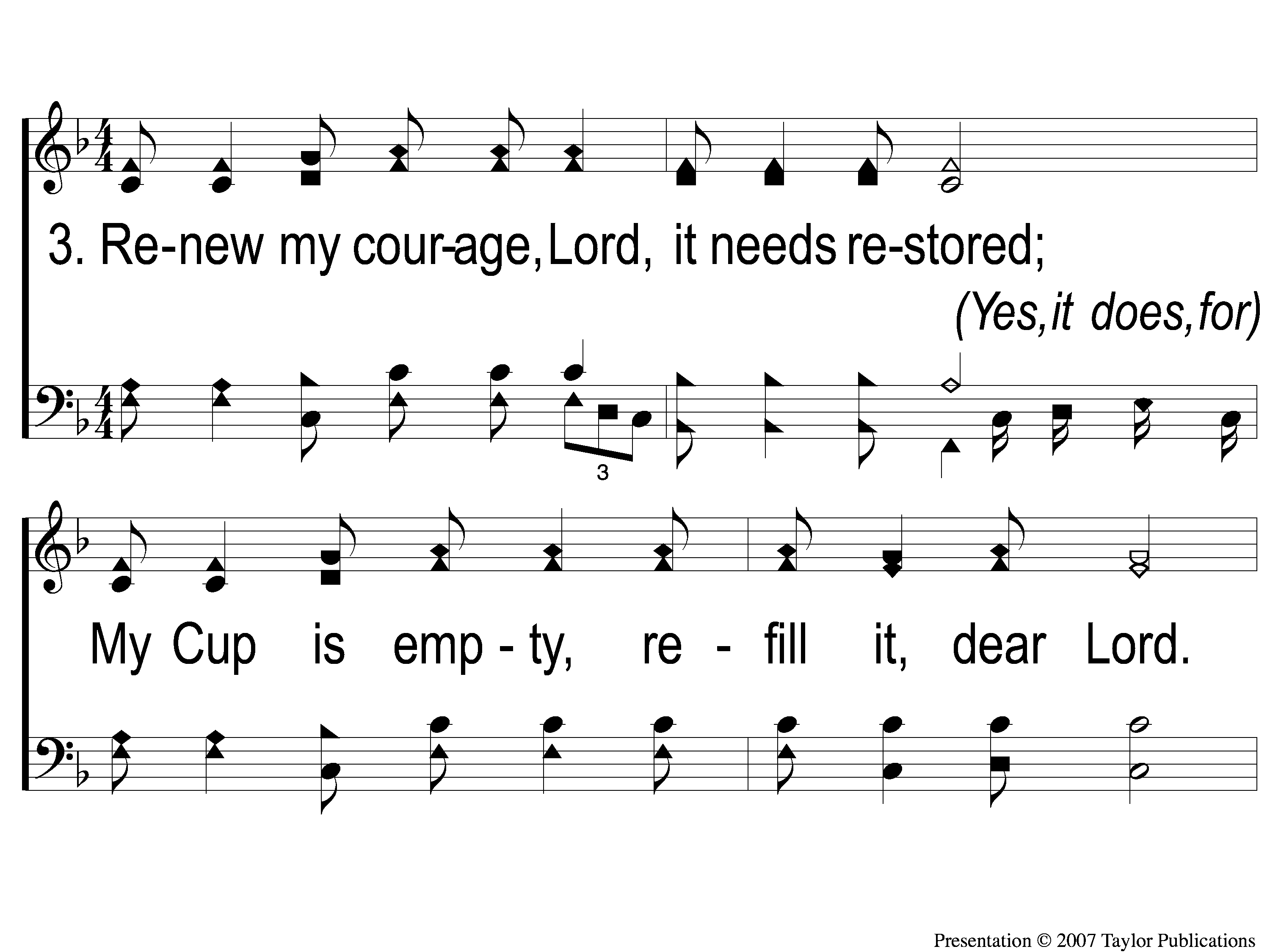 Restore My Soul
567
3-1 Restore My Soul
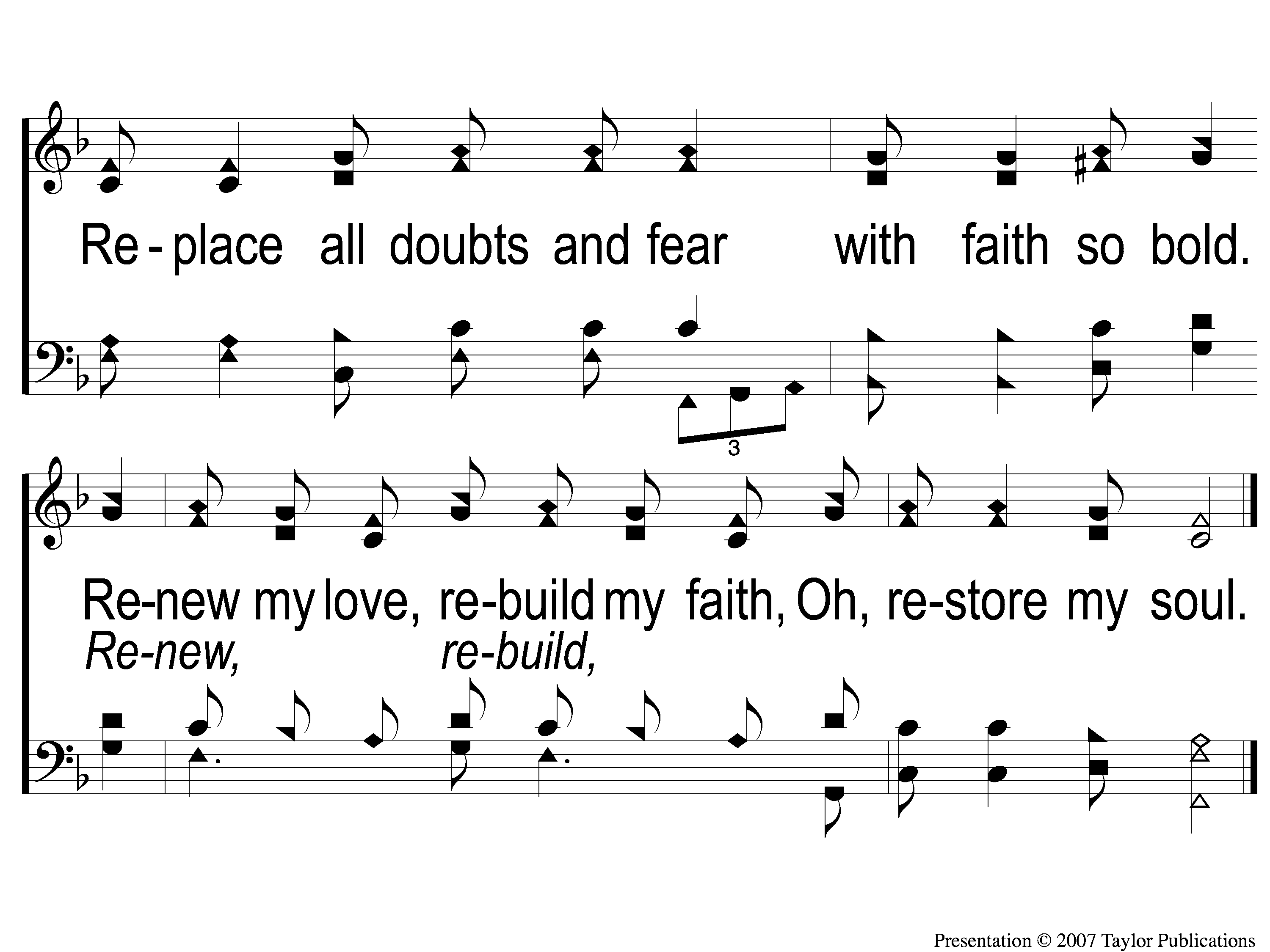 Restore My Soul
567
3-2 Restore My Soul
WELCOME
To the Wheeler church of christ
SONG:
Home of the soul
#875
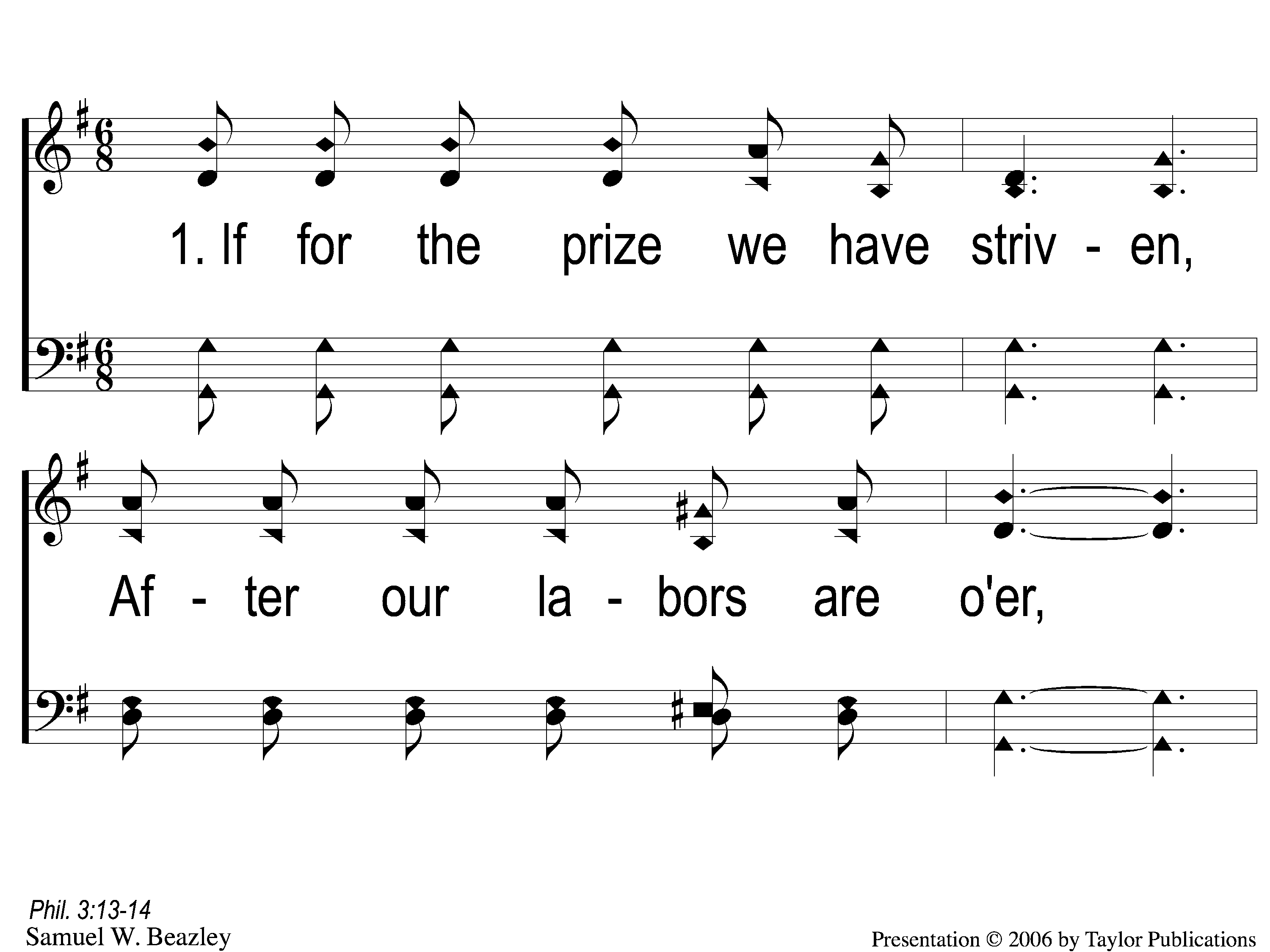 Home of the Soul
875
1-1 Home of the Soul
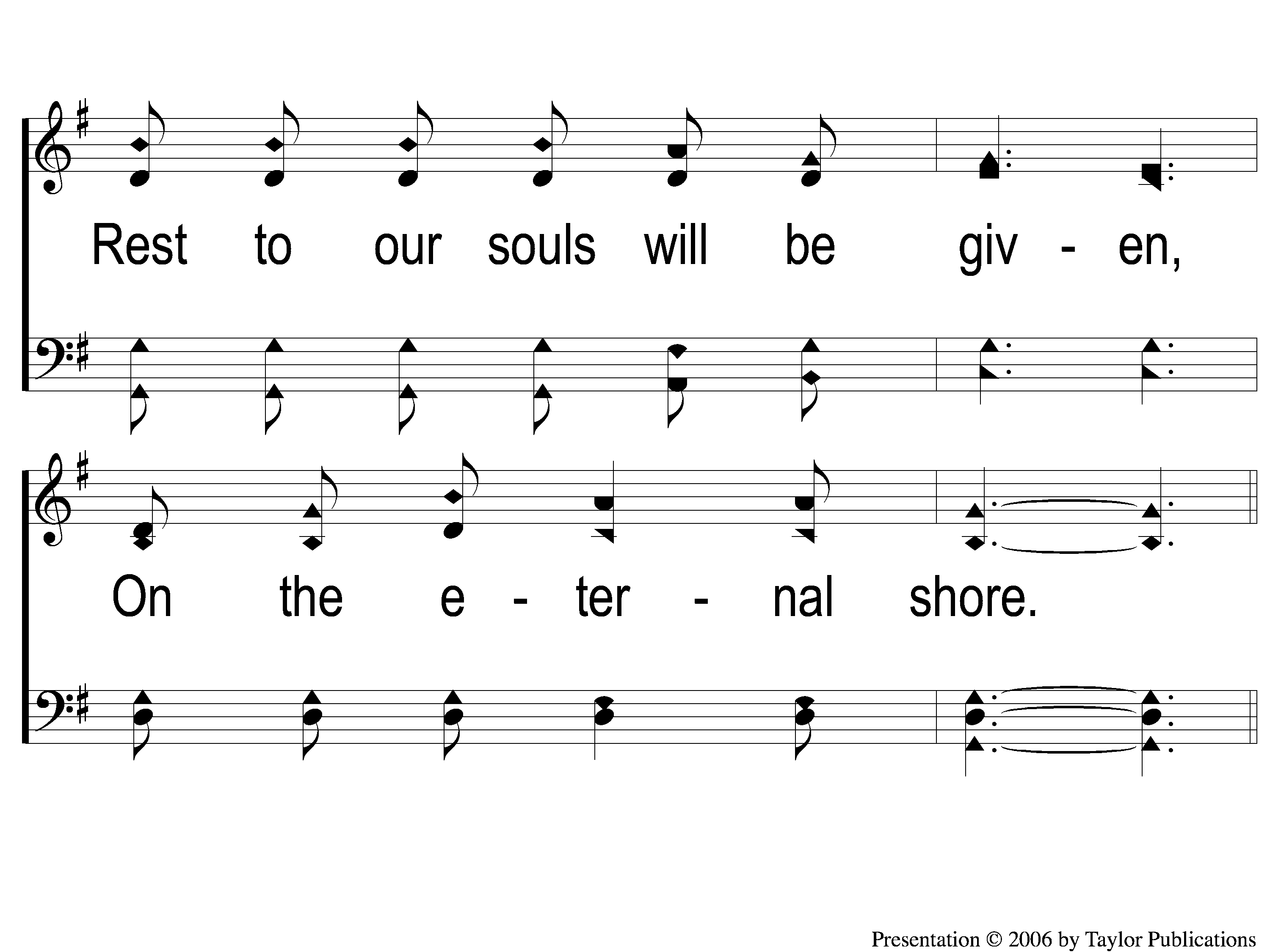 Home of the Soul
875
1-2 Home of the Soul
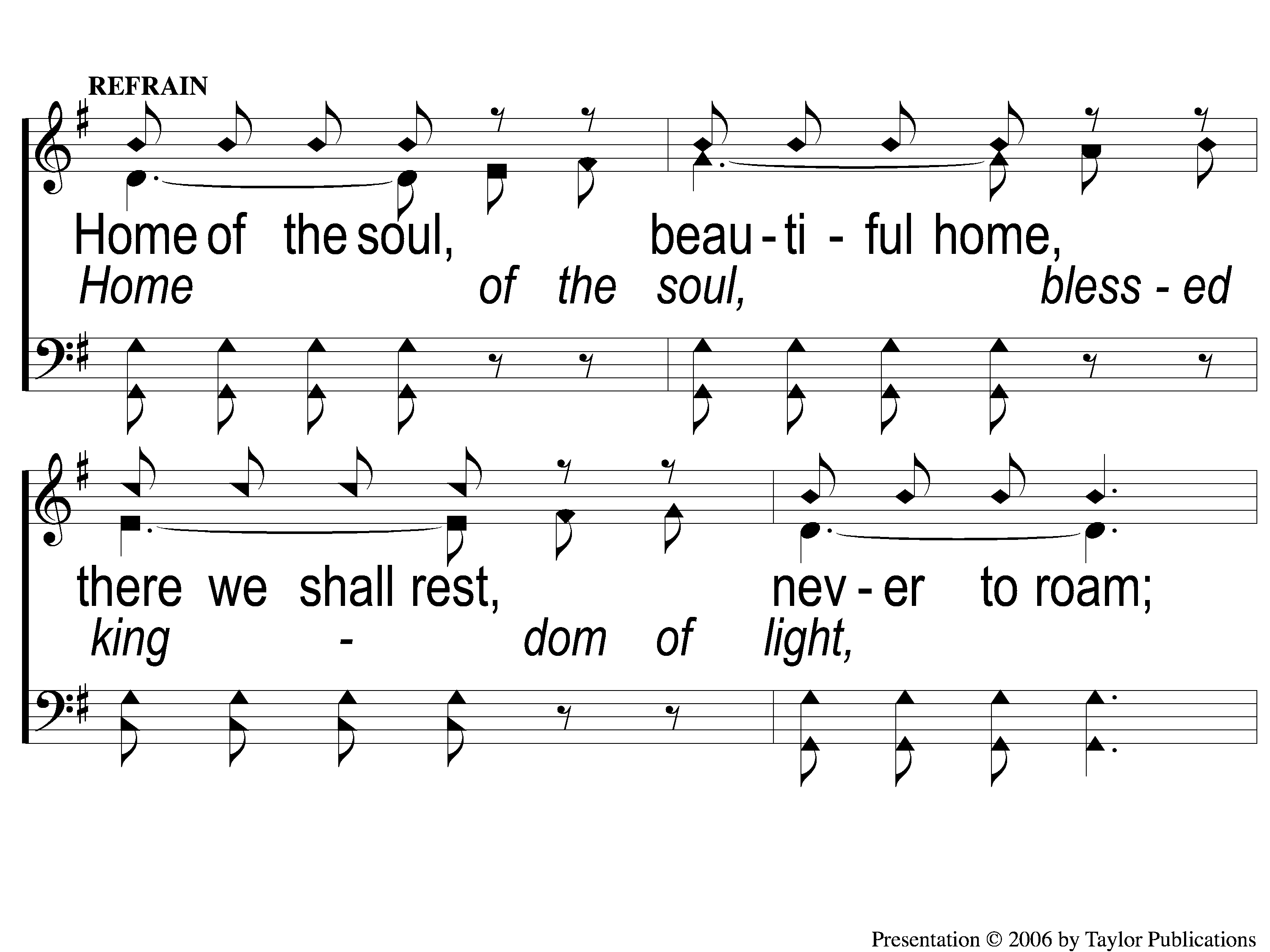 Home of the Soul
875
C-1 Home of the Soul
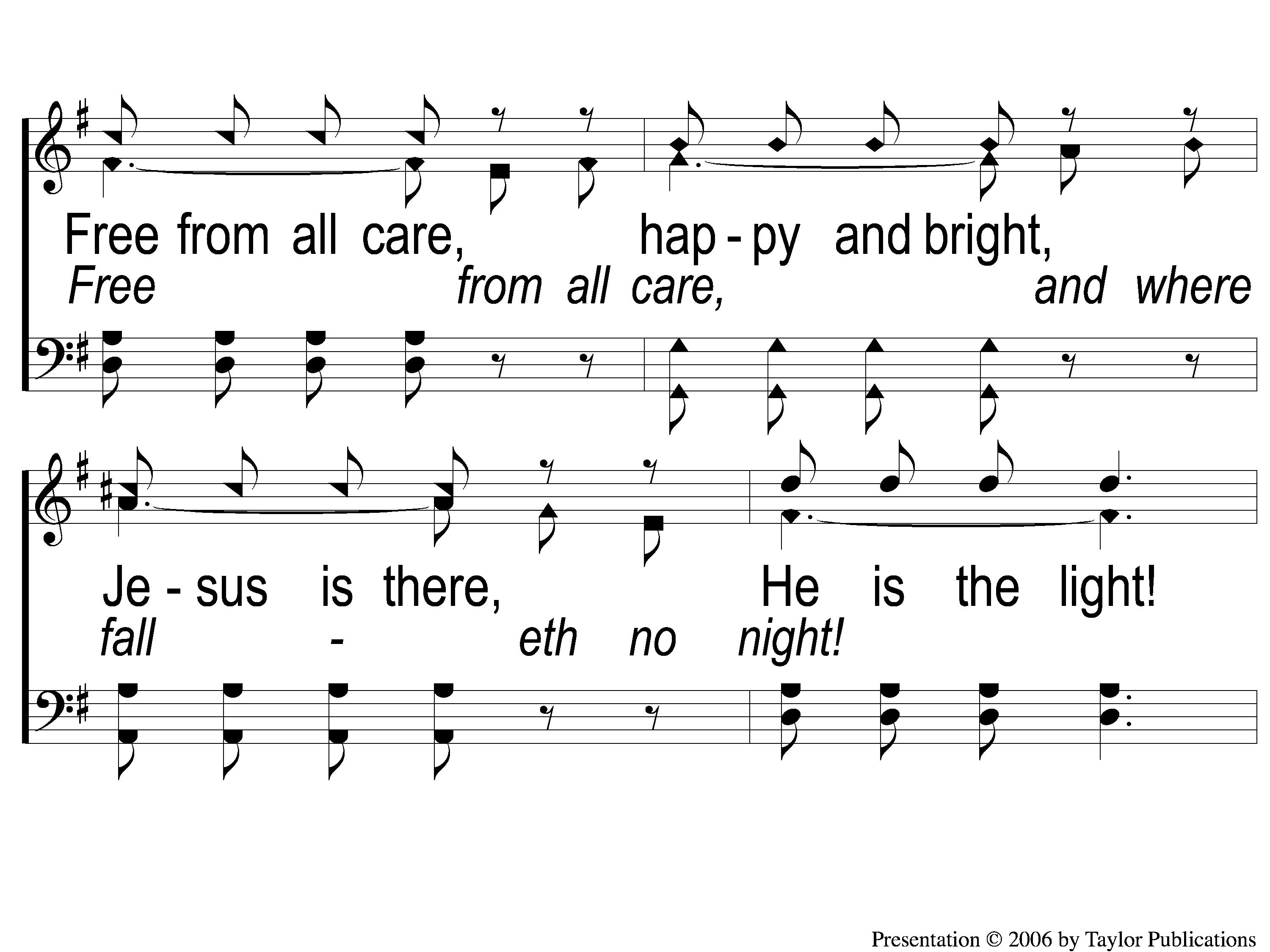 Home of the Soul
875
C-2 Home of the Soul
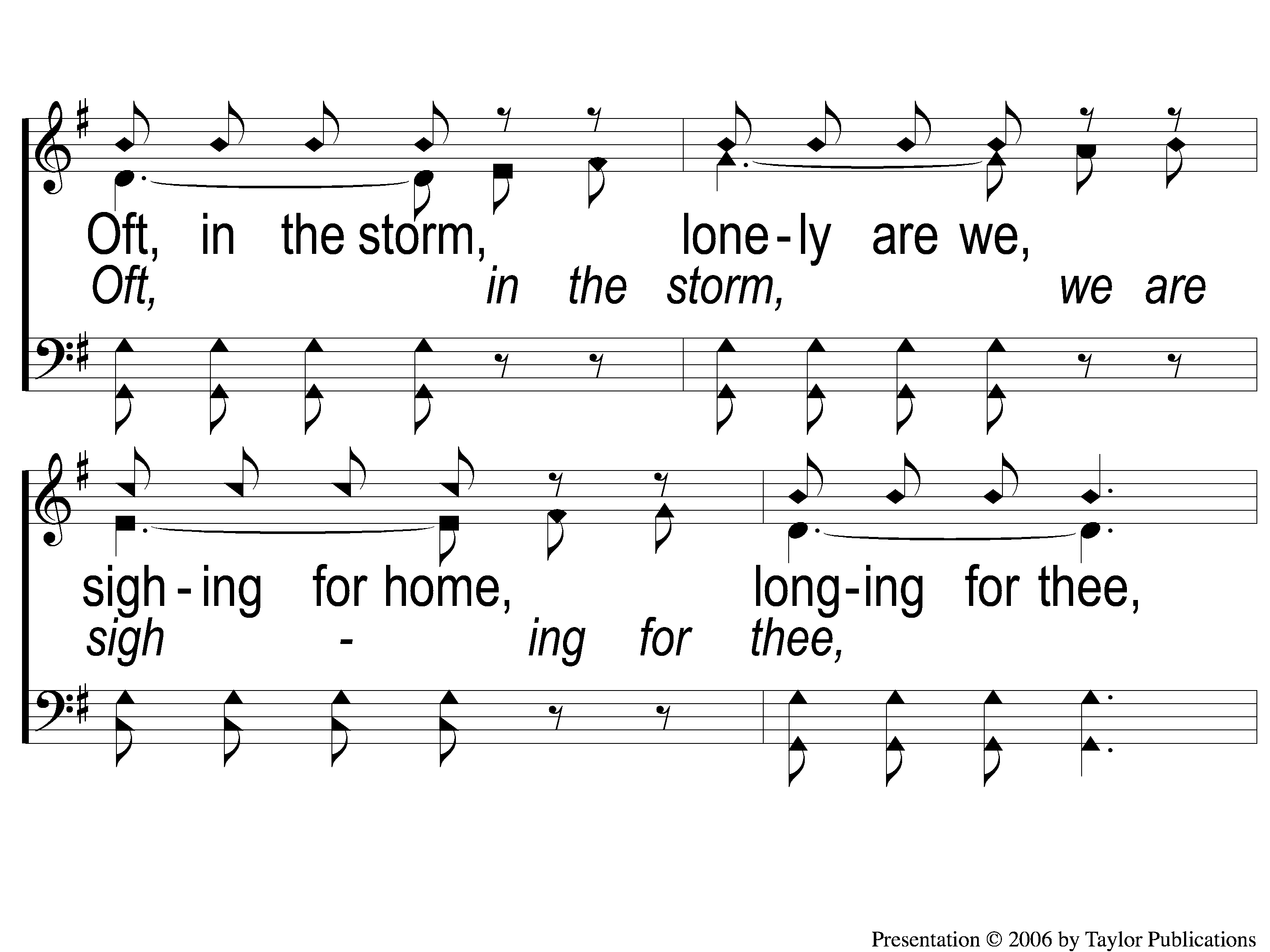 Home of the Soul
875
C-3 Home of the Soul
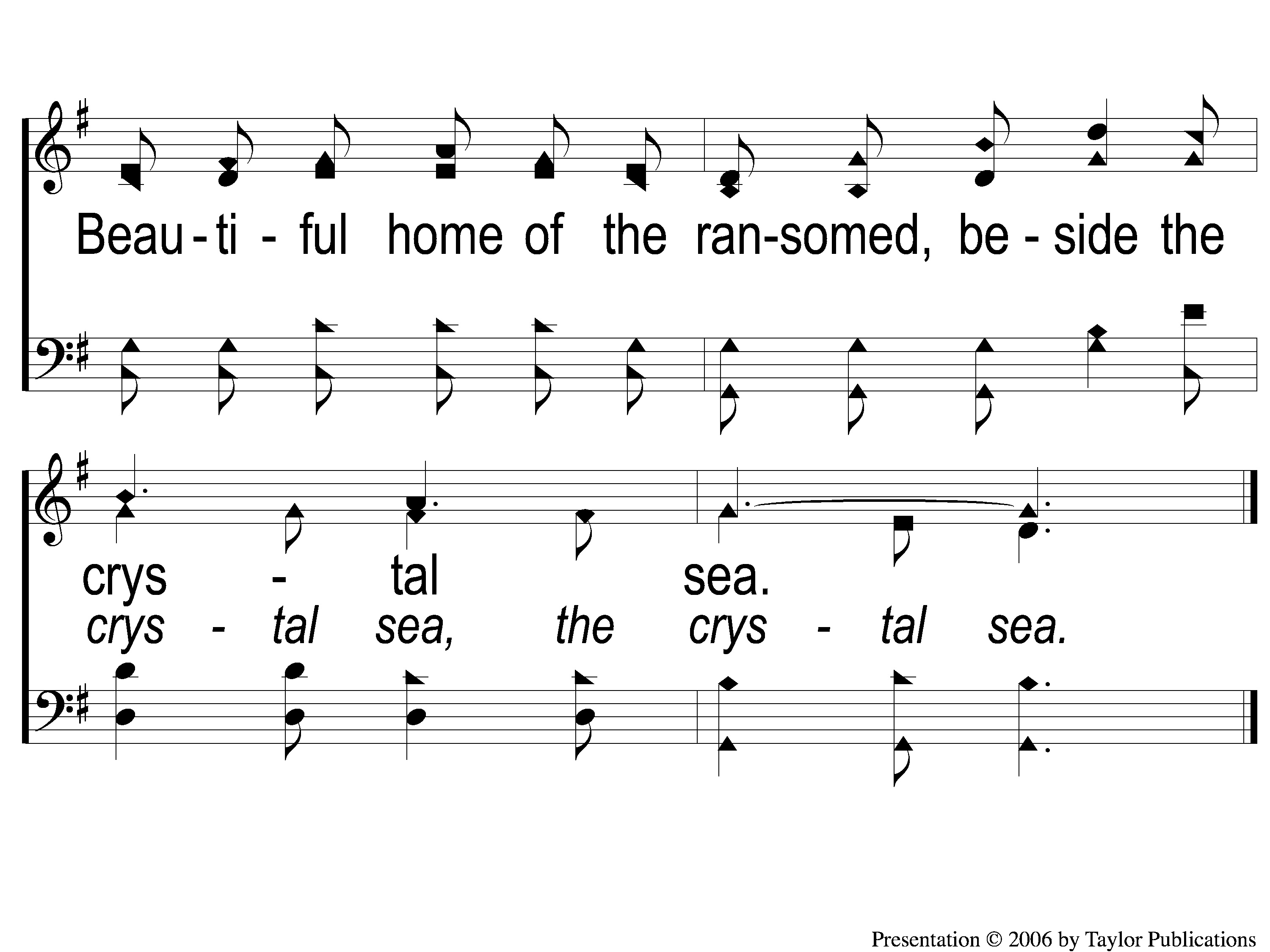 Home of the Soul
875
C-4 Home of the Soul
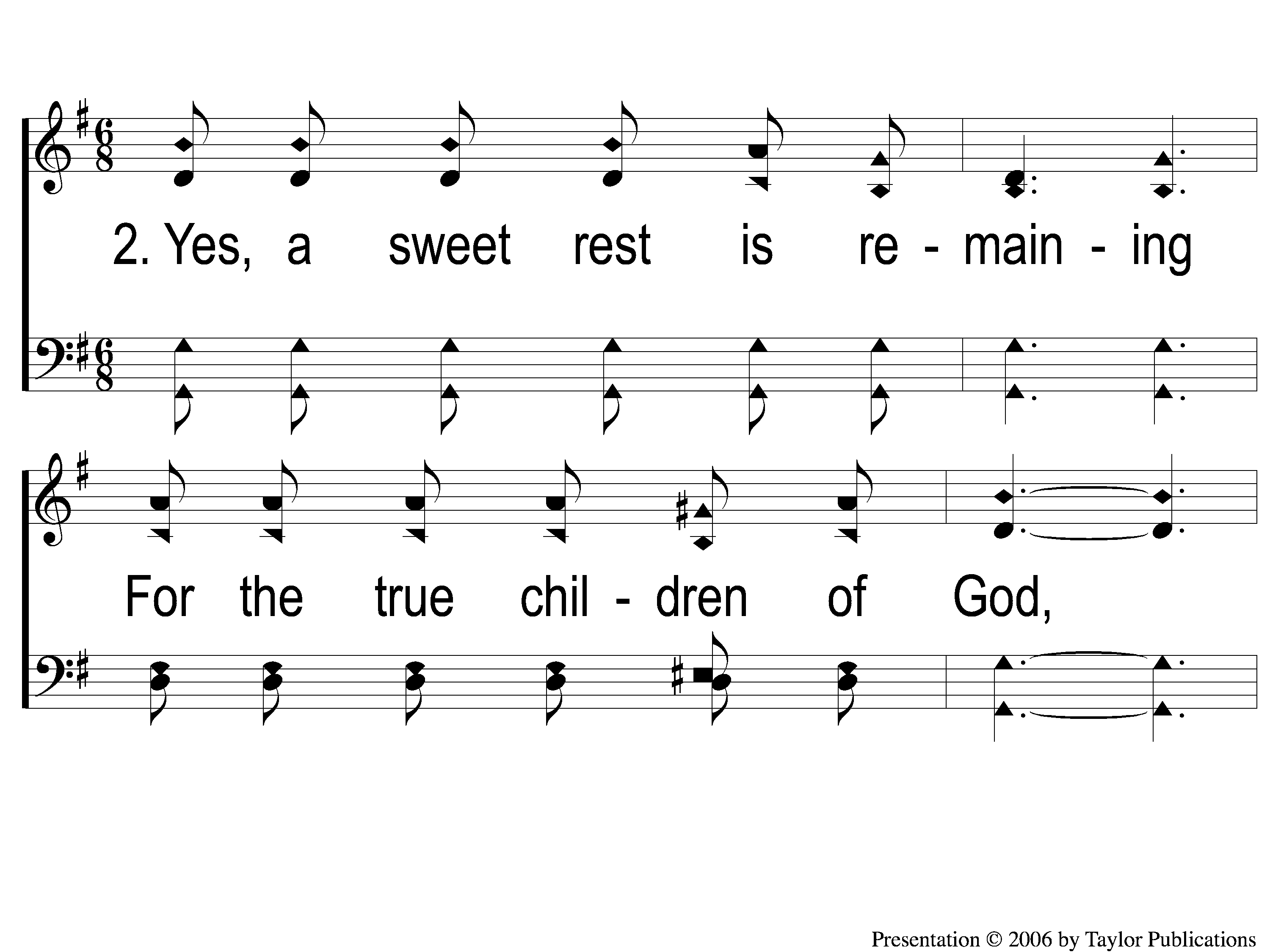 Home of the Soul
875
2-1 Home of the Soul
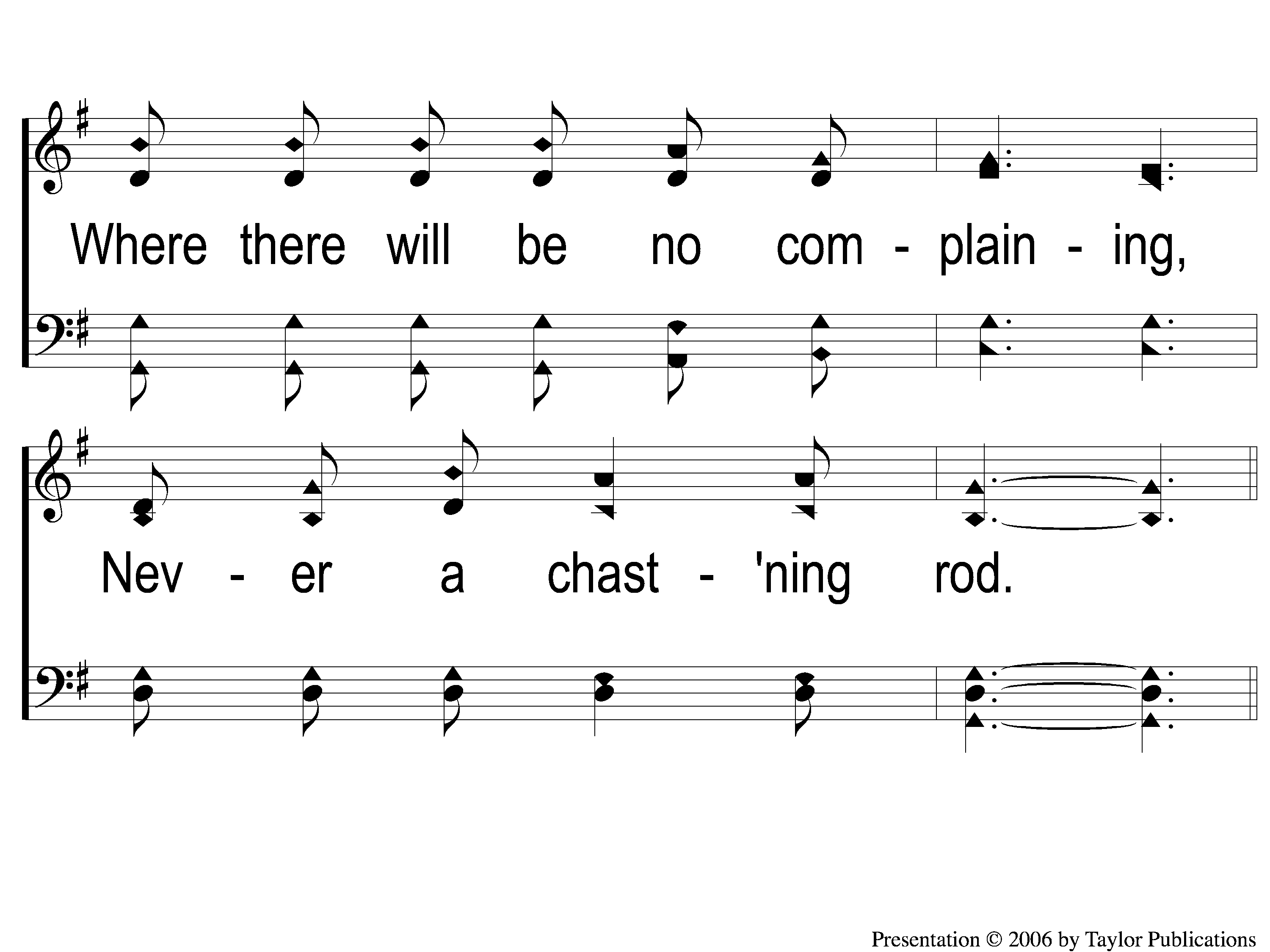 Home of the Soul
875
2-2 Home of the Soul
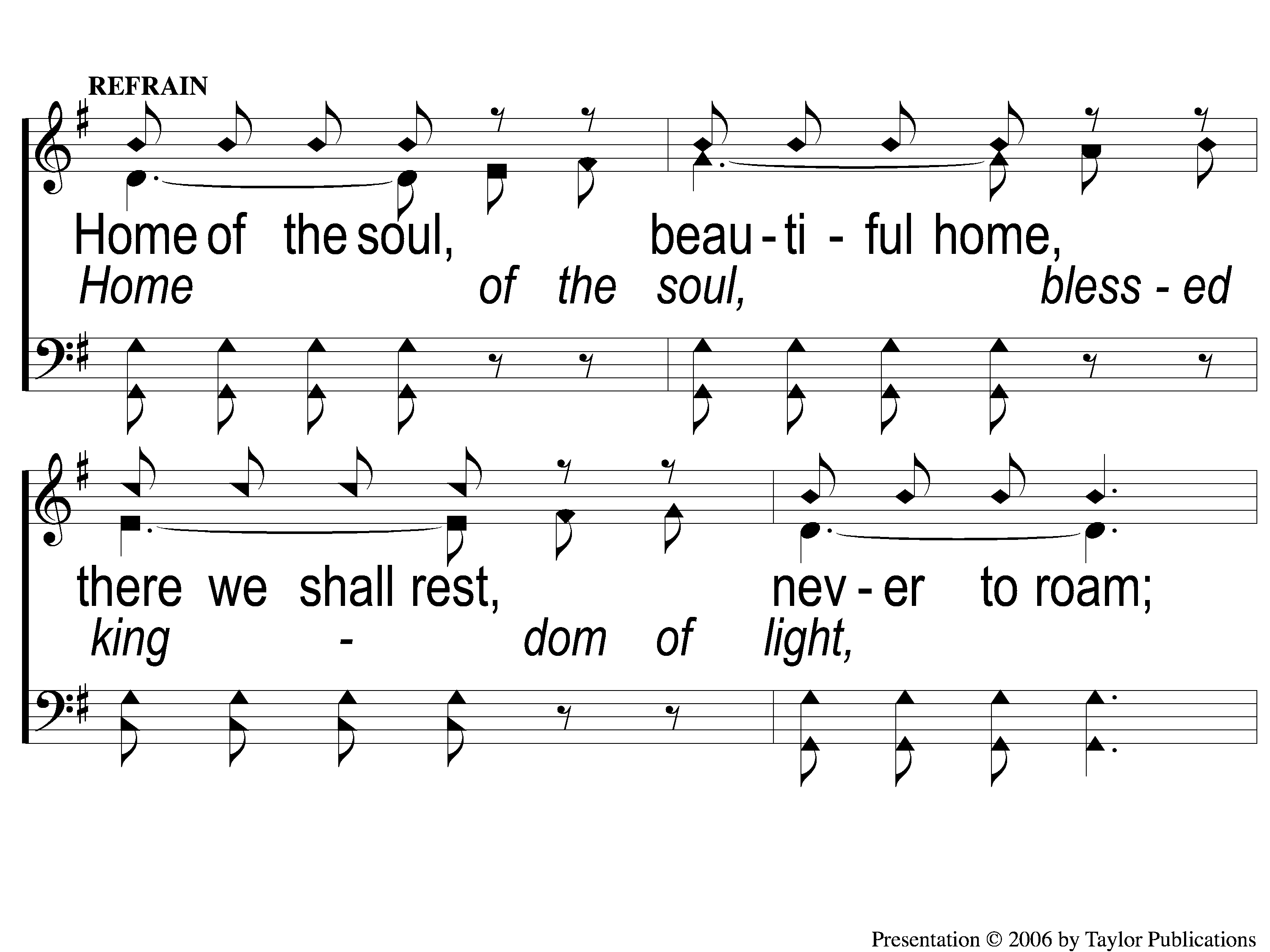 Home of the Soul
875
C-1 Home of the Soul
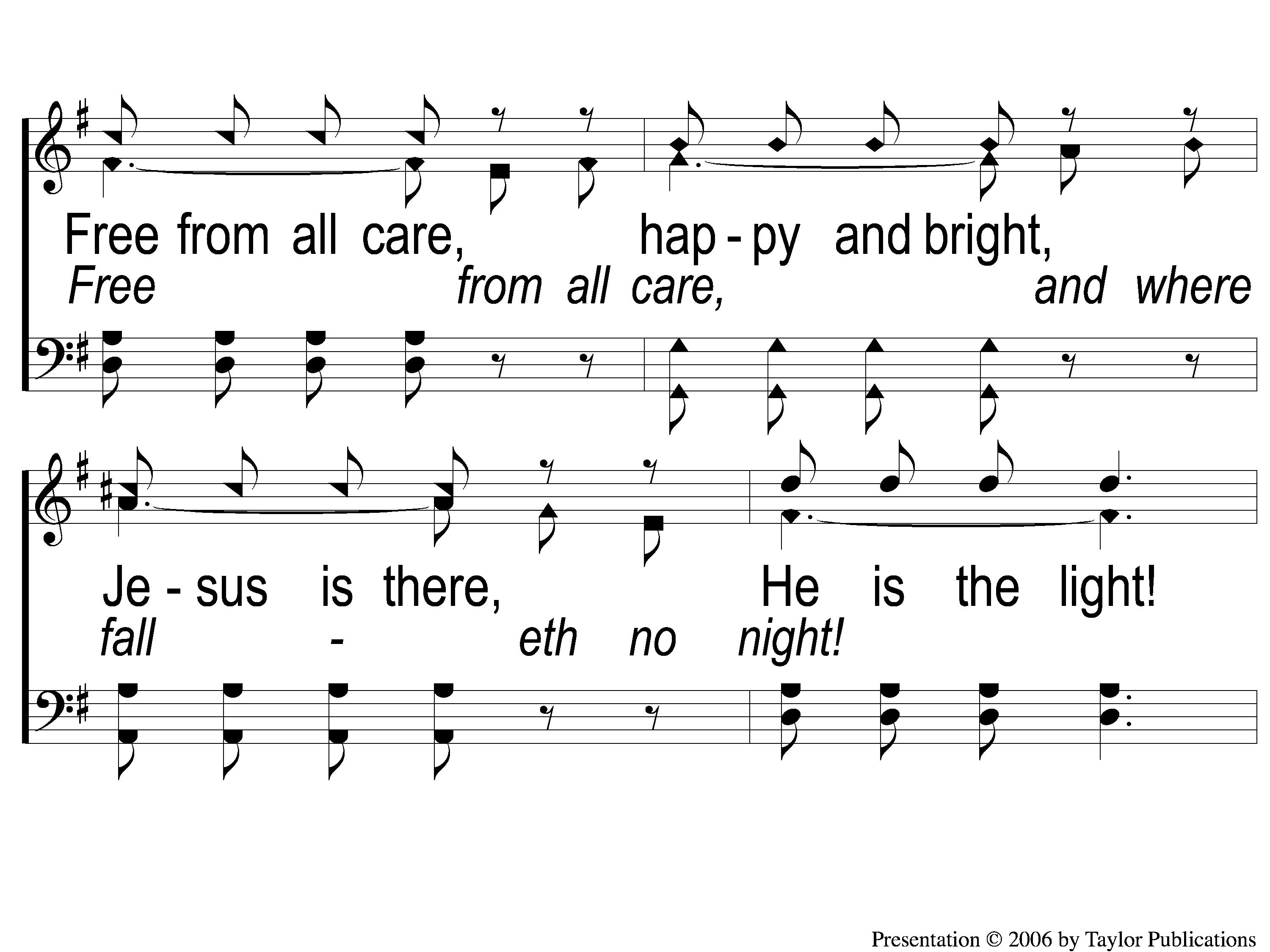 Home of the Soul
875
C-2 Home of the Soul
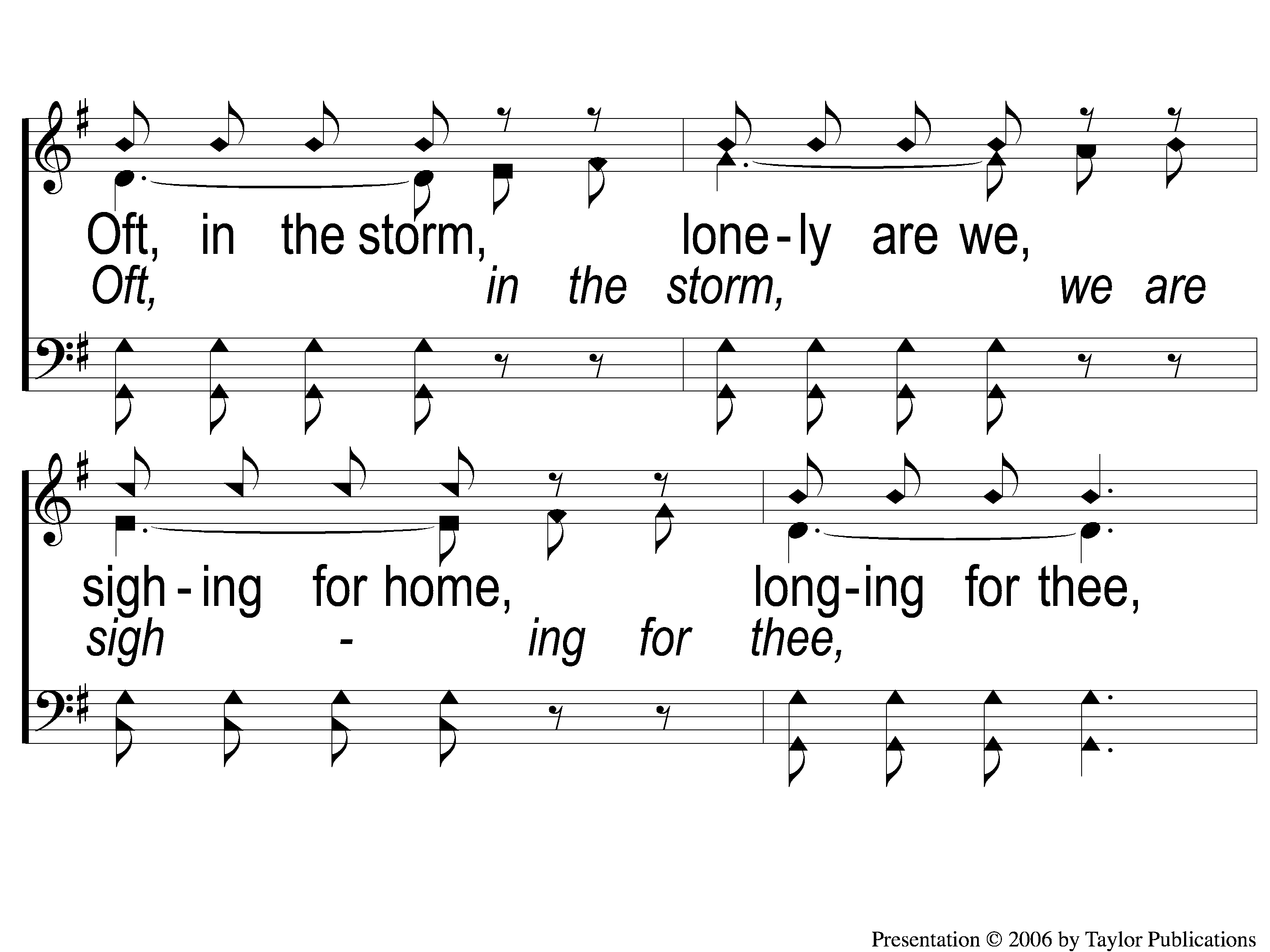 Home of the Soul
875
C-3 Home of the Soul
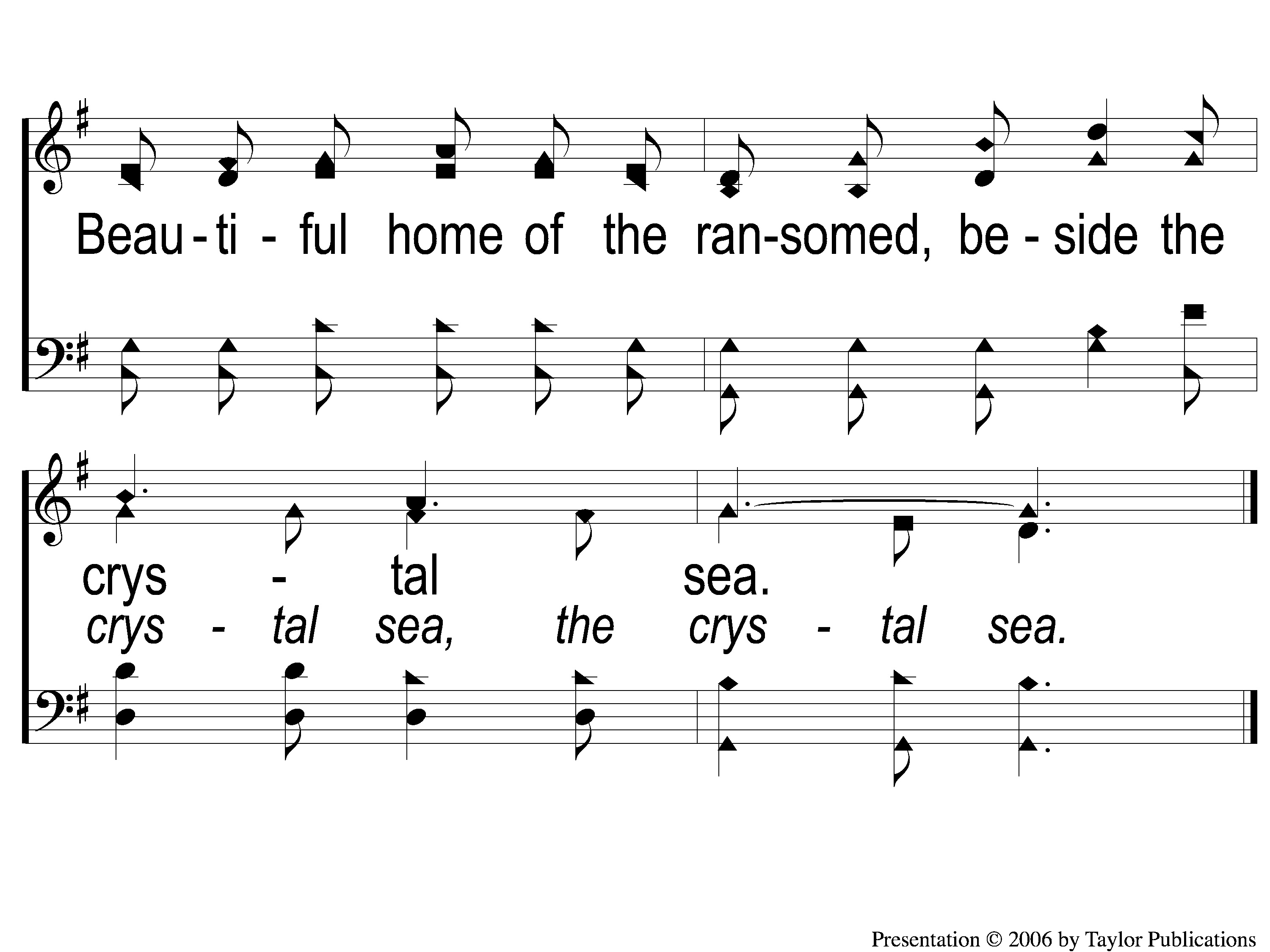 Home of the Soul
875
C-4 Home of the Soul
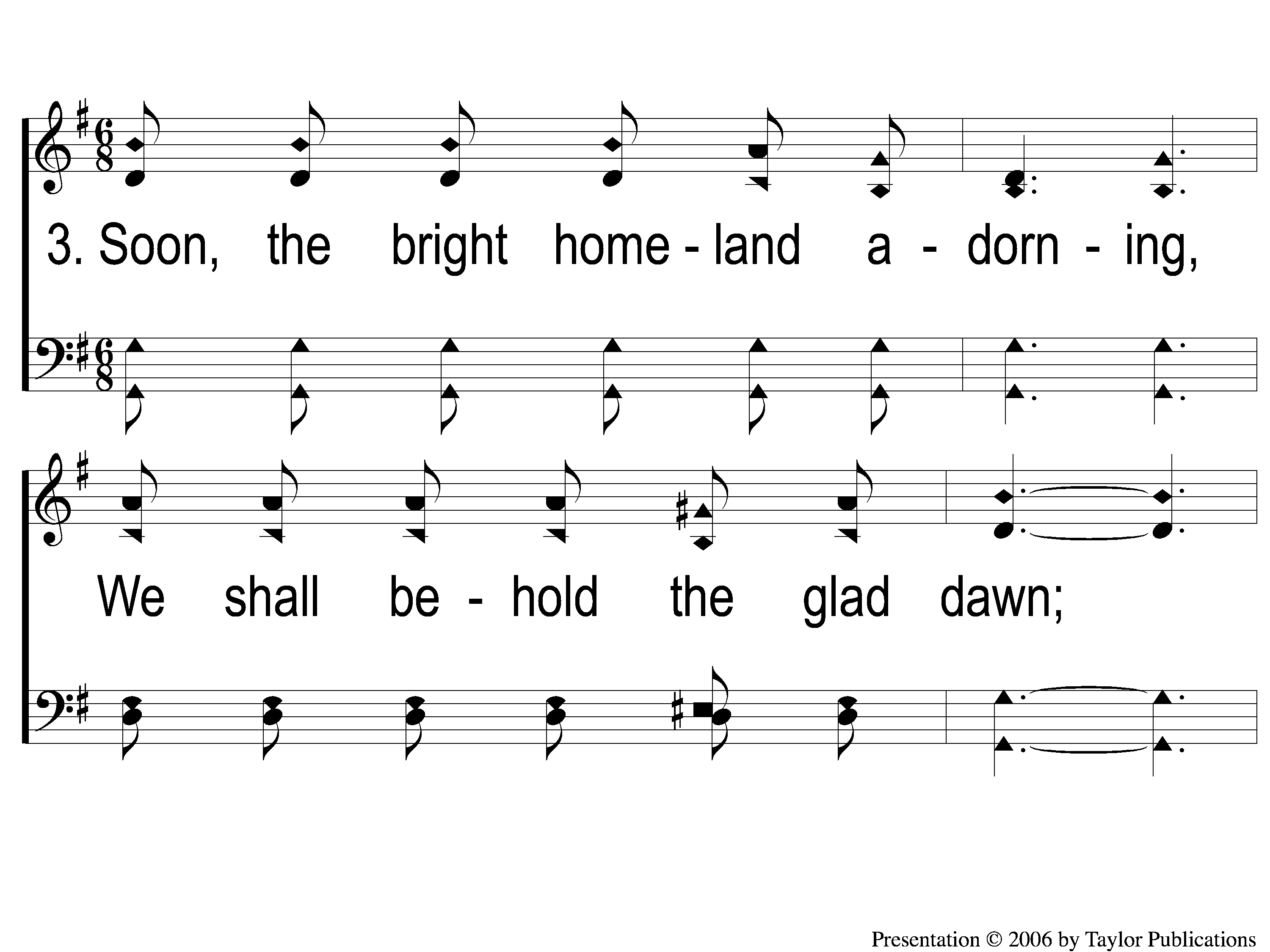 Home of the Soul
875
3-1 Home of the Soul
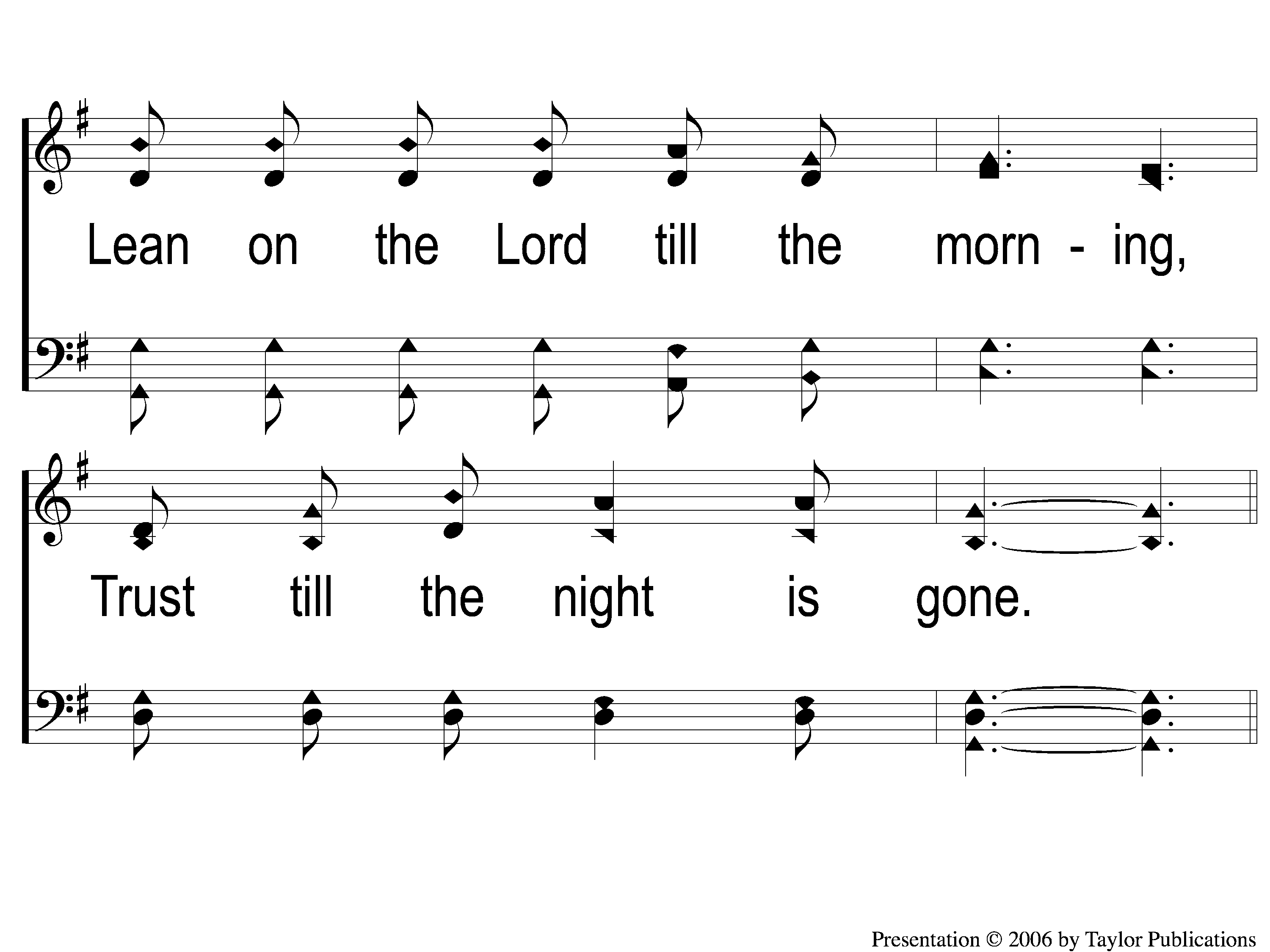 Home of the Soul
875
3-2 Home of the Soul
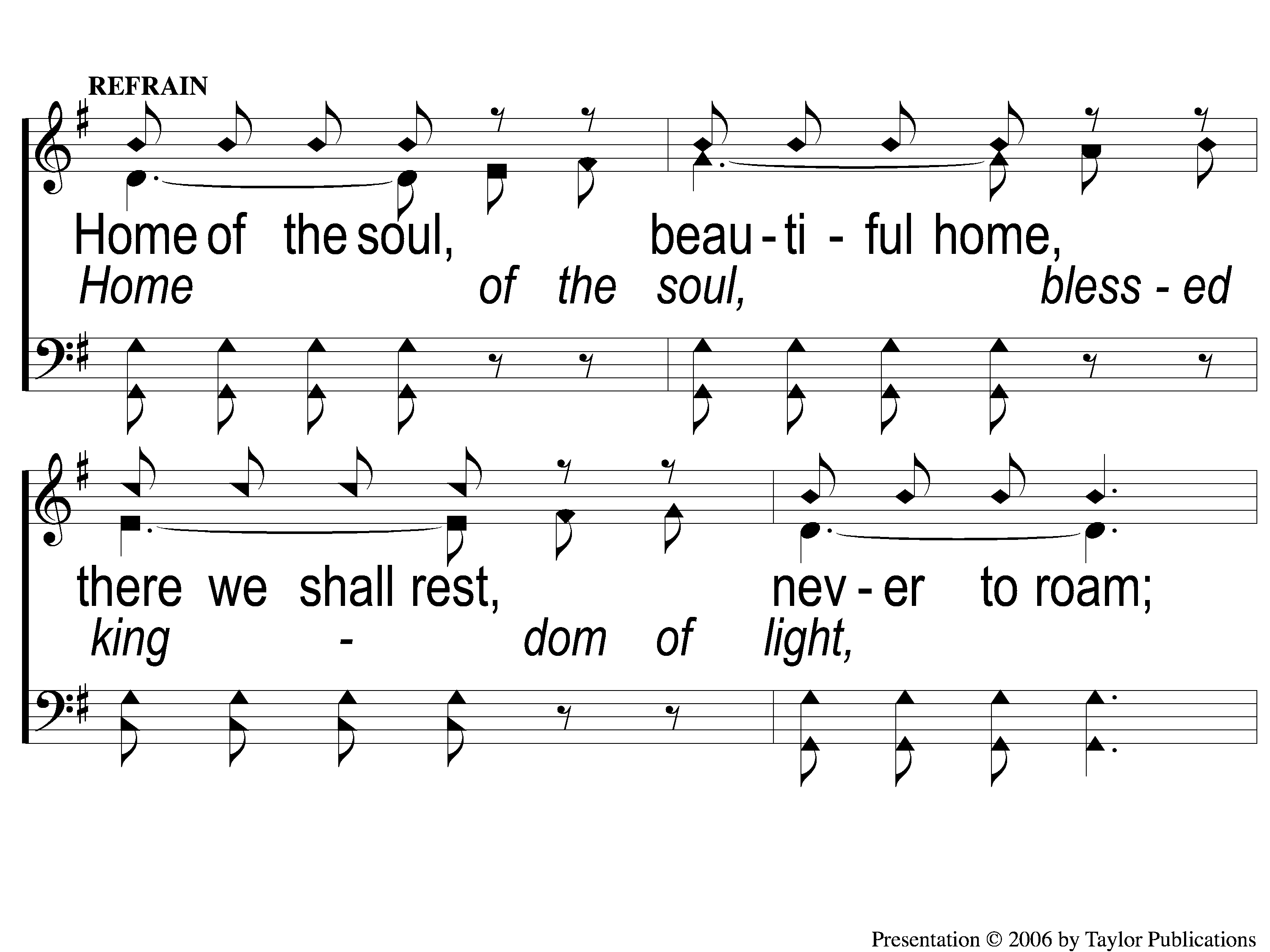 Home of the Soul
875
C-1 Home of the Soul
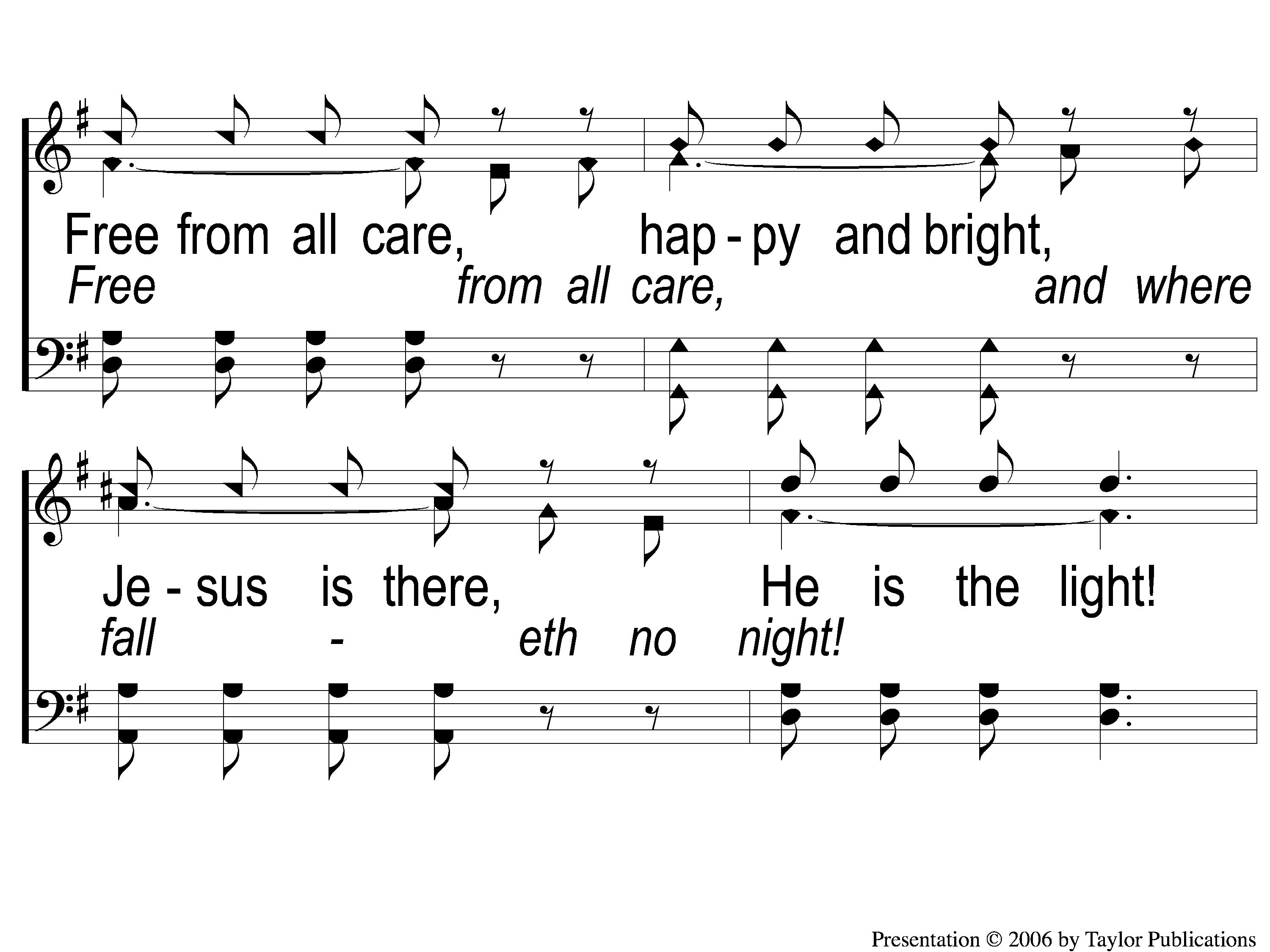 Home of the Soul
875
C-2 Home of the Soul
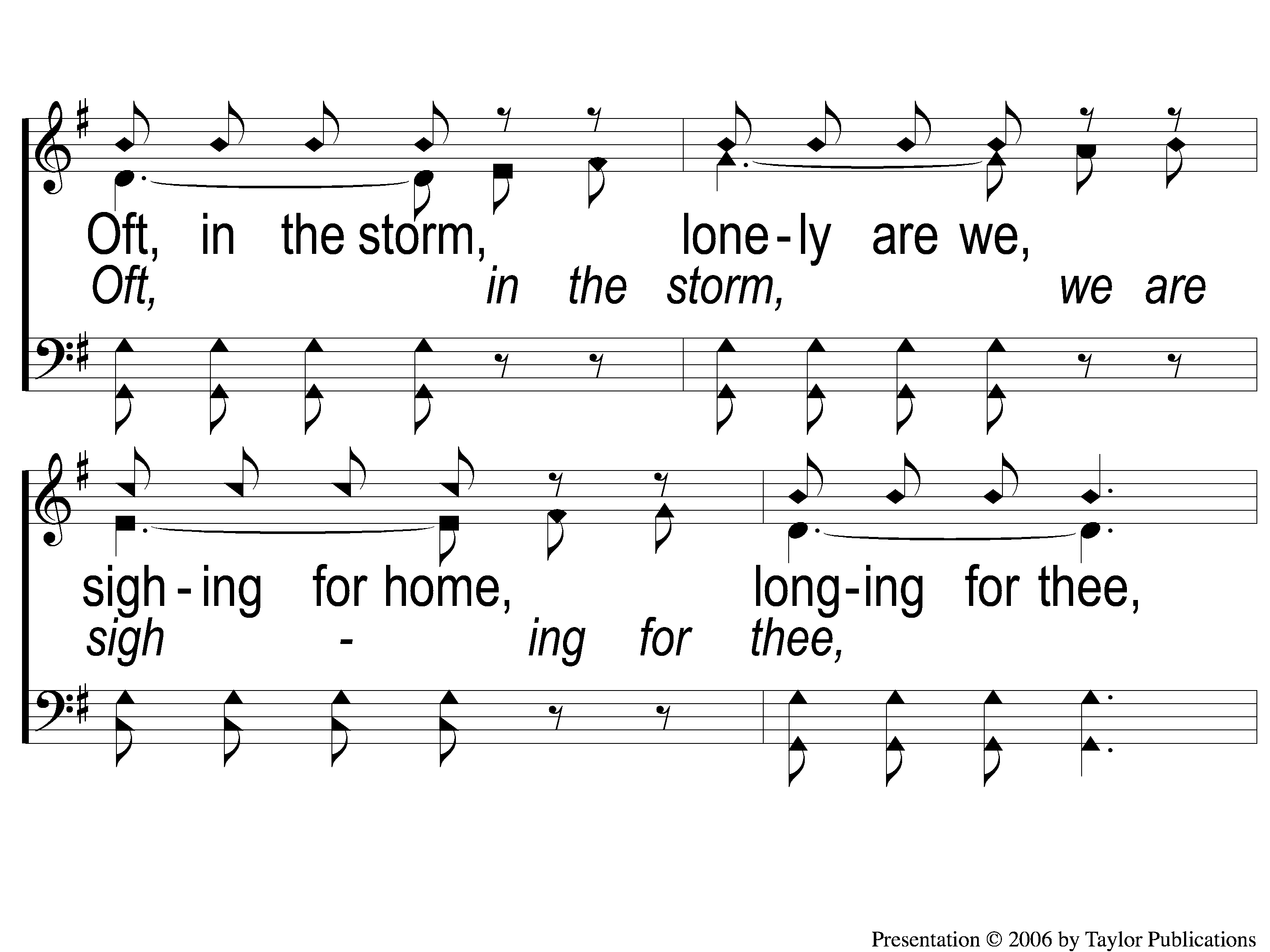 Home of the Soul
875
C-3 Home of the Soul
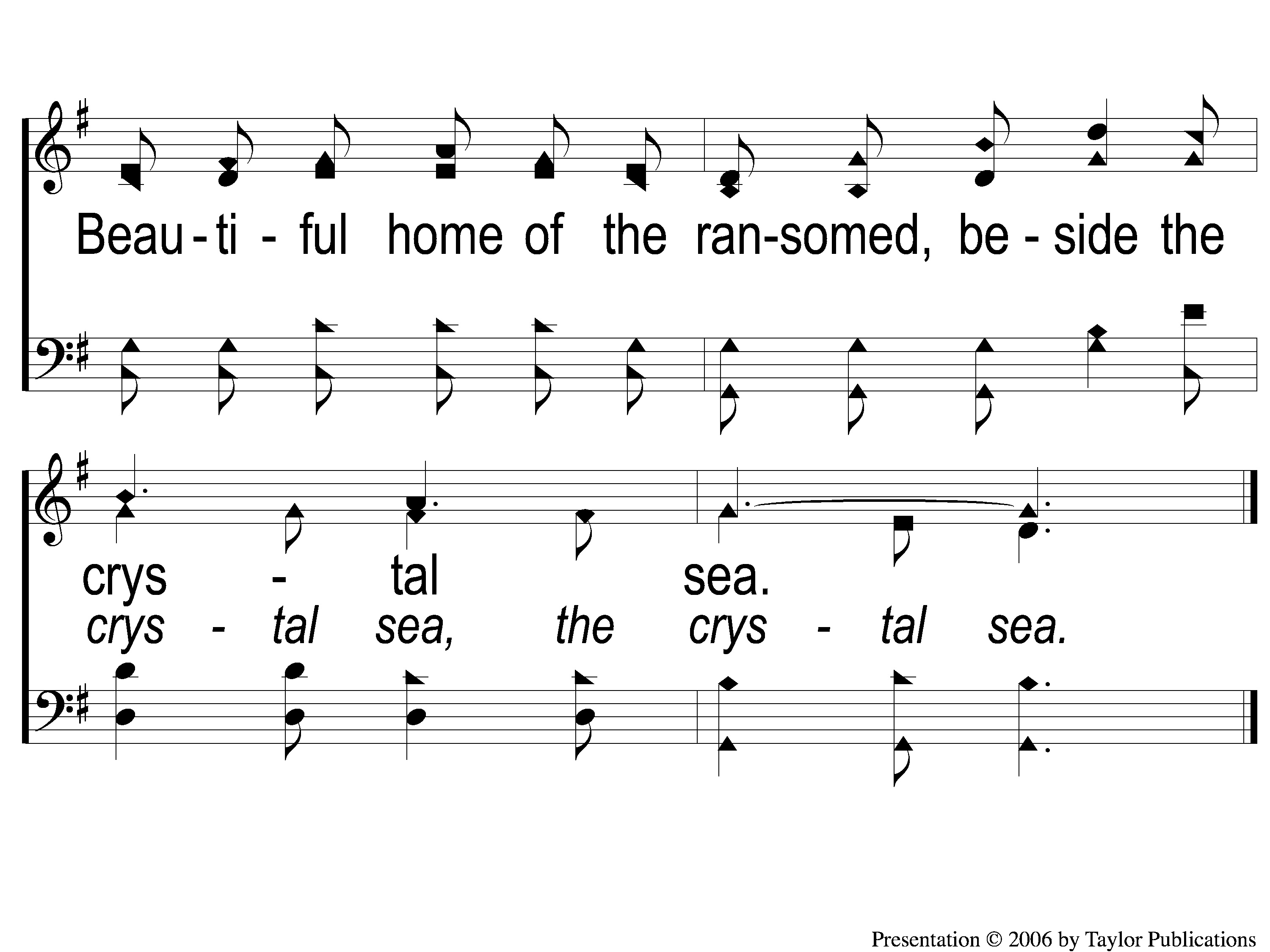 Home of the Soul
875
C-4 Home of the Soul
SONG:
Walking alone at eve
#874
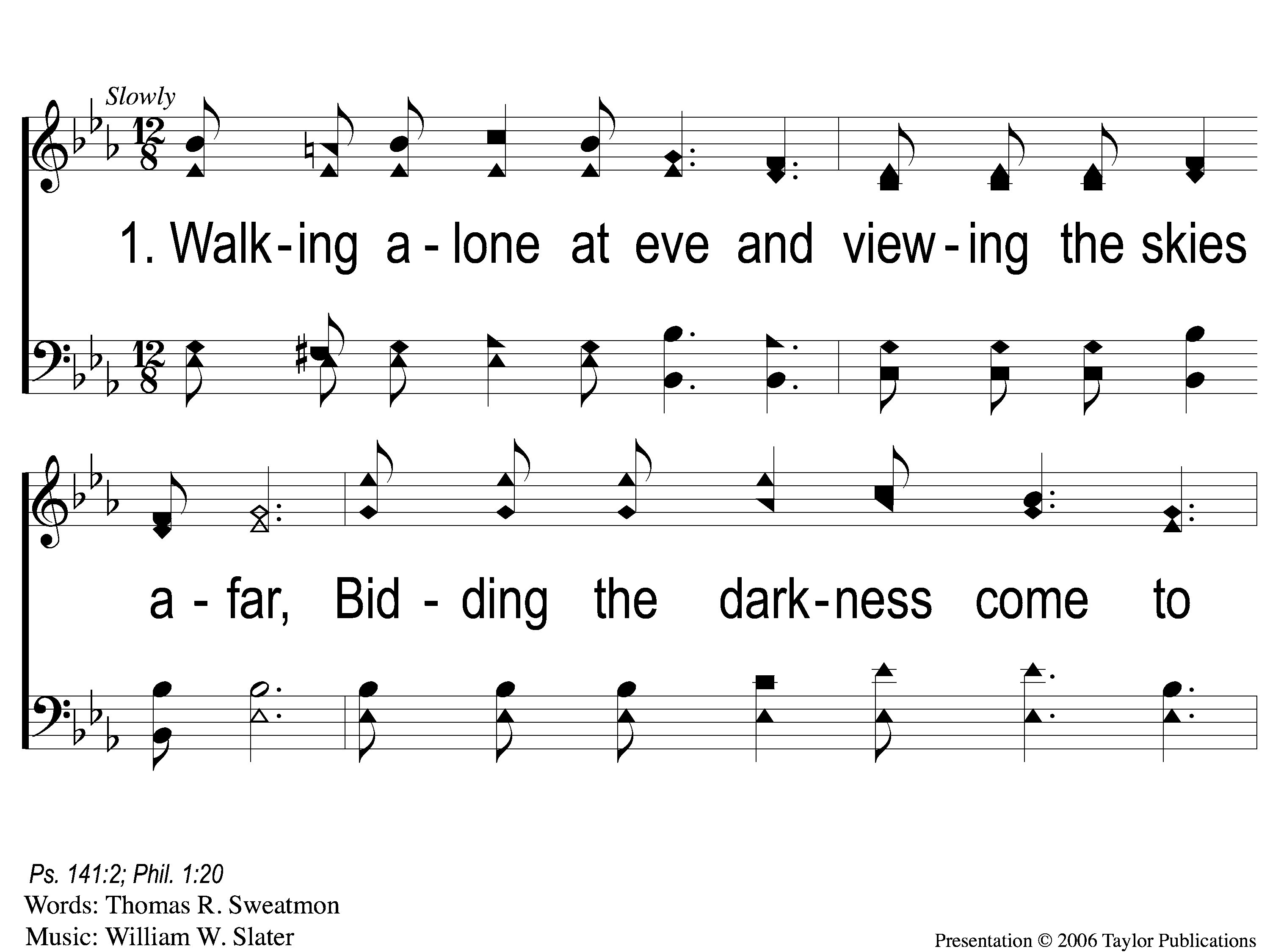 Walking Alone At Eve
874
1-1 Walking Alone at eve
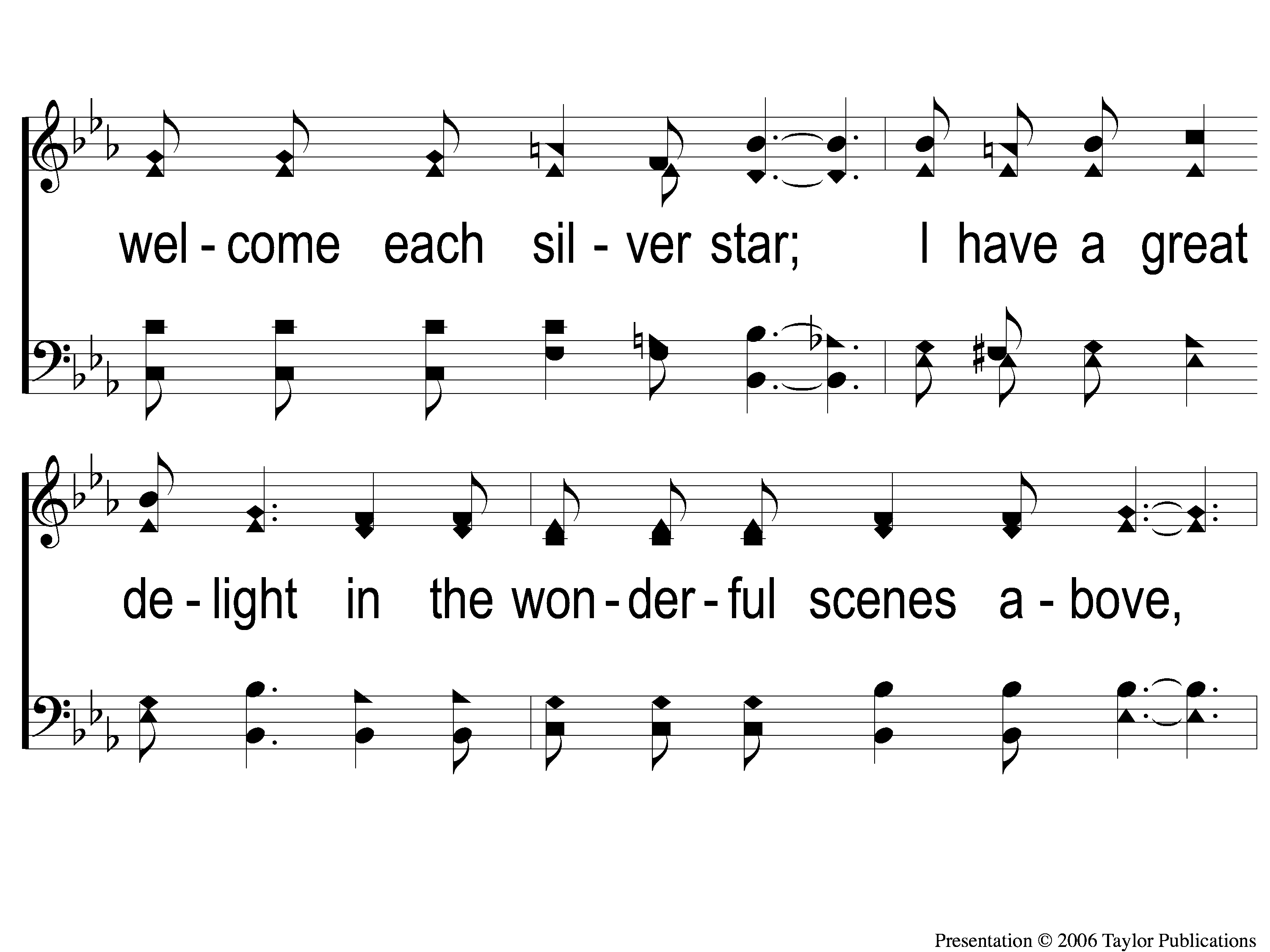 Walking Alone At Eve
874
1-2 Walking Alone at eve
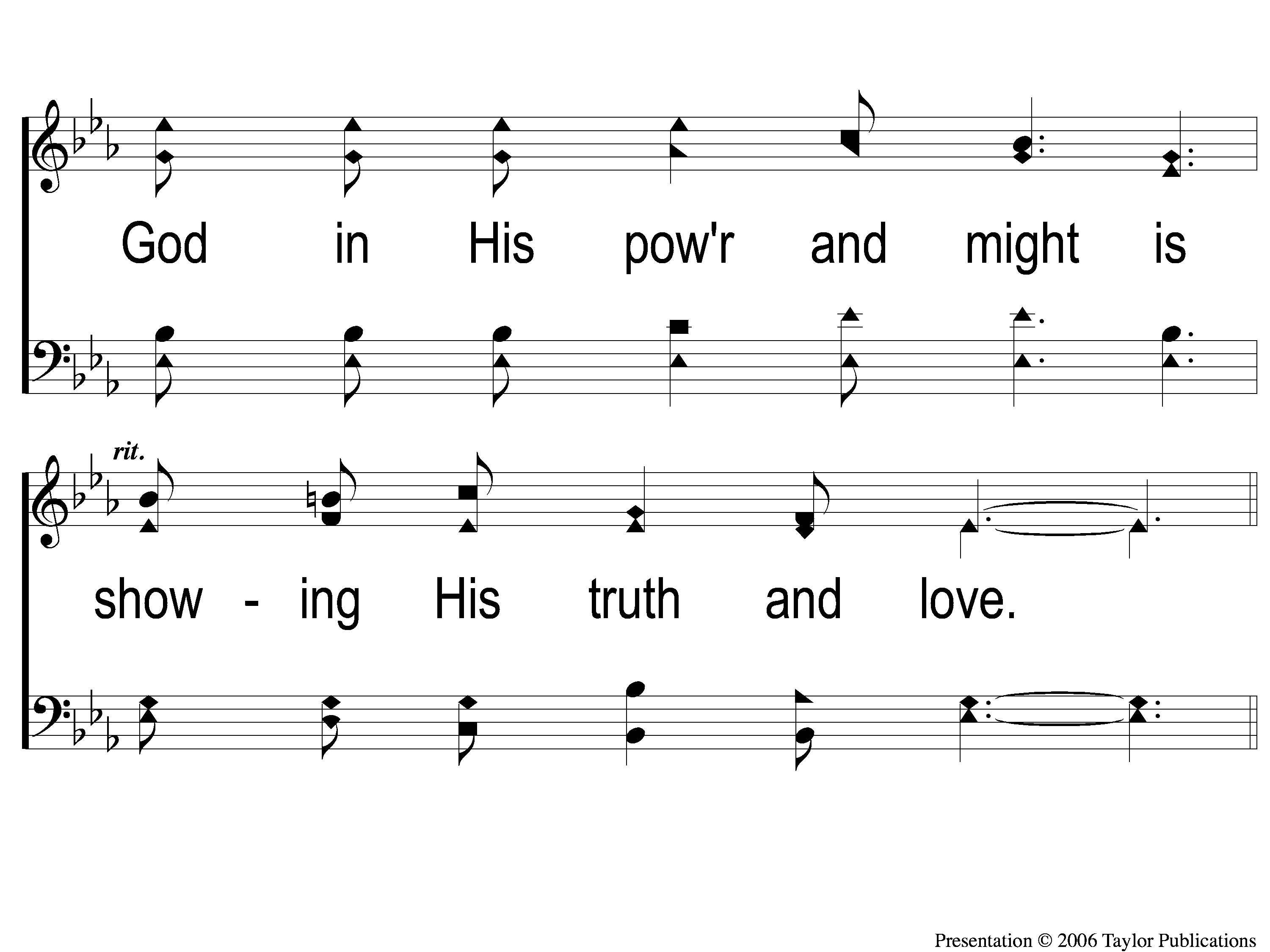 Walking Alone At Eve
874
1-3 Walking Alone at eve
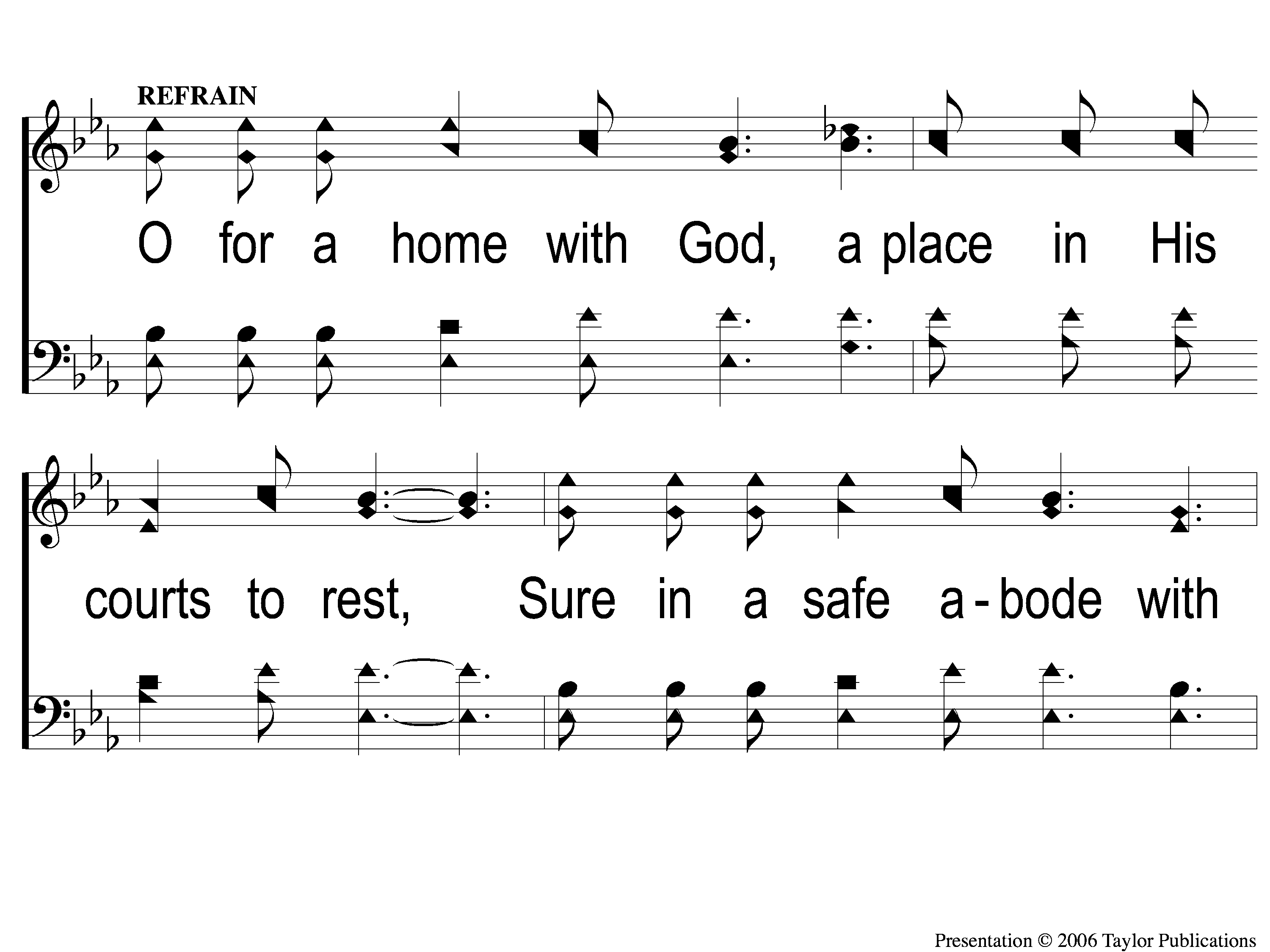 Walking Alone At Eve
874
C-1 Walking Alone at eve
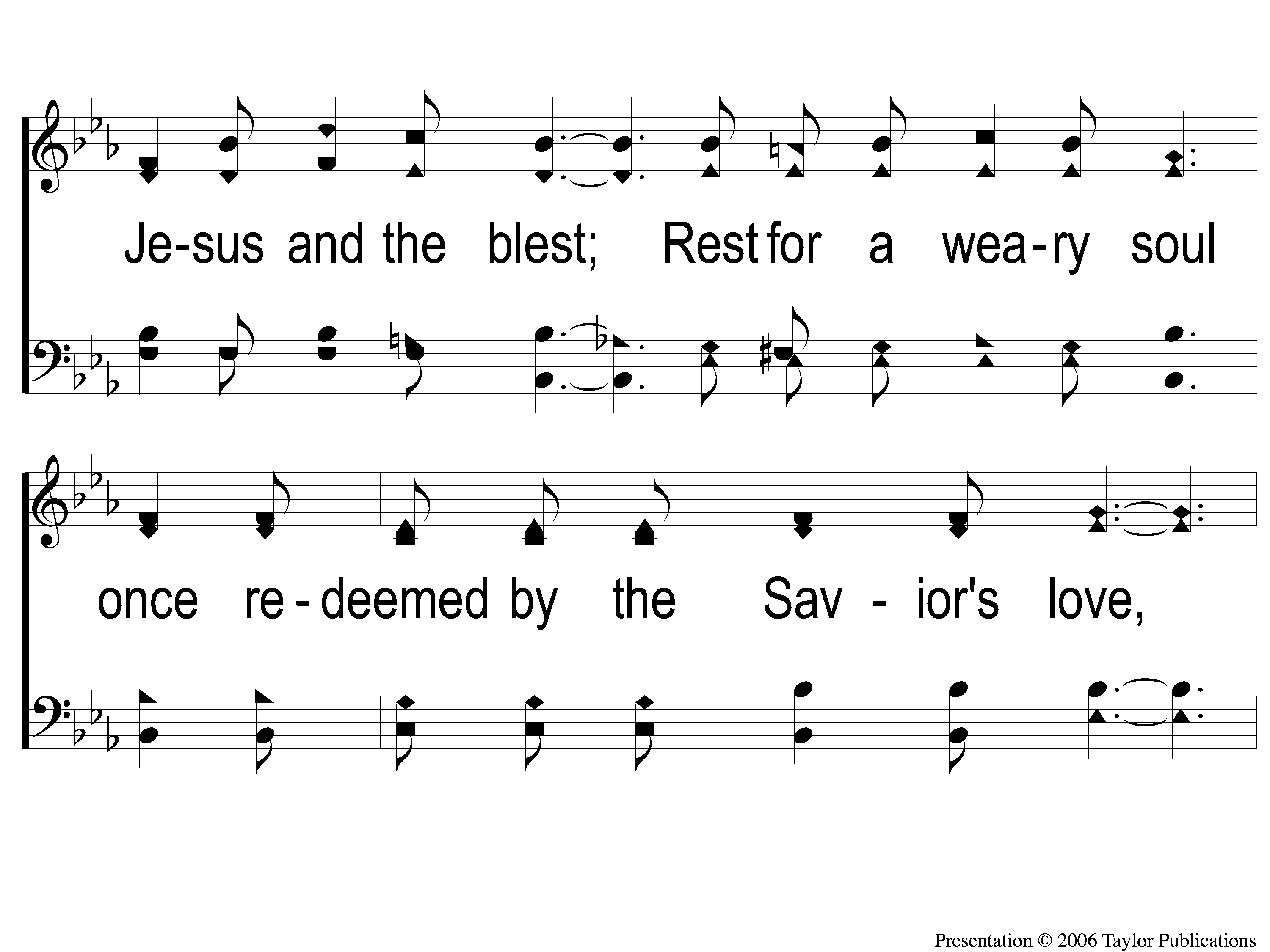 Walking Alone At Eve
874
C-2 Walking Alone at eve
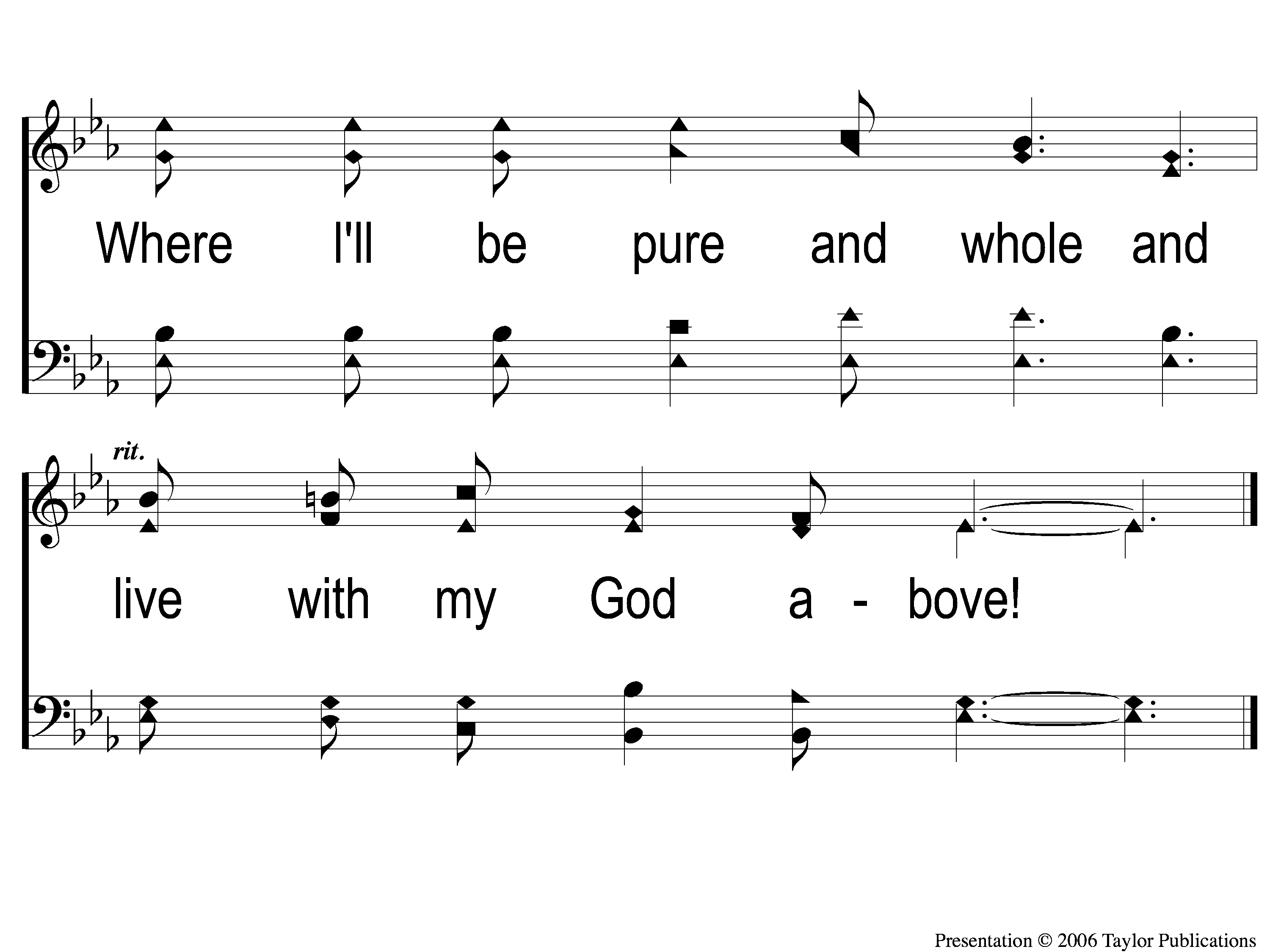 Walking Alone At Eve
874
C-3 Walking Alone at eve
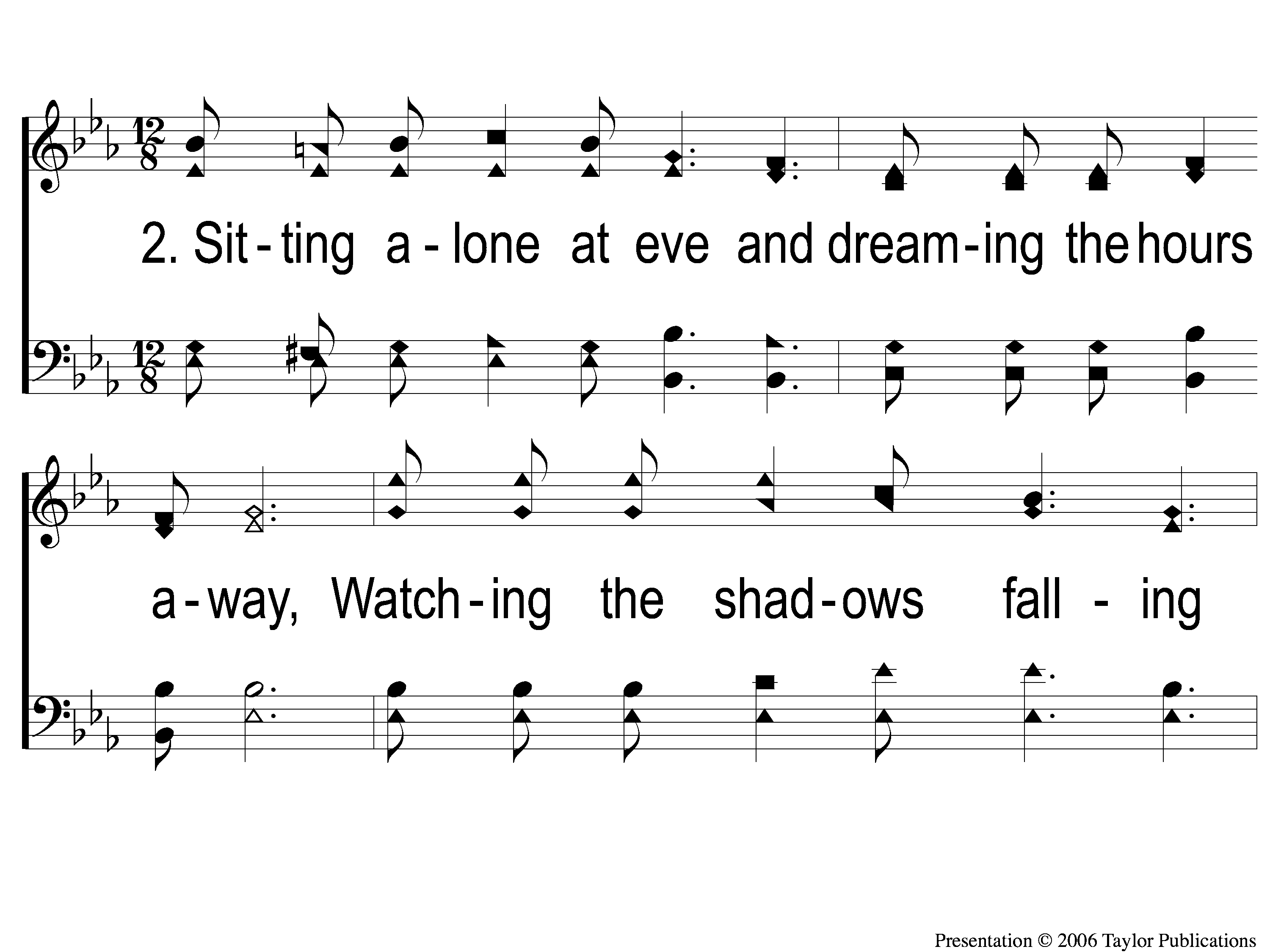 Walking Alone At Eve
874
2-1 Walking Alone at eve
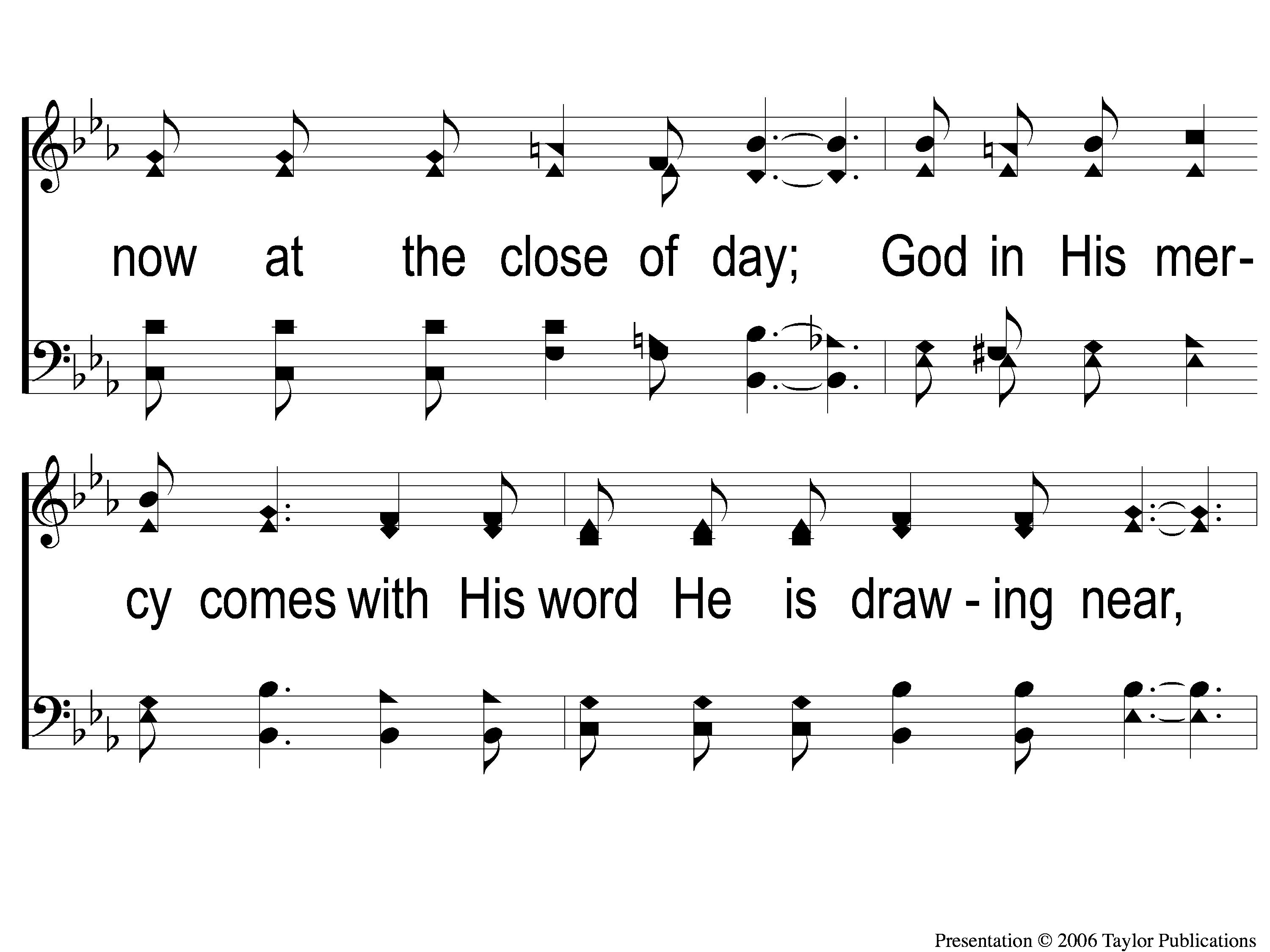 Walking Alone At Eve
874
2-2 Walking Alone at eve
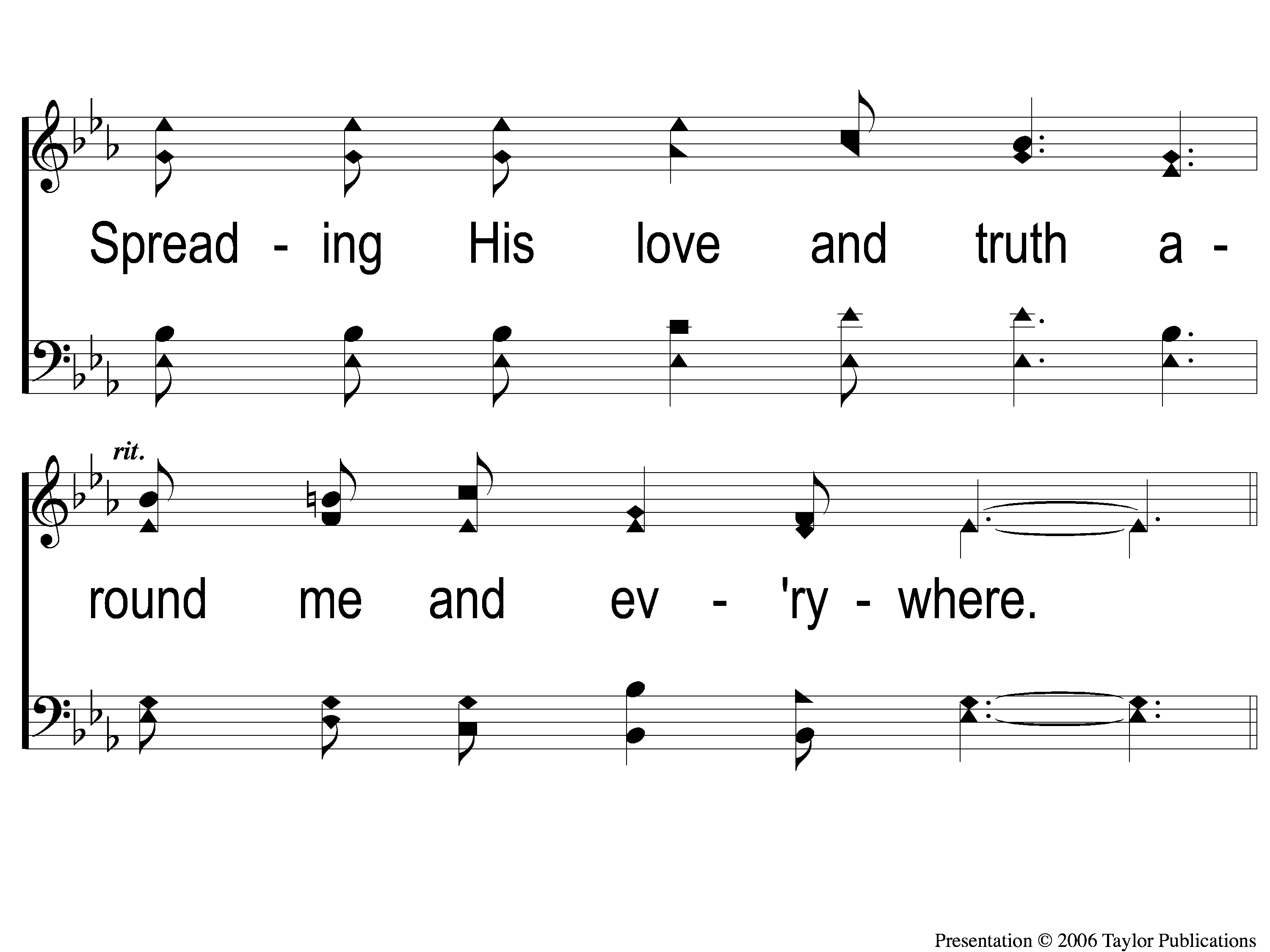 Walking Alone At Eve
874
2-3 Walking Alone at eve
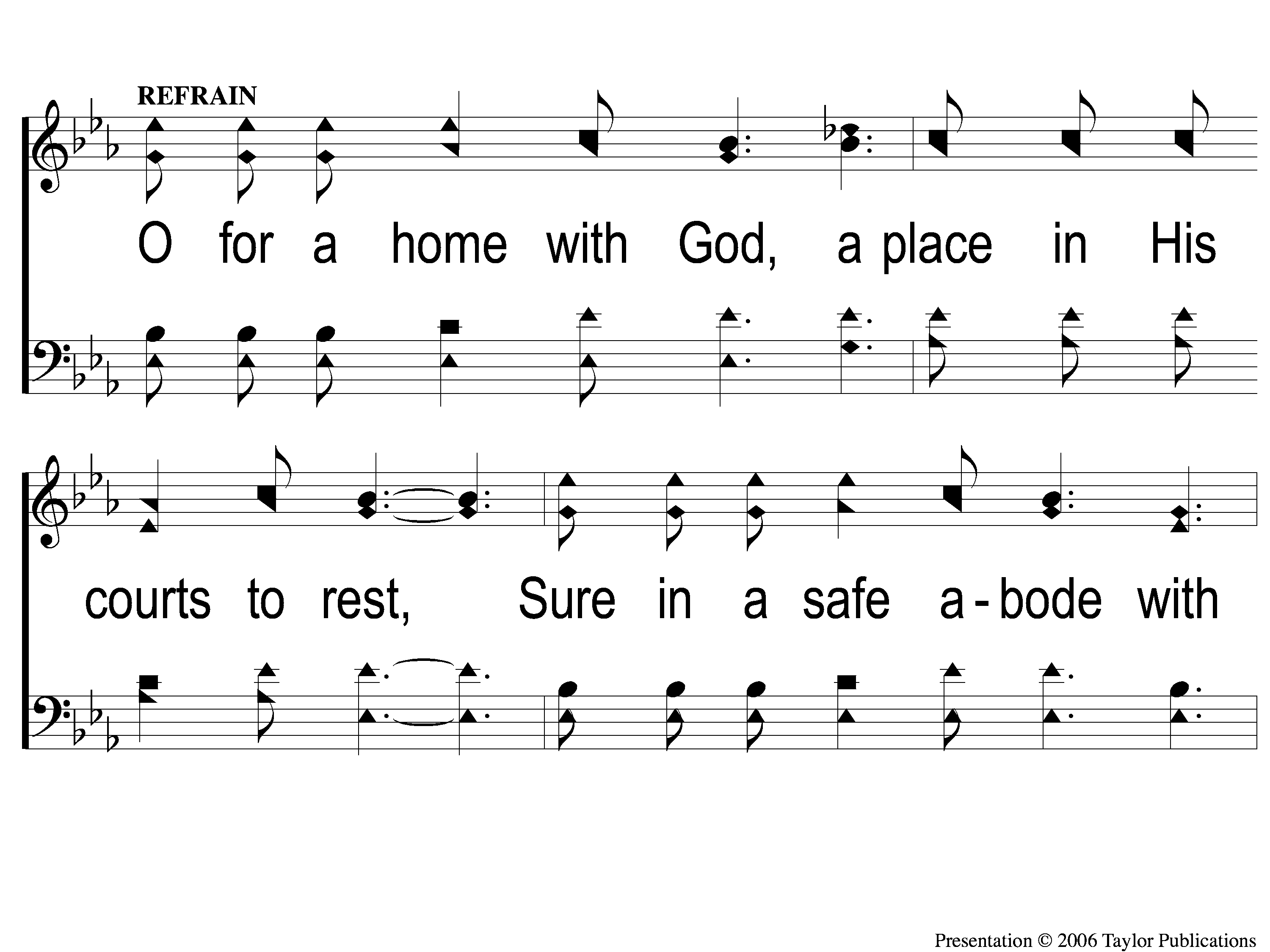 Walking Alone At Eve
874
C-1 Walking Alone at eve
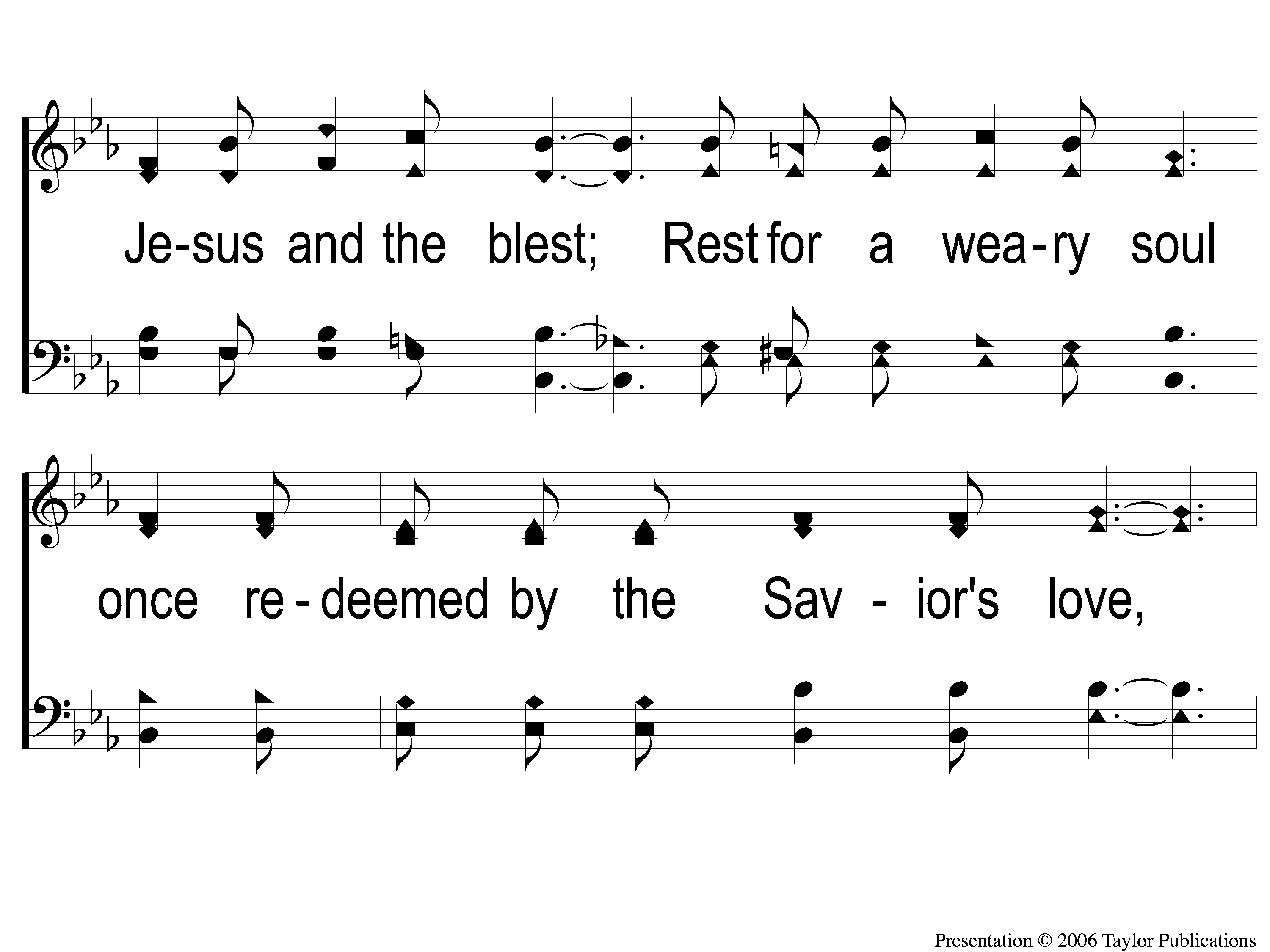 Walking Alone At Eve
874
C-2 Walking Alone at eve
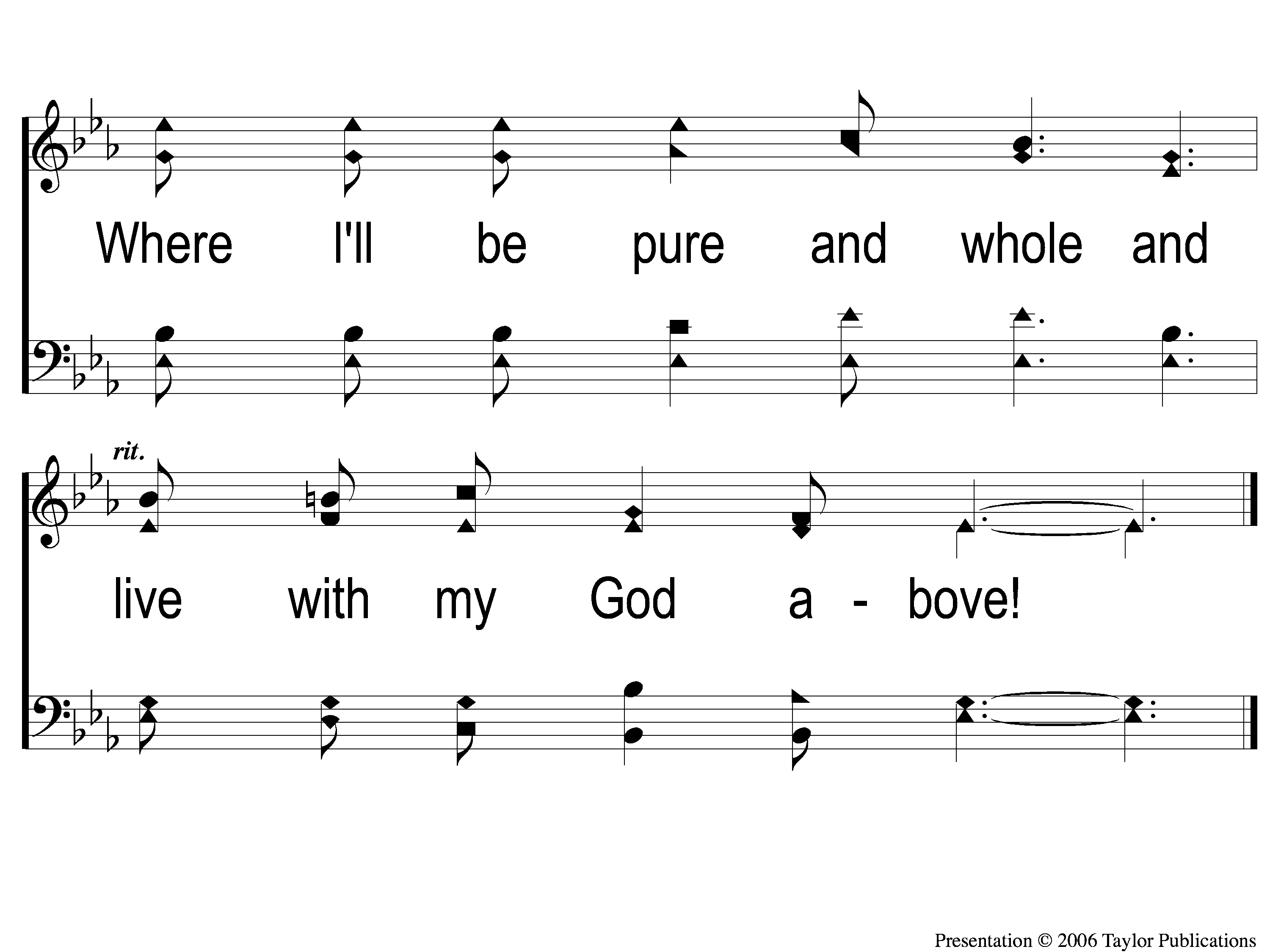 Walking Alone At Eve
874
C-3 Walking Alone at eve
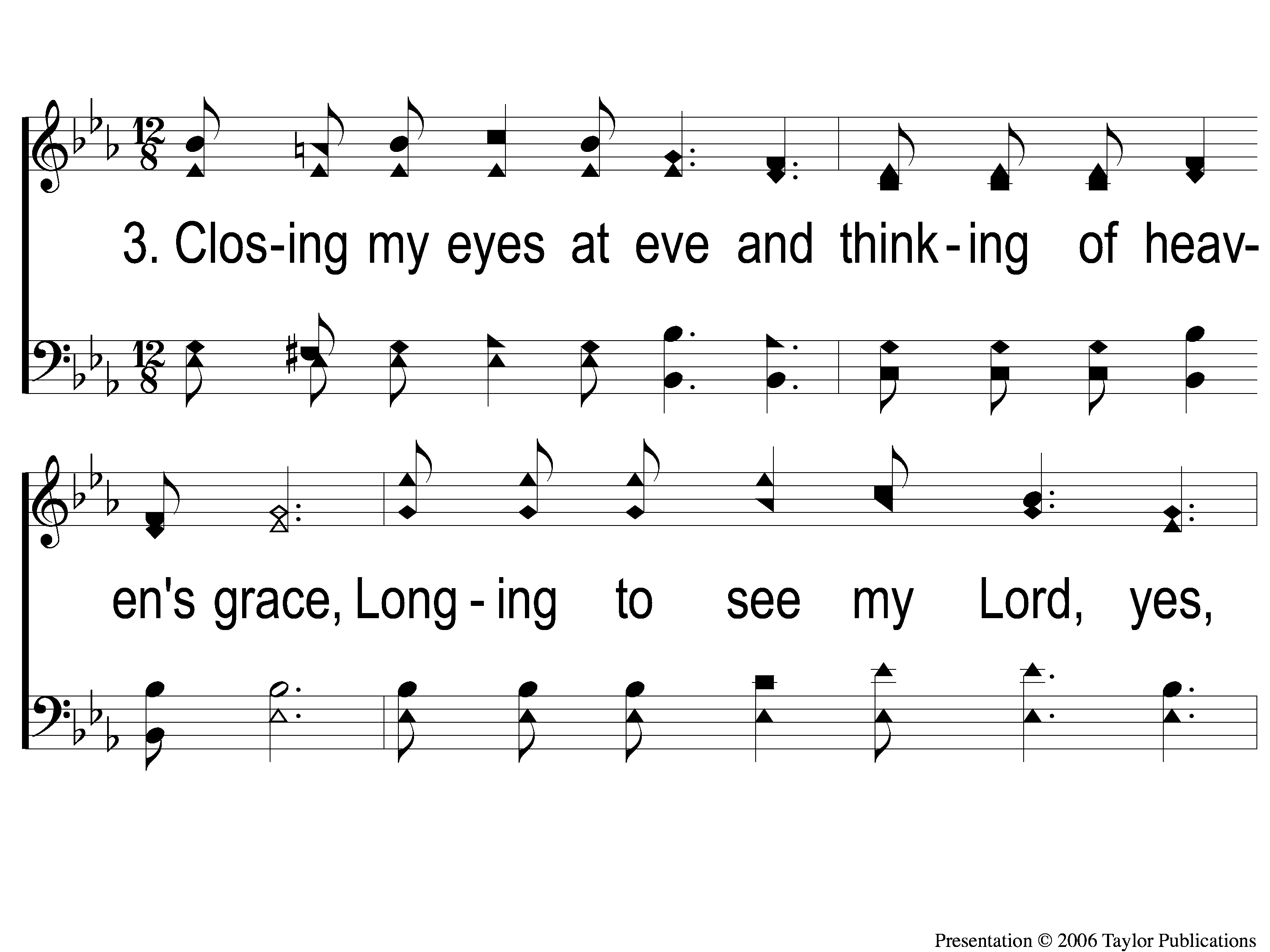 Walking Alone At Eve
874
3-1 Walking Alone at eve
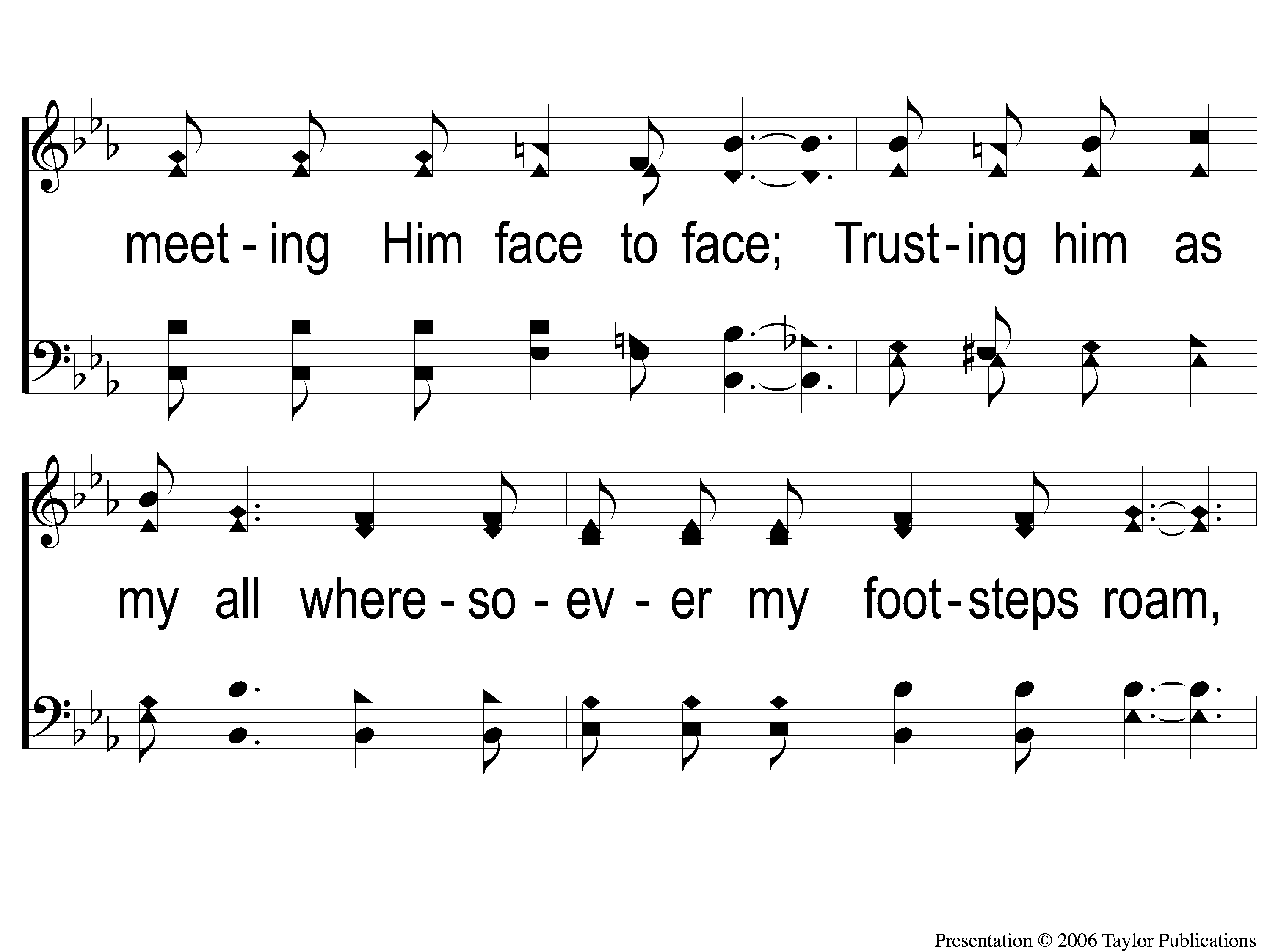 Walking Alone At Eve
874
3-2 Walking Alone at eve
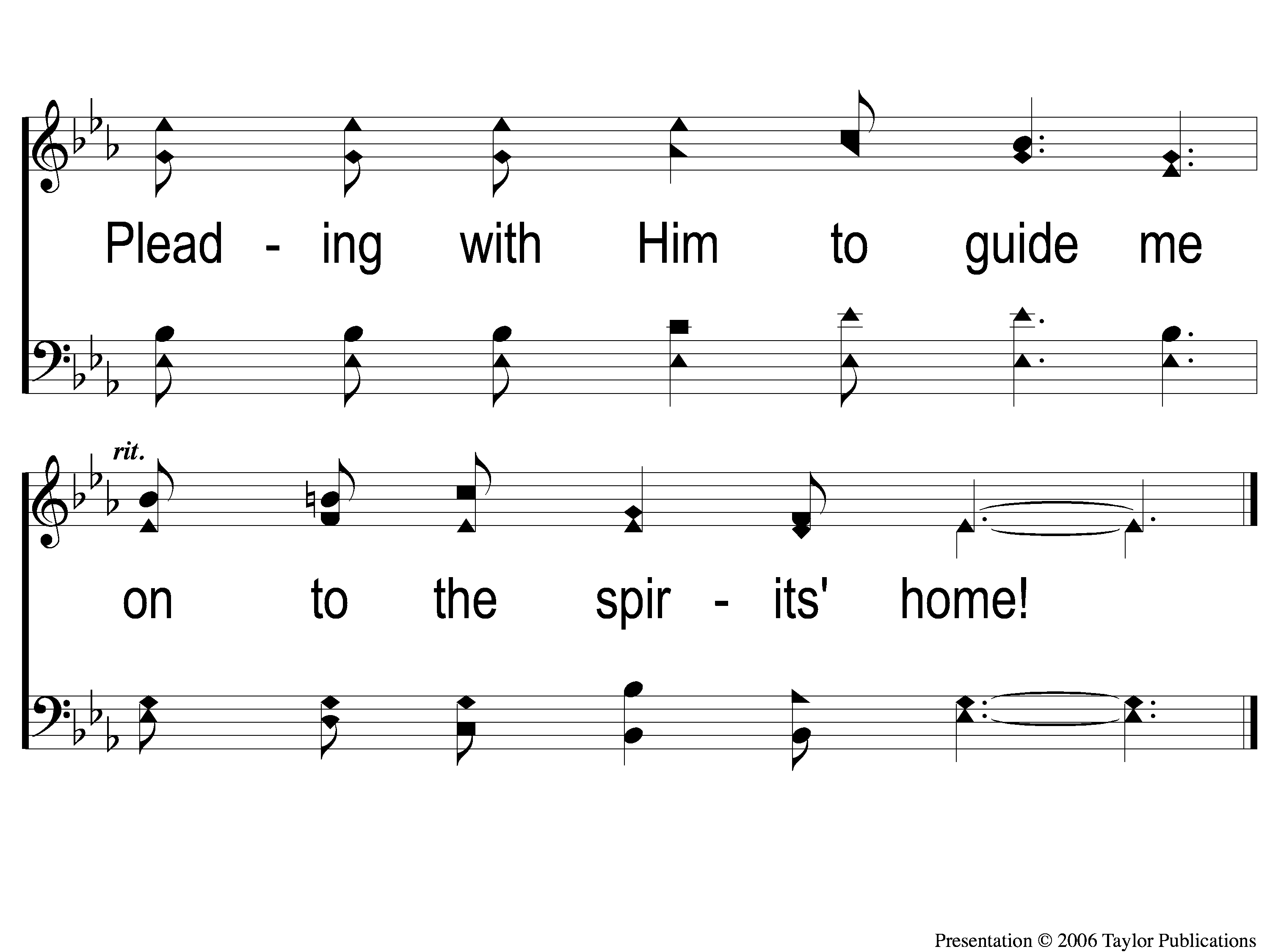 Walking Alone At Eve
874
3-3 Walking Alone at eve
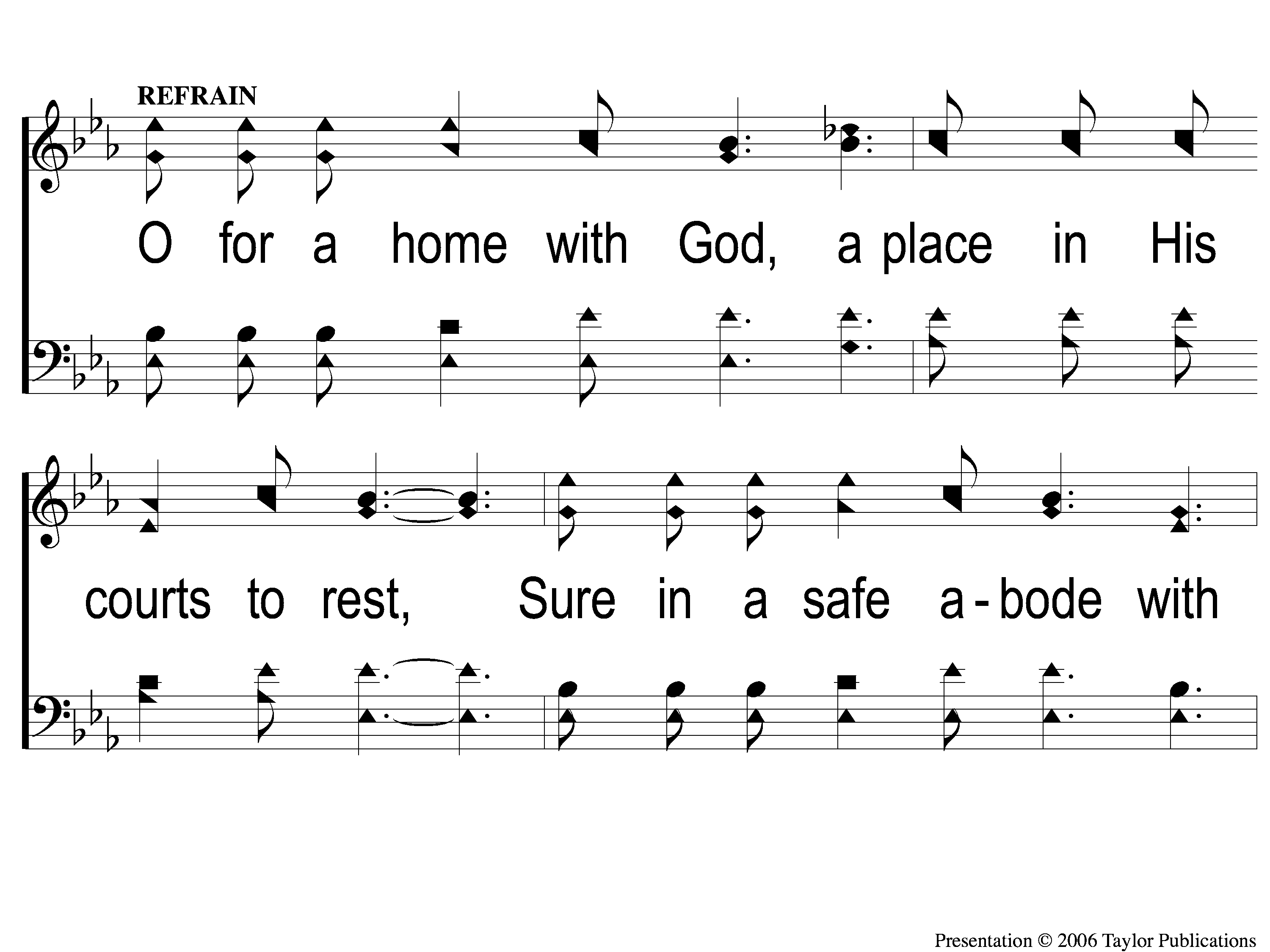 Walking Alone At Eve
874
C-1 Walking Alone at eve
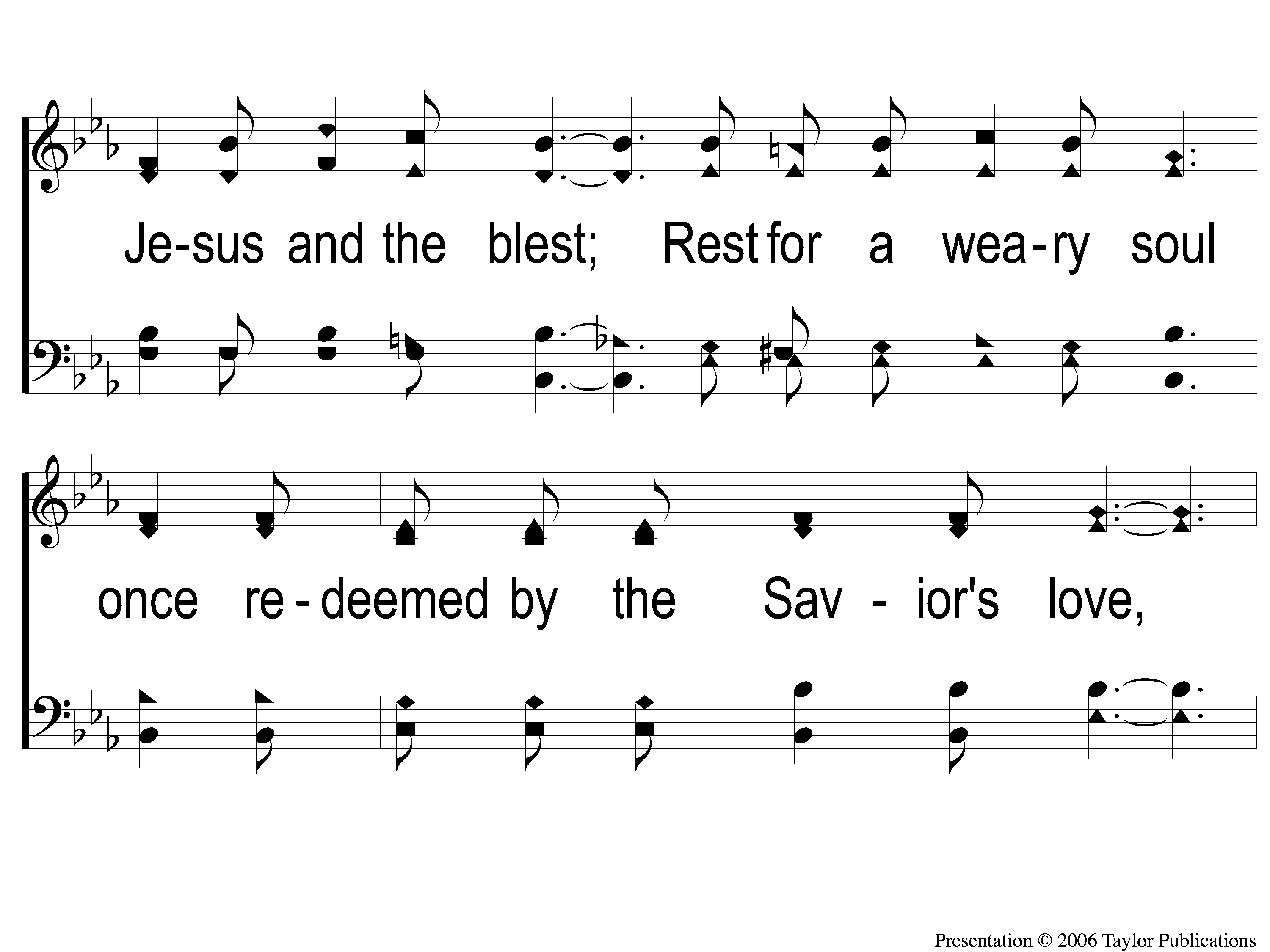 Walking Alone At Eve
874
C-2 Walking Alone at eve
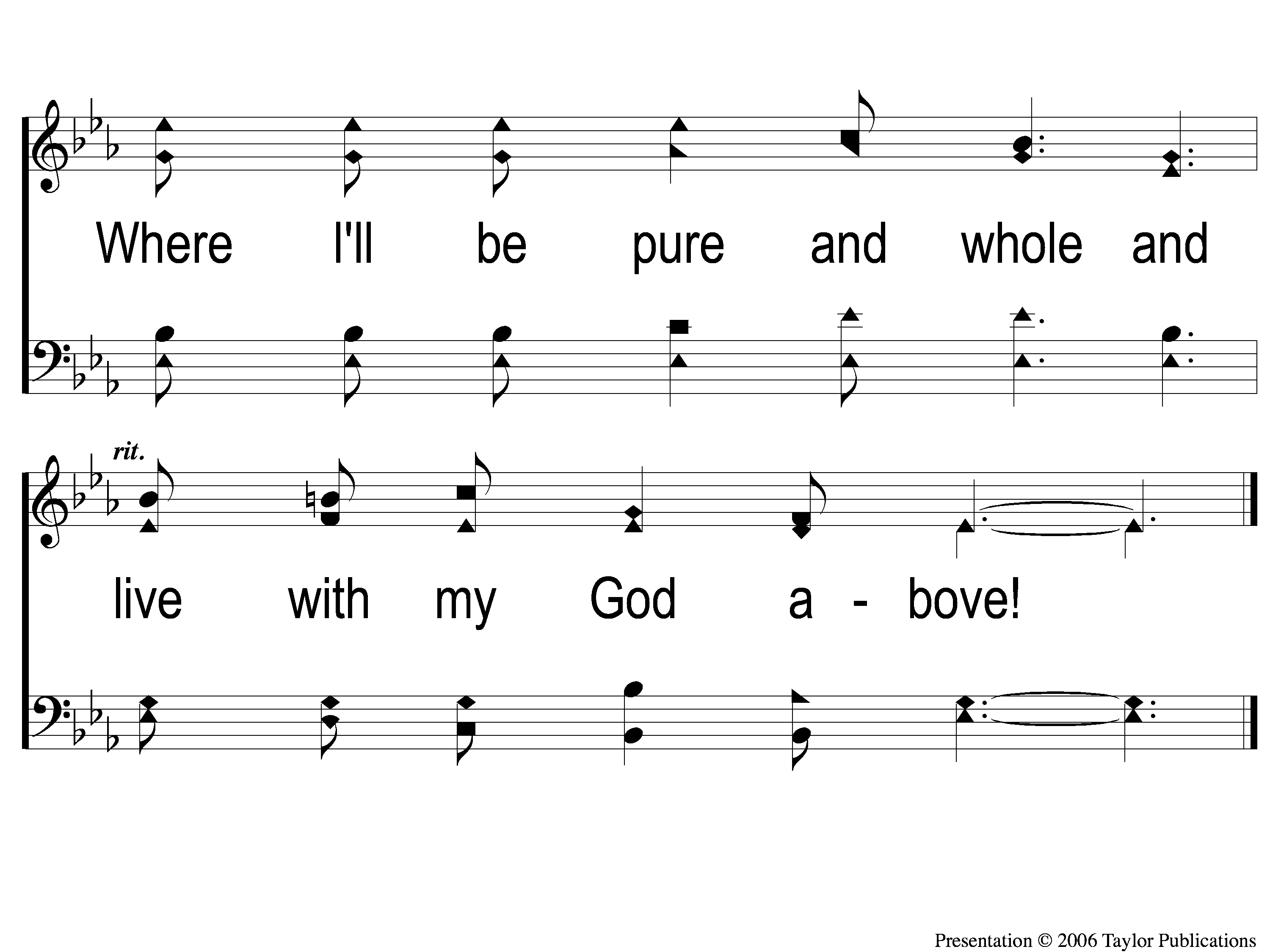 Walking Alone At Eve
874
C-3 Walking Alone at eve
OPENING PRAYER
SONG:
Nearer, still nearer
#478
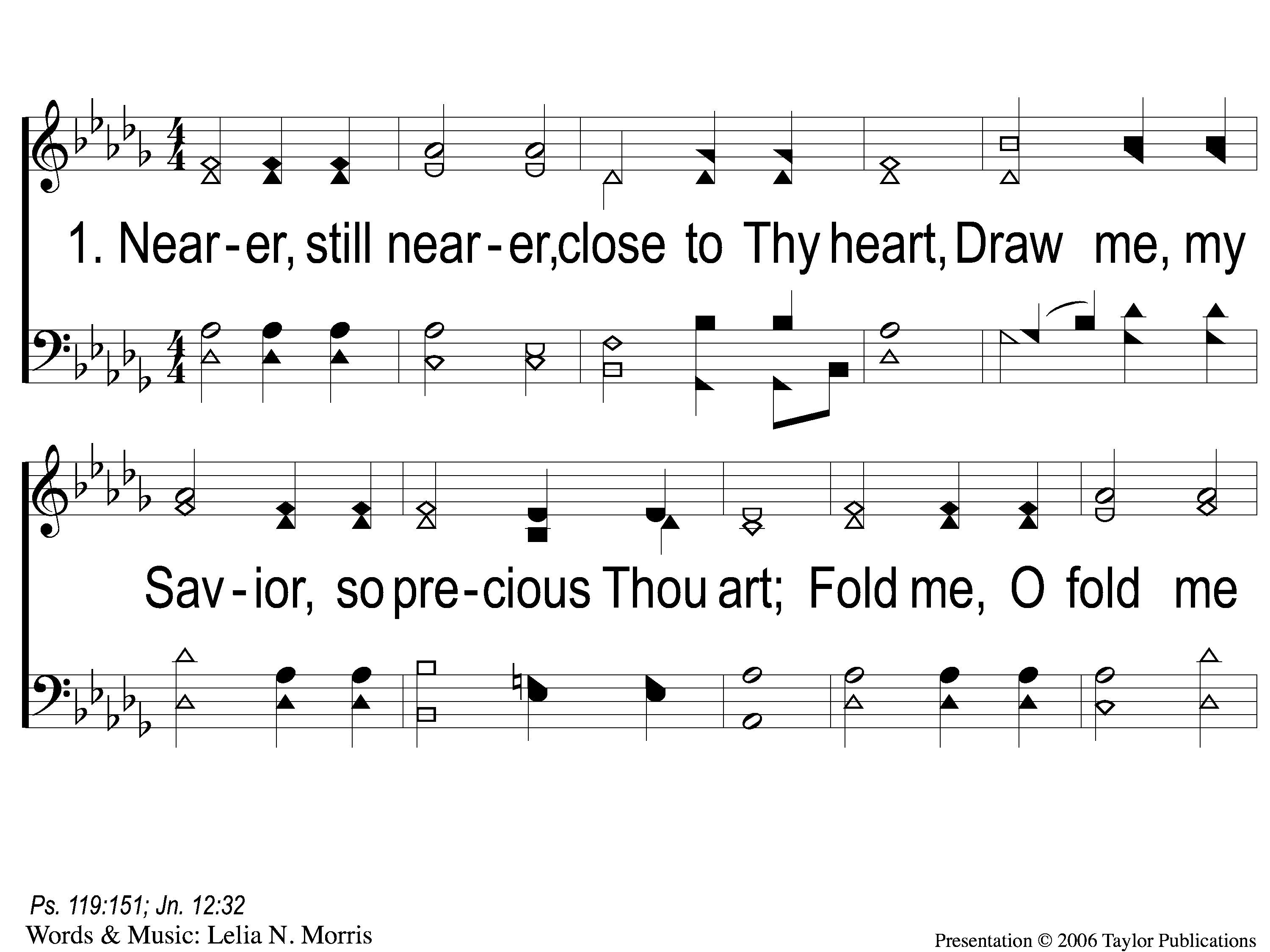 Nearer, Still Nearer
478
1-1 Nearer Still Nearer
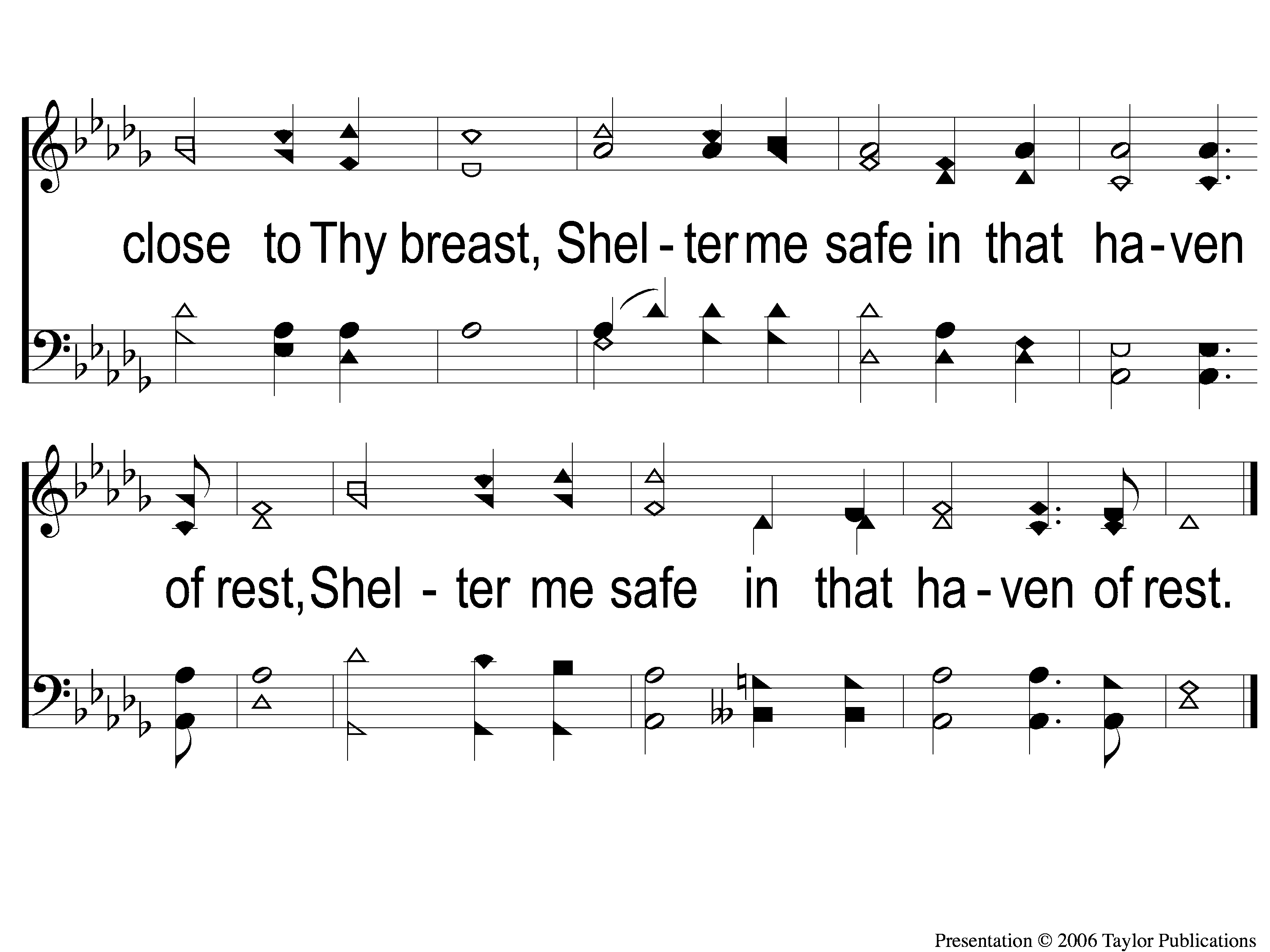 Nearer, Still Nearer
478
1-2 Nearer Still Nearer
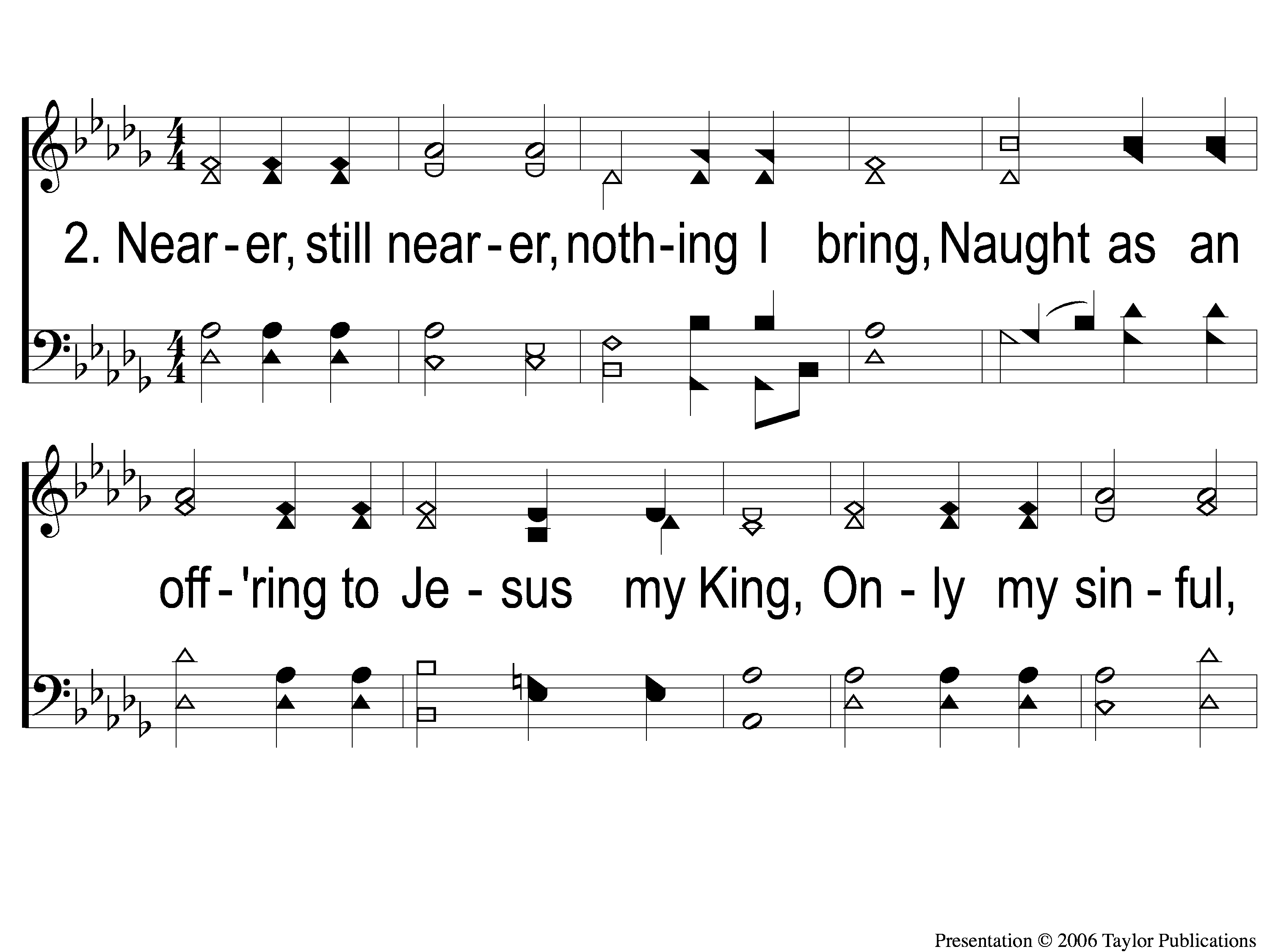 Nearer, Still Nearer
478
2-1 Nearer Still Nearer
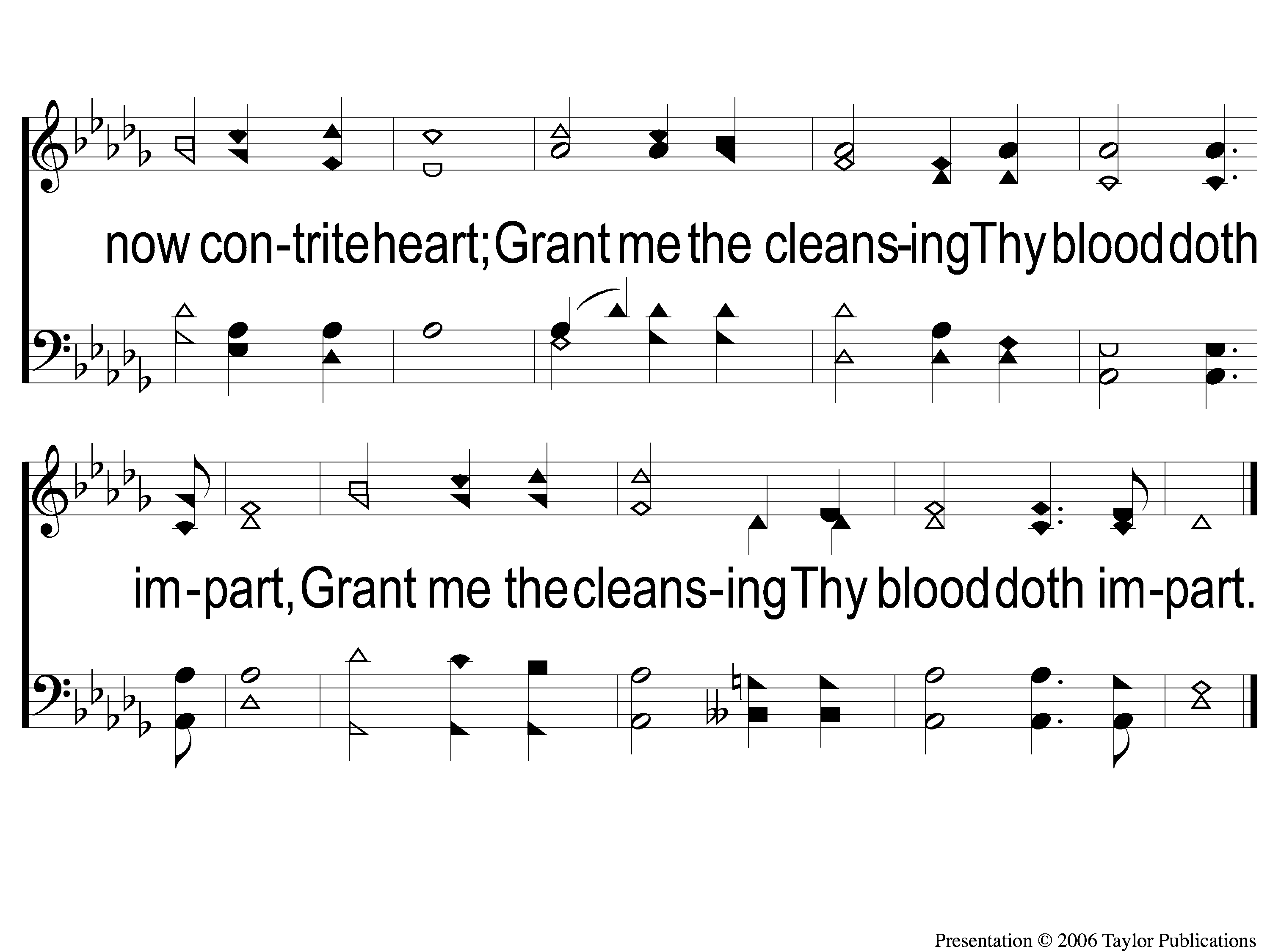 Nearer, Still Nearer
478
2-2 Nearer Still Nearer
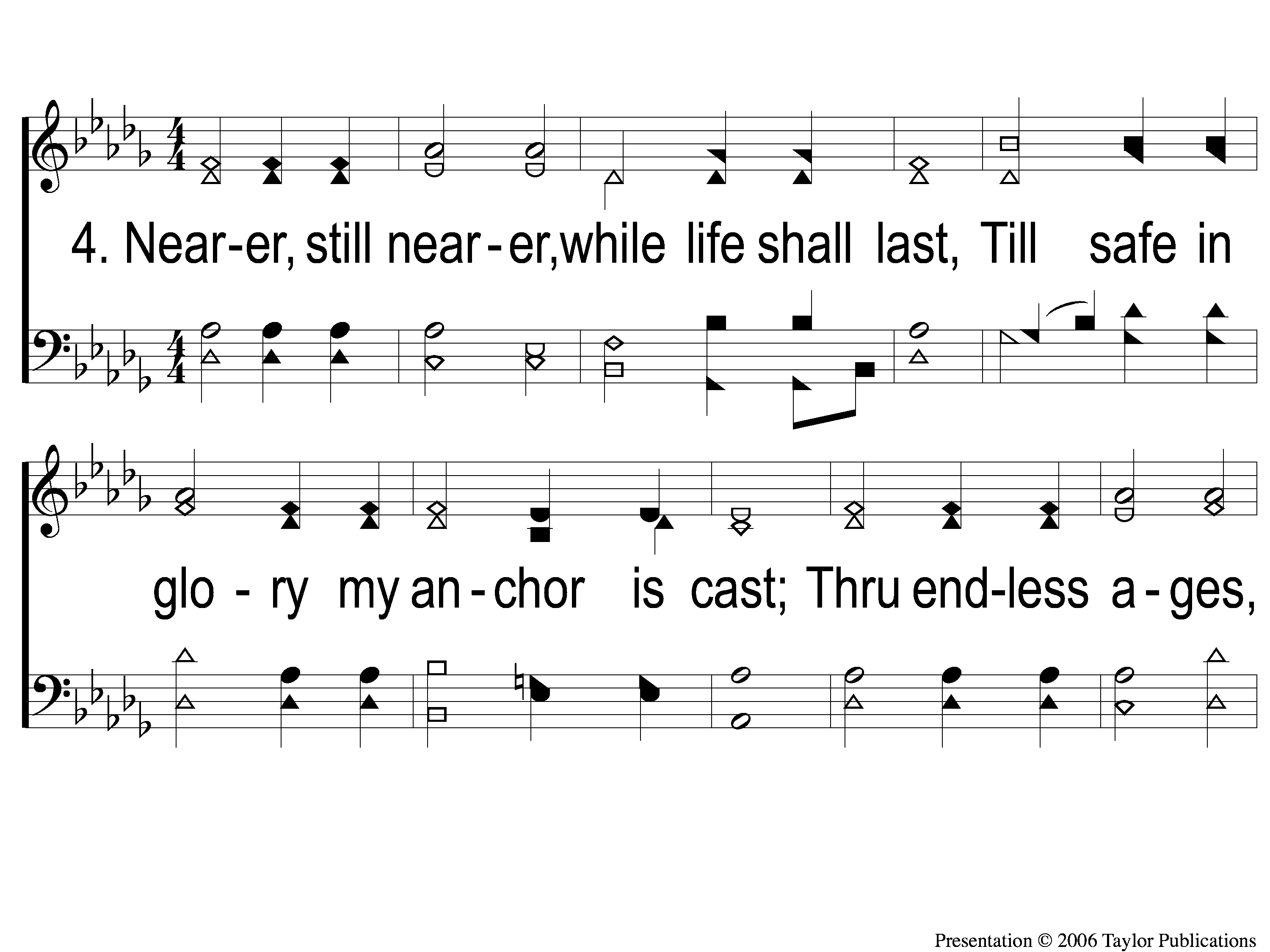 Nearer, Still Nearer
478
4-1 Nearer Still Nearer
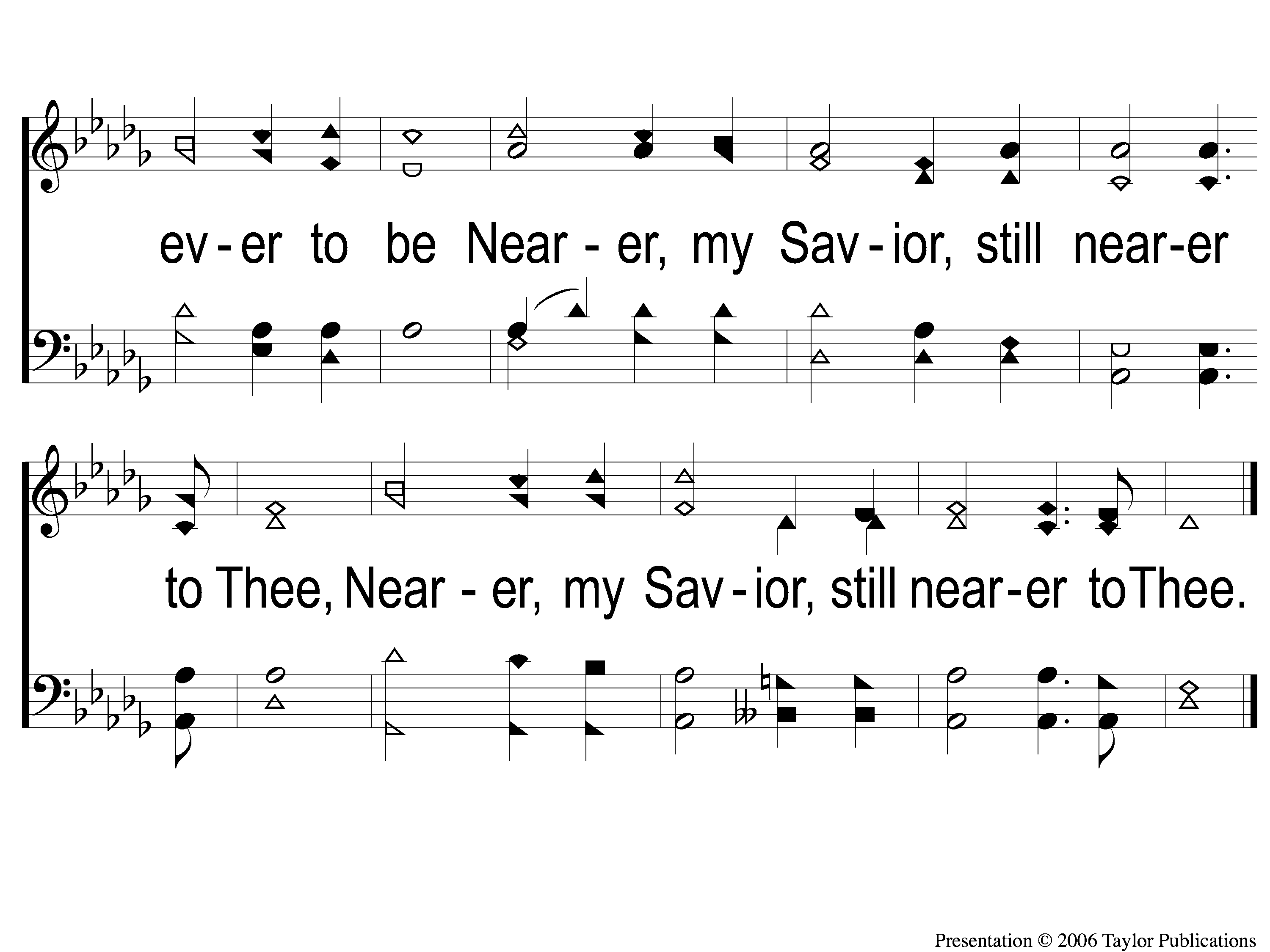 Nearer, Still Nearer
478
4-2 Nearer Still Nearer
SONG:
We have an anchor
#467
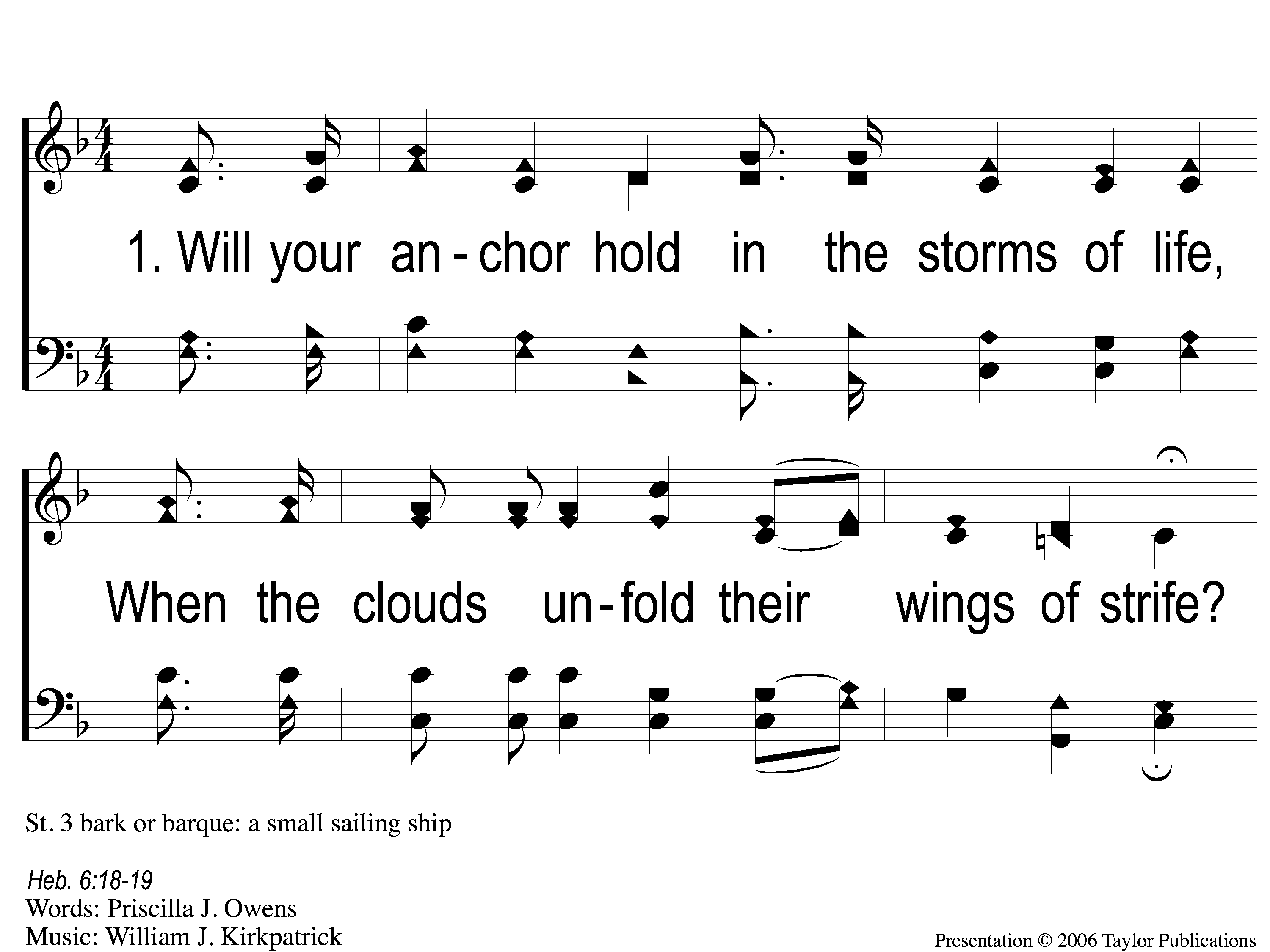 We Have an Anchor
467
1-1 We Have an Anchor
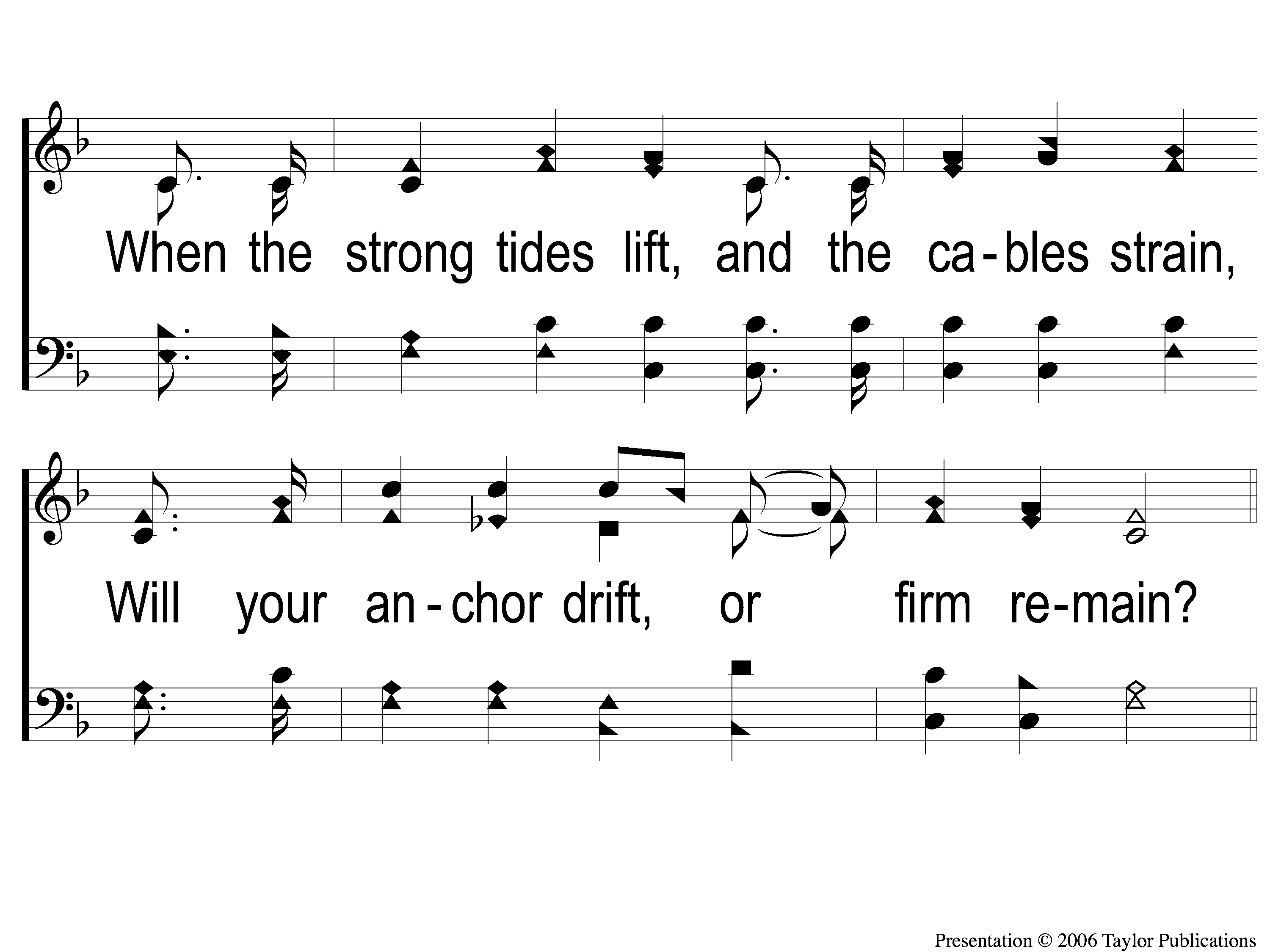 We Have an Anchor
467
1-2 We Have an Anchor
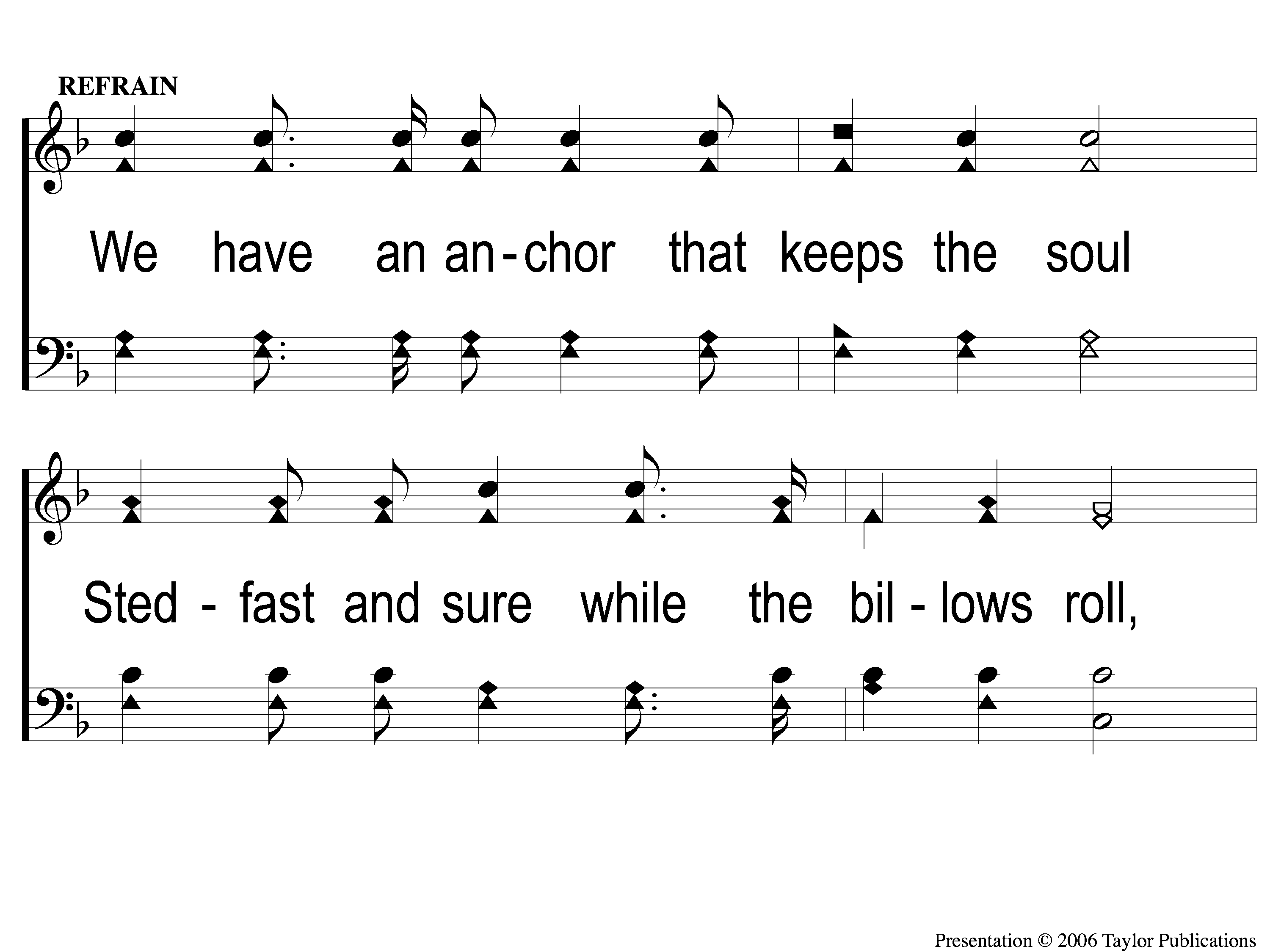 We Have an Anchor
467
C-1 We Have an Anchor
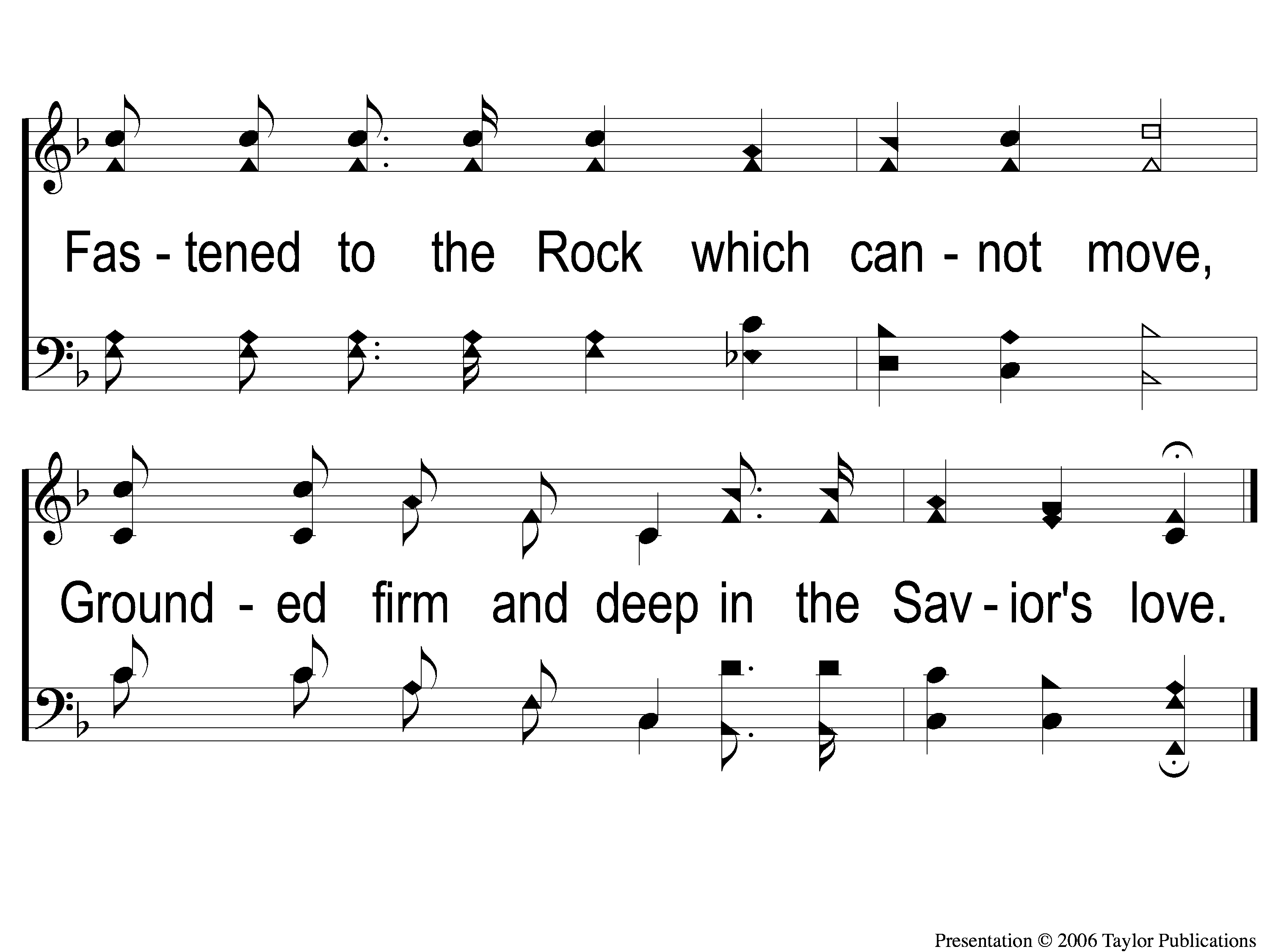 We Have an Anchor
467
C-2 We Have an Anchor
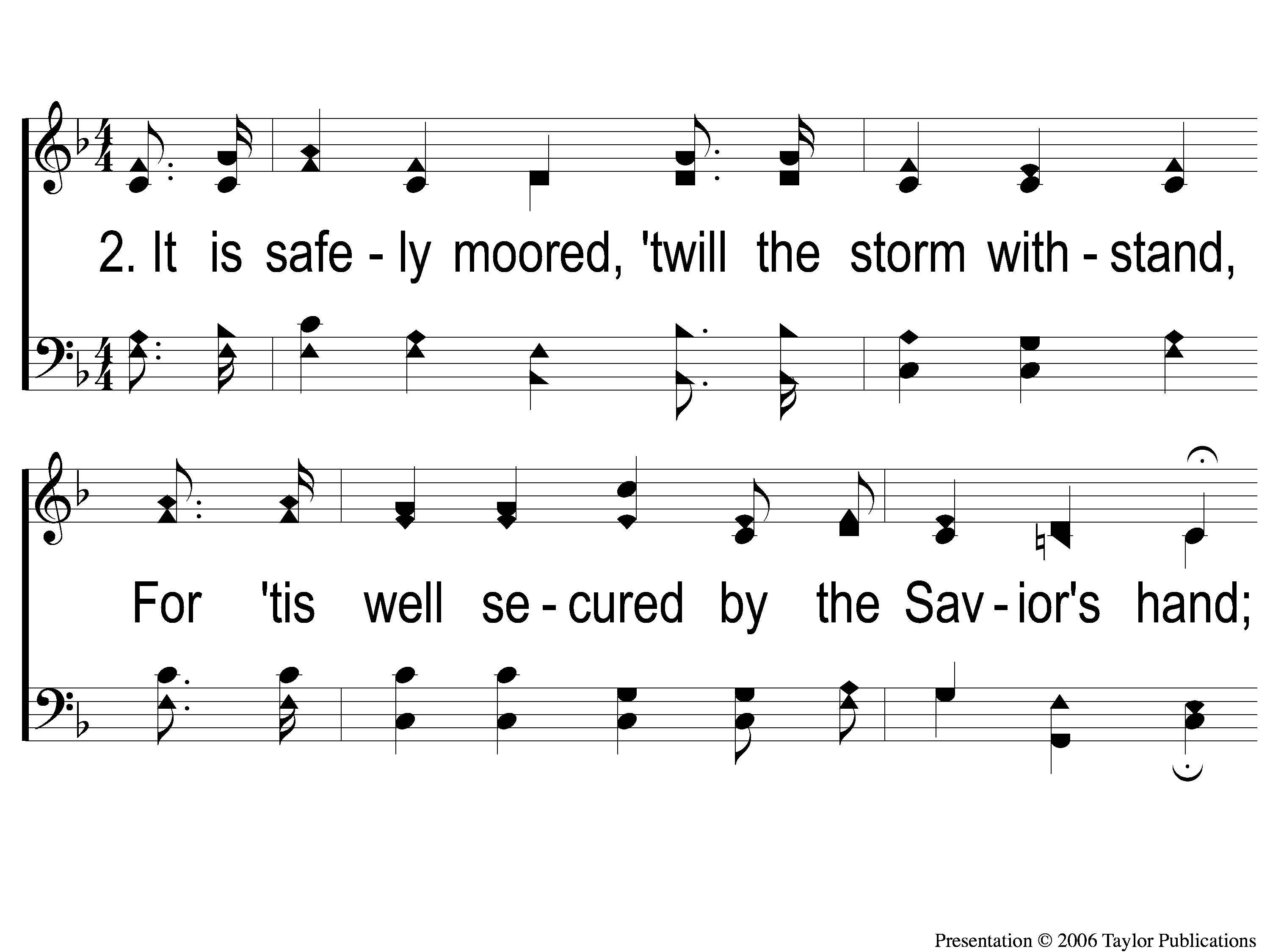 We Have an Anchor
467
2-1 We Have an Anchor
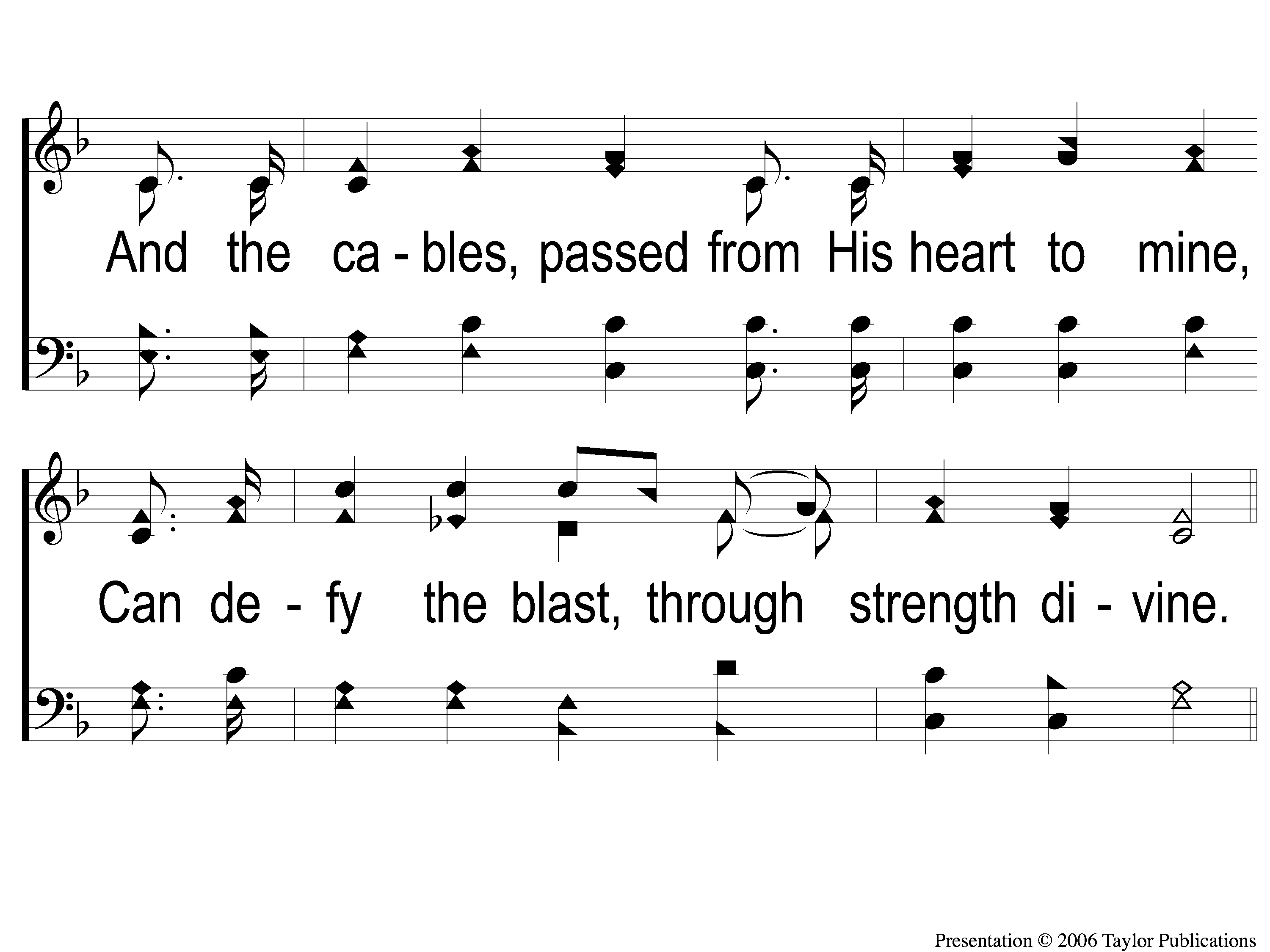 We Have an Anchor
467
2-2 We Have an Anchor
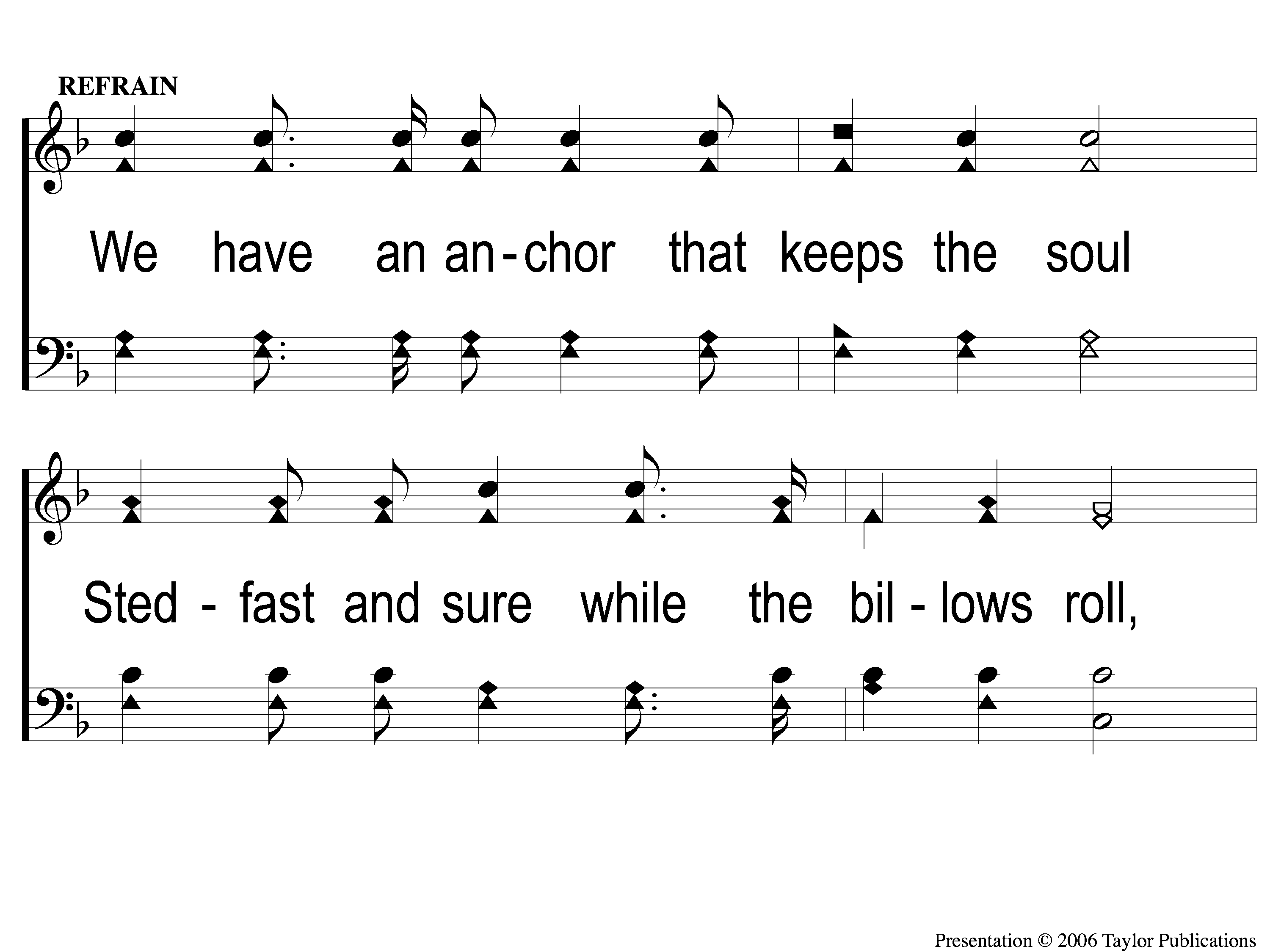 We Have an Anchor
467
C-1 We Have an Anchor
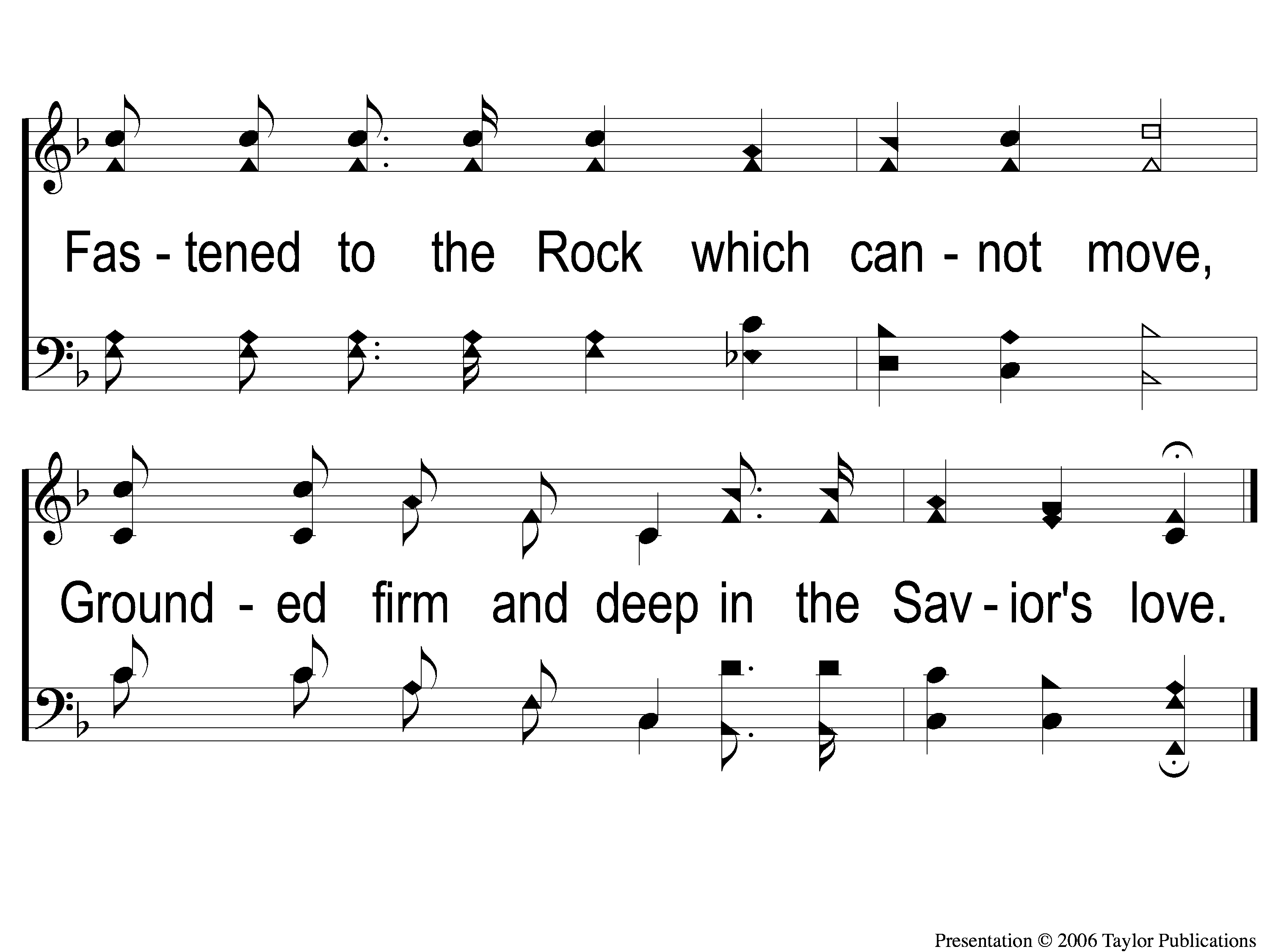 We Have an Anchor
467
C-2 We Have an Anchor
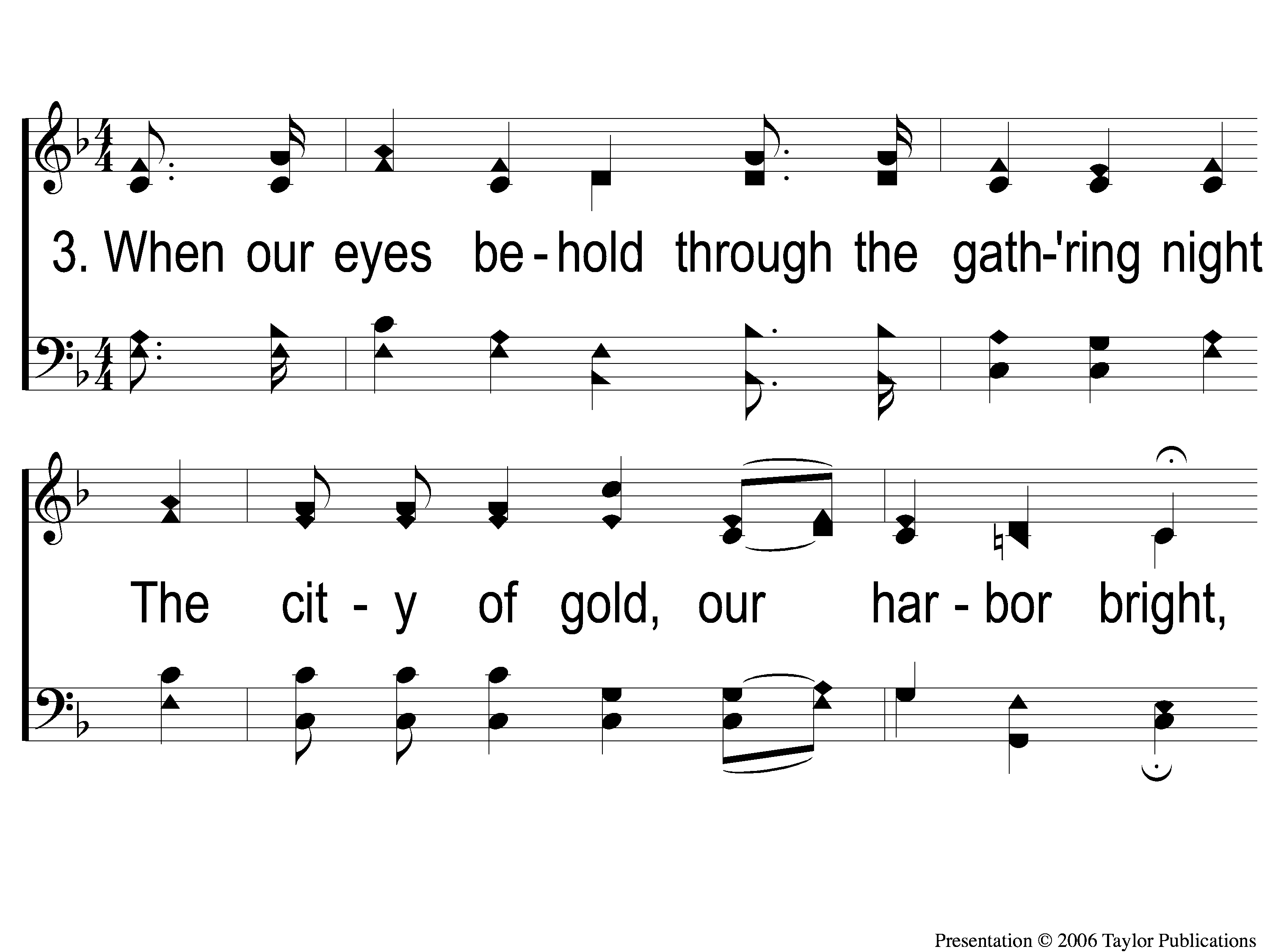 We Have an Anchor
467
3-1 We Have an Anchor
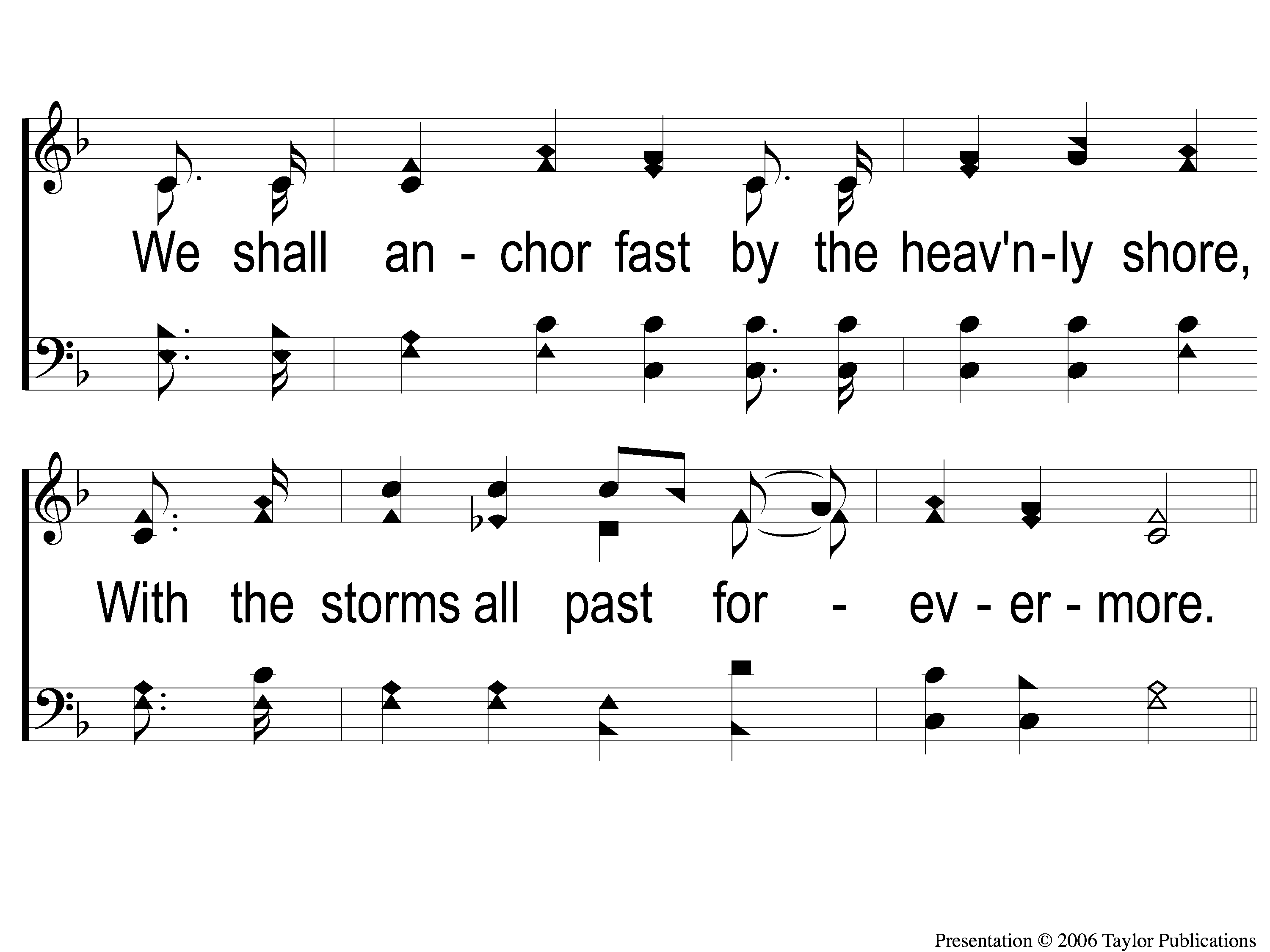 We Have an Anchor
467
3-2 We Have an Anchor
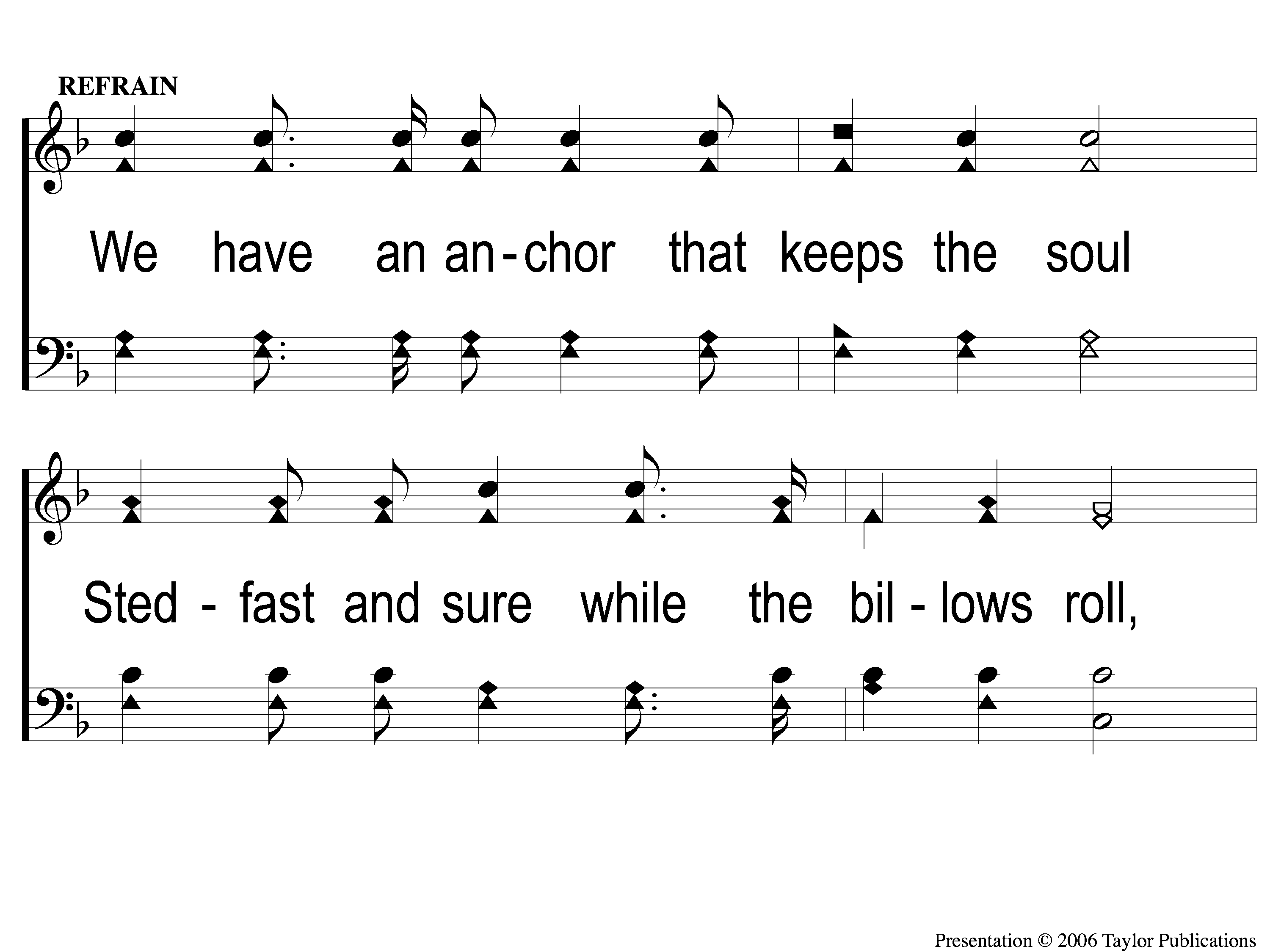 We Have an Anchor
467
C-1 We Have an Anchor
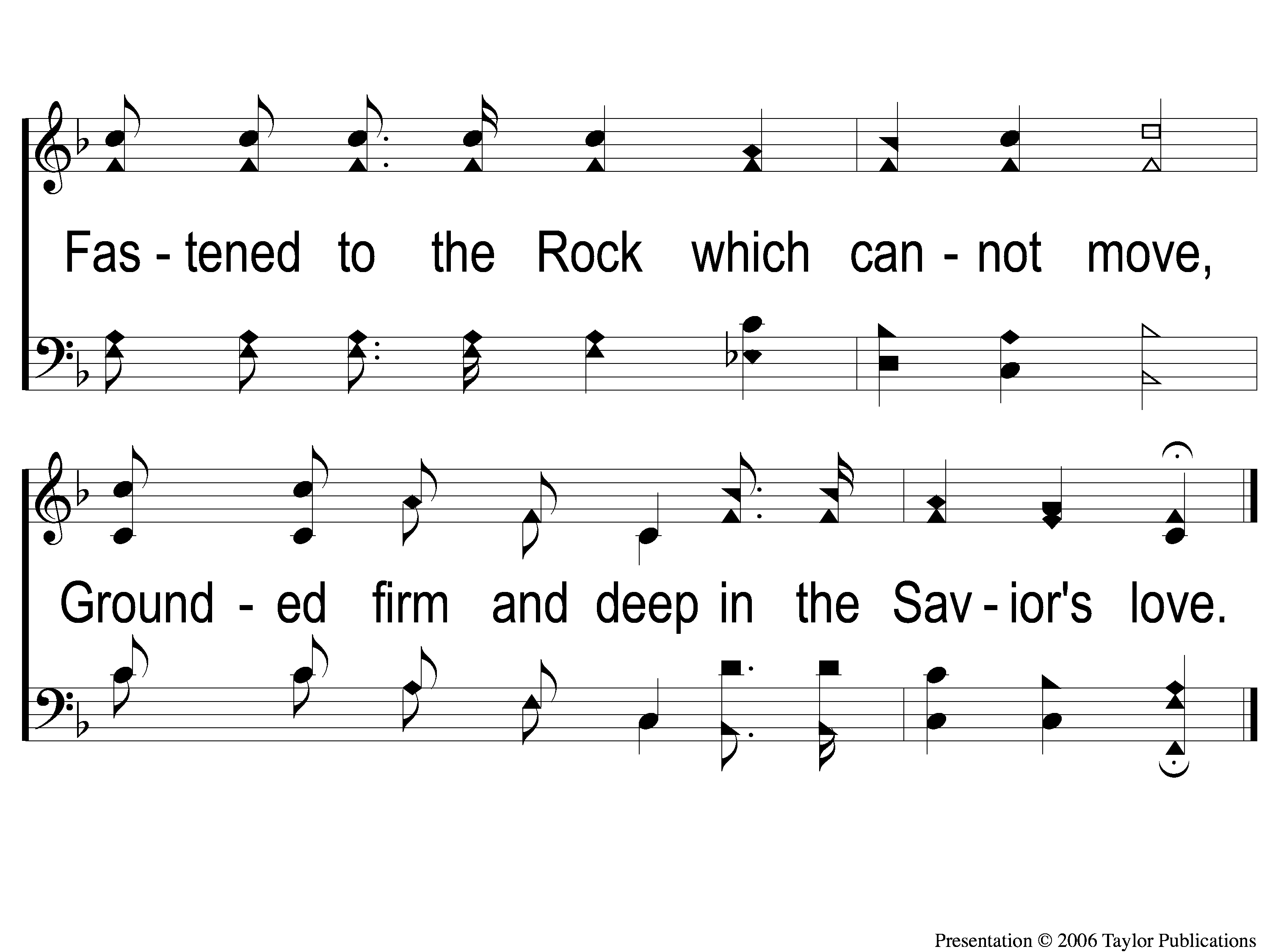 We Have an Anchor
467
C-2 We Have an Anchor
SCRIPTURE READING:
Matthew 16:24-26
IN PURSUIT
2023
IN PURSUIT
OF THE 		KINGDOM
IN PURSUIT
OF THE KINGDOM
IN PURSUIT
OF THE KING
What does it mean to pursue?
Dioko = to follow after
30 of 45 times translated “persecute”
“to do something with intense effort
and with a definite goal”
WHY SHOULD WE PURSUE JESUS?
HIS BEING
His BEING
“When Jesus came into the region of Caesarea Philippi, He asked His disciples, saying,
‘Who do men say that I, the Son of Man, am?”
– Matt. 16:13
His BEING
1:1, 17 – the Messiah
2:2 – king of the jews
2:23 - the “Nazarene”
3:17 – god’s beloved son
4:1-3 – conqueror
9:6 – forgiver of sins
9:13 – ate with sinners
9:35 – great physician
12:8 – lord of the sabbath
His BEING
1:1, 17 – the Messiah
2:2 – king of the jews
2:23 - the “Nazarene”
3:17 – god’s beloved son
4:1-3 – conqueror
9:6 – forgiver of sins
9:13 – ate with sinners
9:35 – great physician
12:8 – lord of the sabbath
15:24 – the good shepherd
16:16 – the son of god
16:18 – the head of his church
17:5 – the prophet
19:16 - the “good teacher”
21:42 – the chief cornerstone
22:45 – lord & son of David
28:18 – given all authority
WHY SHOULD WE PURSUE JESUS?
HIS BEING
HIS TEACHING
His teaching
5 teaching sections:
5-7 – kingdom people
10 – kingdom purpose
13 – kingdom priority
18 – kingdom principles
23-25 – kingdom pending
His teaching
What he taught:
The gospel of the kingdom – Matt. 10:7, 11:1, 5
His teaching
What he taught:
The gospel of the kingdom – Matt. 10:7, 11:1, 5
The truth – Matt. 22:16, Jn. 1:17, 8:26, 46
His teaching
Who he taught:
Those who listened – Matt. 22:33, Mk. 12:37
His teaching
Who he taught:
Those who listened – Matt. 22:33, Mk. 12:37
Those who did not listen – Matt. 13:15, 23:13ff
His teaching
how he taught:
With Questions – Matt. 5:46-47, 6:27-28, 21:24-27
His teaching
how he taught:
With Questions – Matt. 5:46-47, 6:27-28, 21:24-27
With silence – Jn. 8:6, Matt. 26:62-63
His teaching
how he taught:
With Questions – Matt. 5:46-47, 6:27-28, 21:24-27
With silence – Jn. 8:6, Matt. 26:62-63
With authority – Matt. 7:28-29, 13:54-55, 19:25, 22:33
WHY SHOULD WE PURSUE JESUS?
HIS BEING
HIS TEACHING
HIS DOING
His doing
HIS LIFE – ACTS 10:38, 2 COR. 5:21
His doing
HIS LIFE – ACTS 10:38, 2 COR. 5:21
HIS DEATH – Jn. 8:21, Rom. 3:24-25, 1 Cor. 15:3
His doing
HIS LIFE – ACTS 10:38, 2 COR. 5:21
HIS DEATH – Jn. 8:21, Rom. 3:24-25, 1 Cor. 15:3
HIS BURIAL – 1 Cor. 15:4, Matt. 27:57-61
His doing
HIS LIFE – ACTS 10:38, 2 COR. 5:21
HIS DEATH – Jn. 8:21, Rom. 3:24-25, 1 Cor. 15:3
HIS BURIAL – 1 Cor. 15:4, Matt. 27:57-61
HIS RESURRECTION – Matt. 28:1-6, LK. 24:50-51
how SHOULD WE PURSUE JESUS?
how SHOULD WE PURSUE JESUS?
Not like herod
Not like the pharisees & scribes
Not like the material-minded
Are you IN PURSUIT
Of the king?
Invitation SONG:
There’s a fountain free
#909
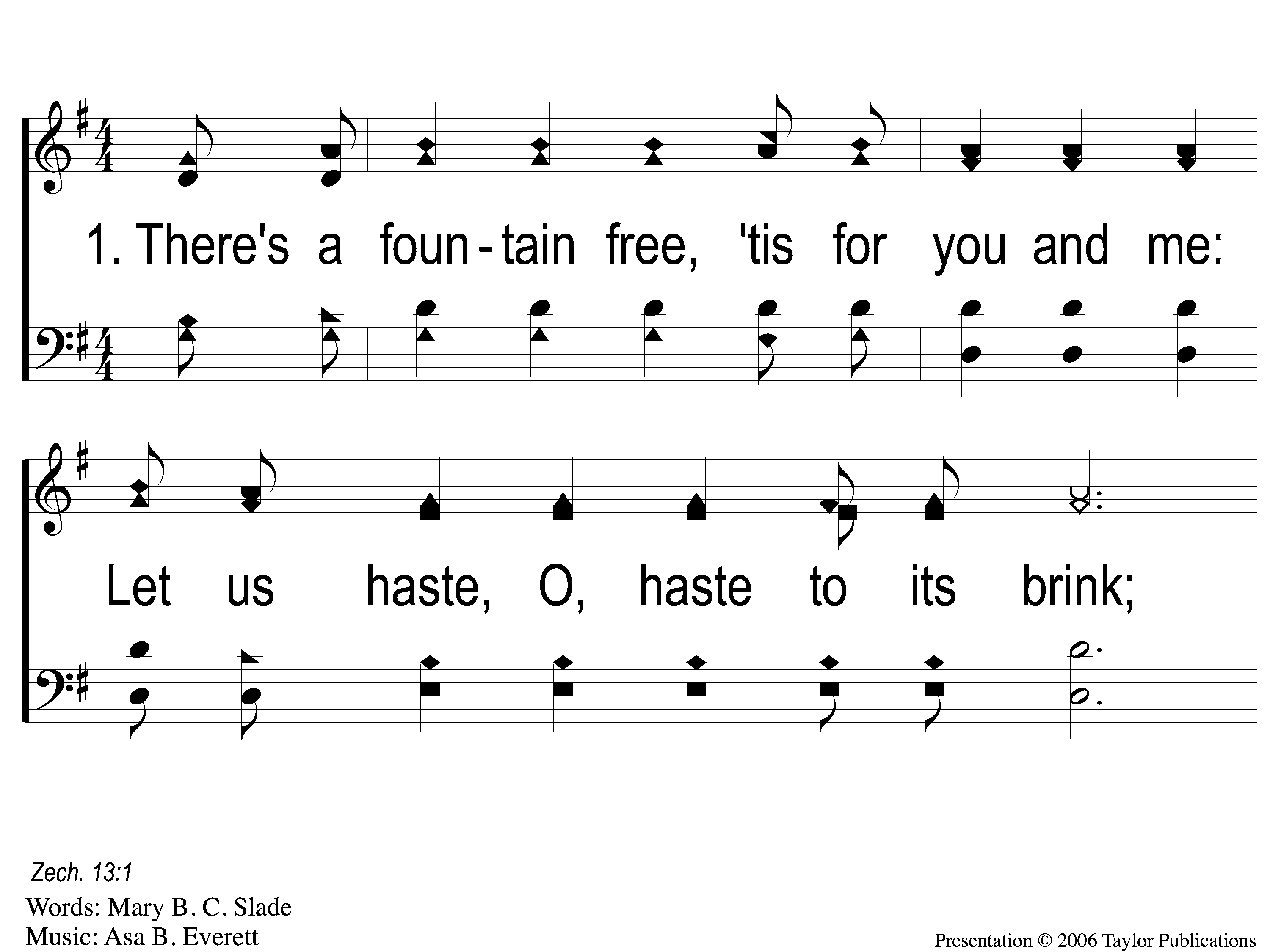 There’s A Fountain Free
909
1-1 There’s A Fountain free
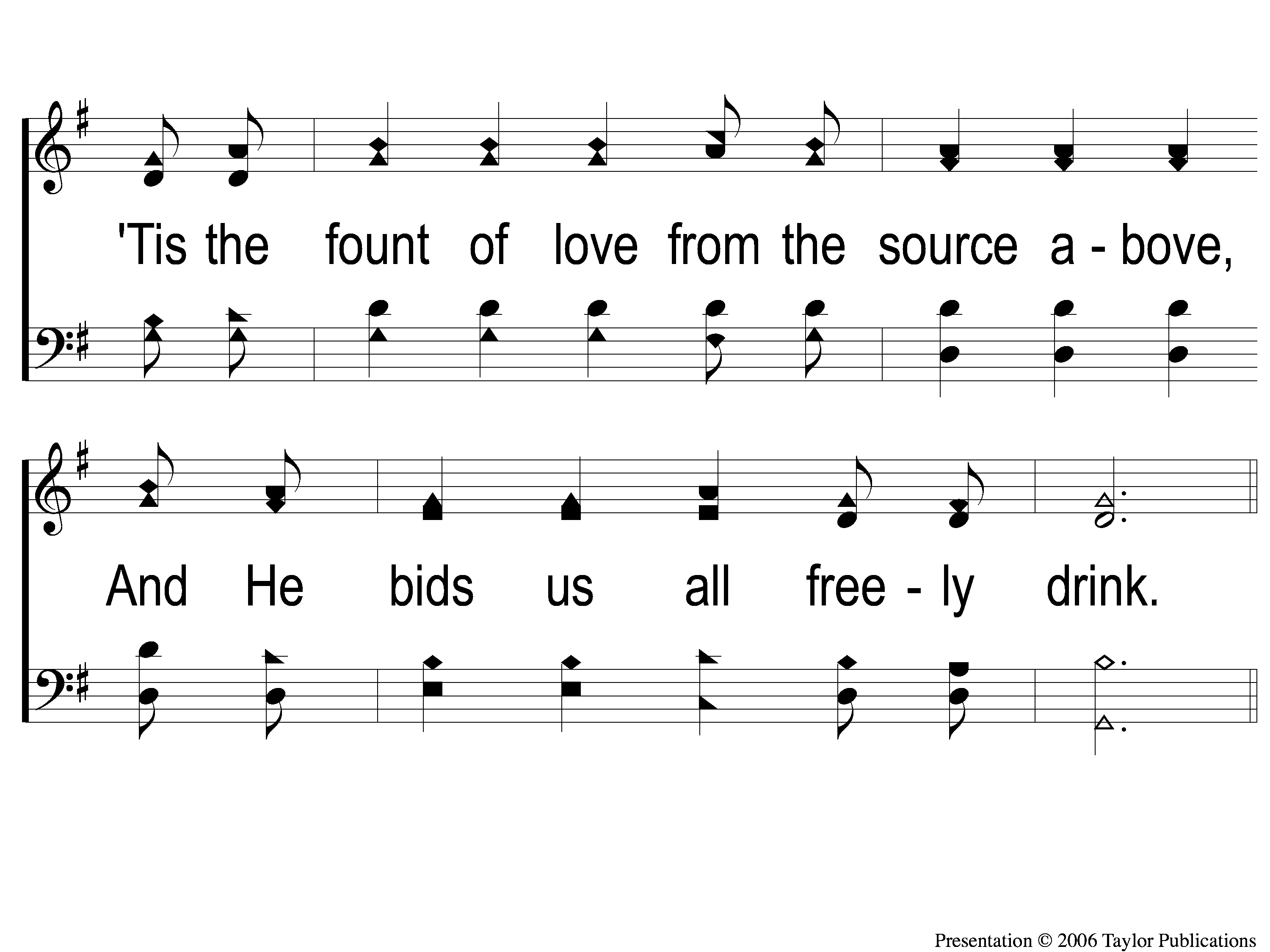 There’s A Fountain Free
909
1-2 There’s A Fountain free
There’s A Fountain Free
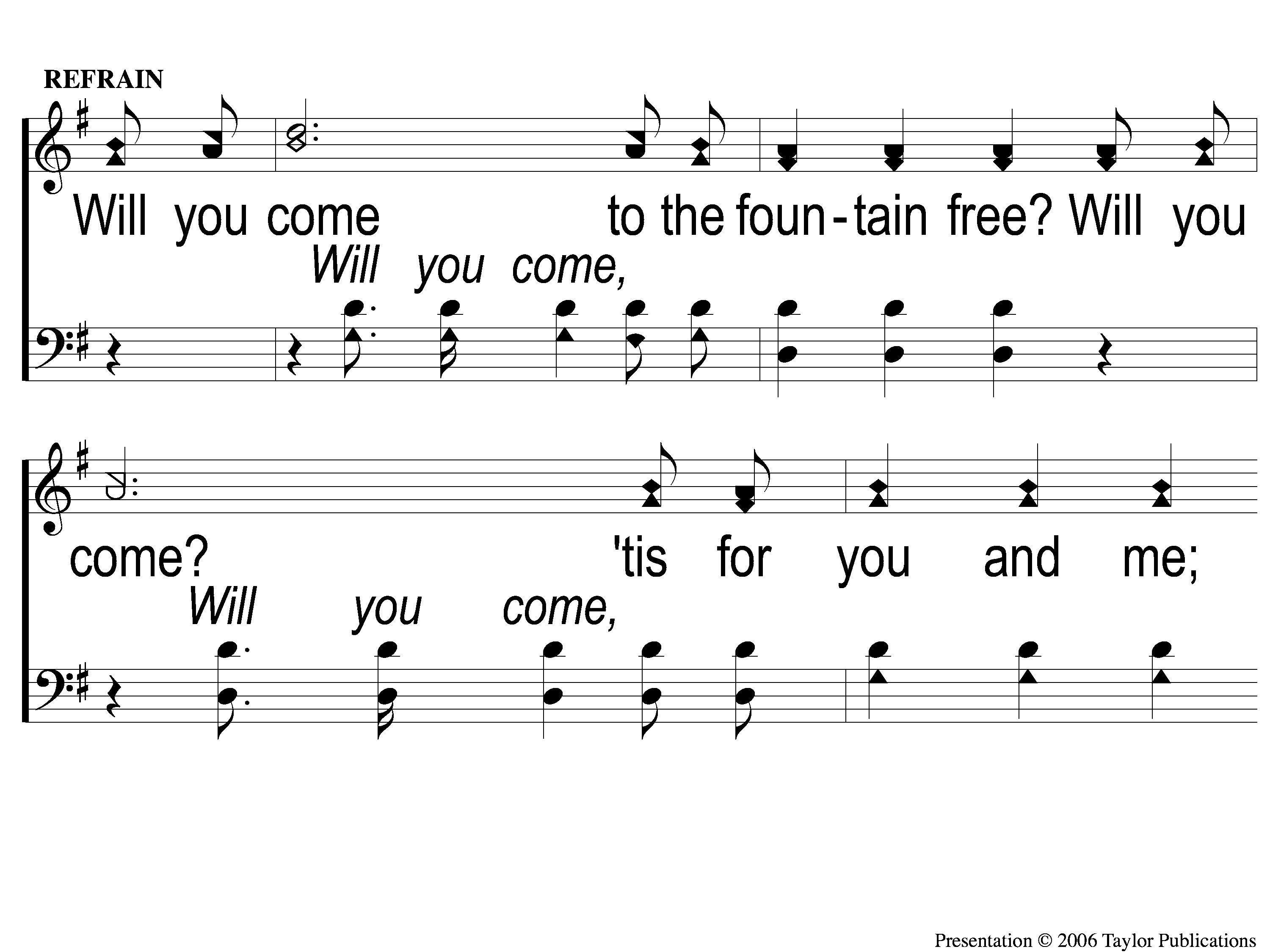 909
C-1 There’s A Fountain free
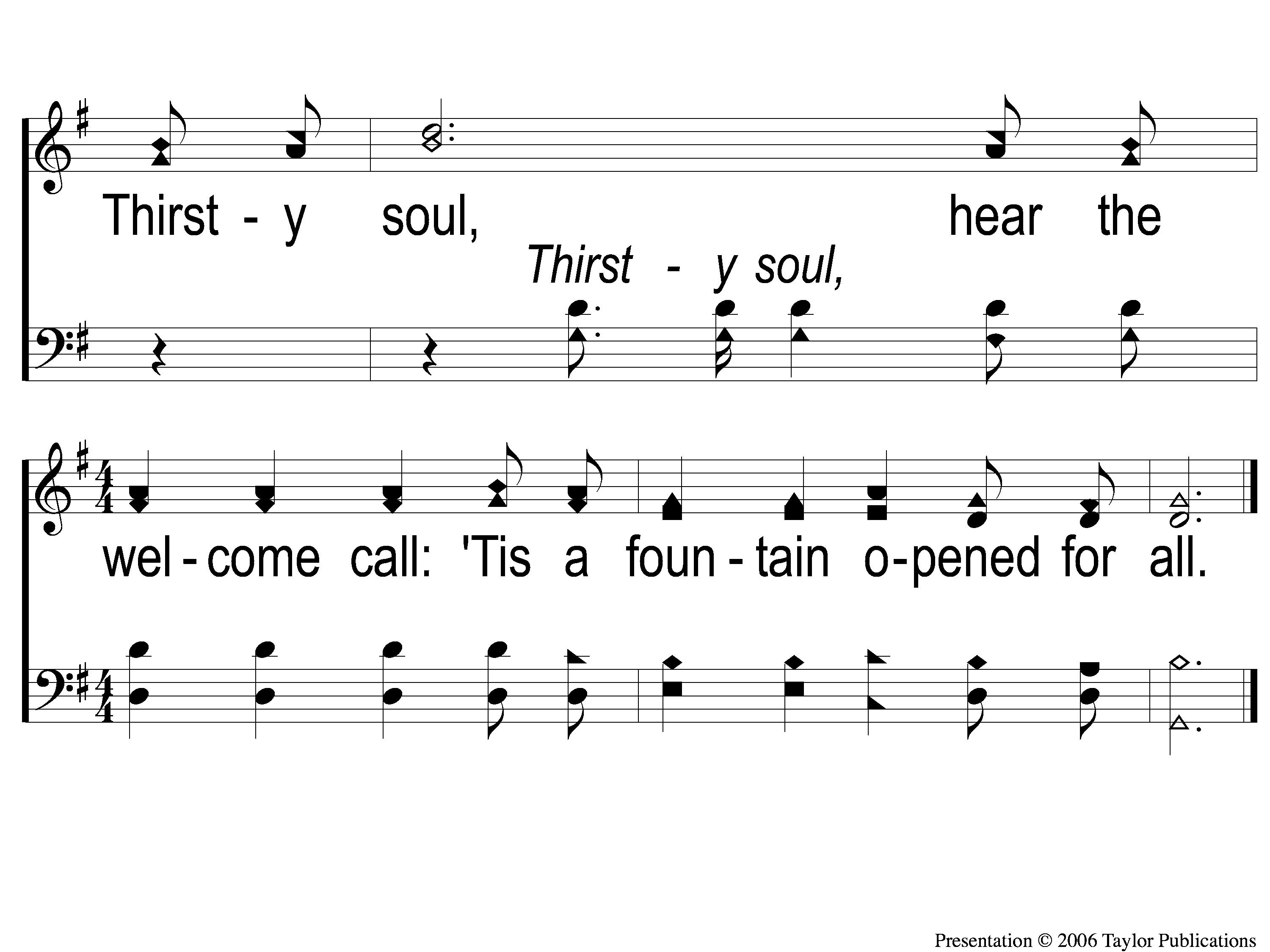 There’s A Fountain Free
909
C-2 There’s A Fountain free
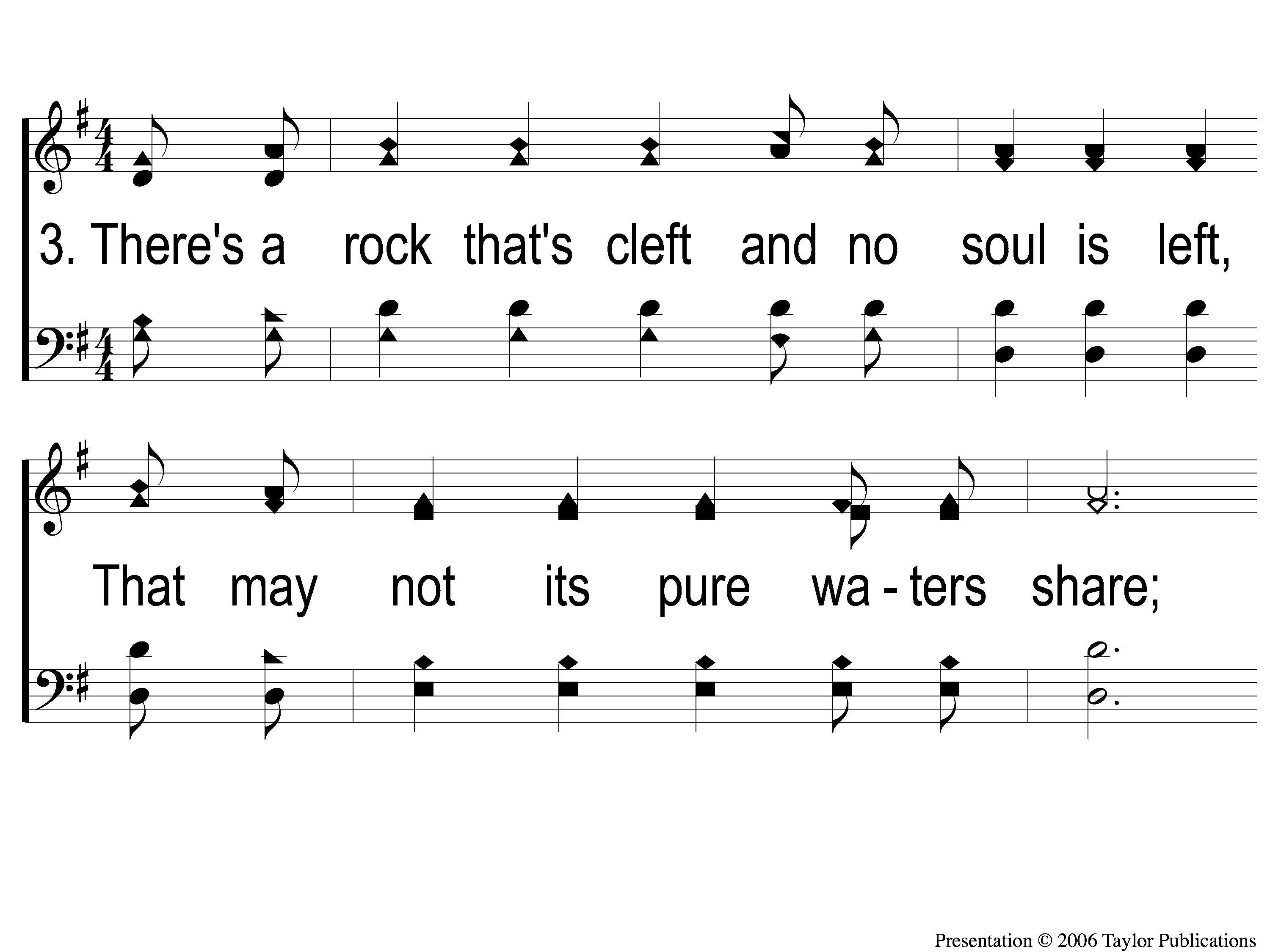 There’s A Fountain Free
909
3-1 There’s A Fountain free
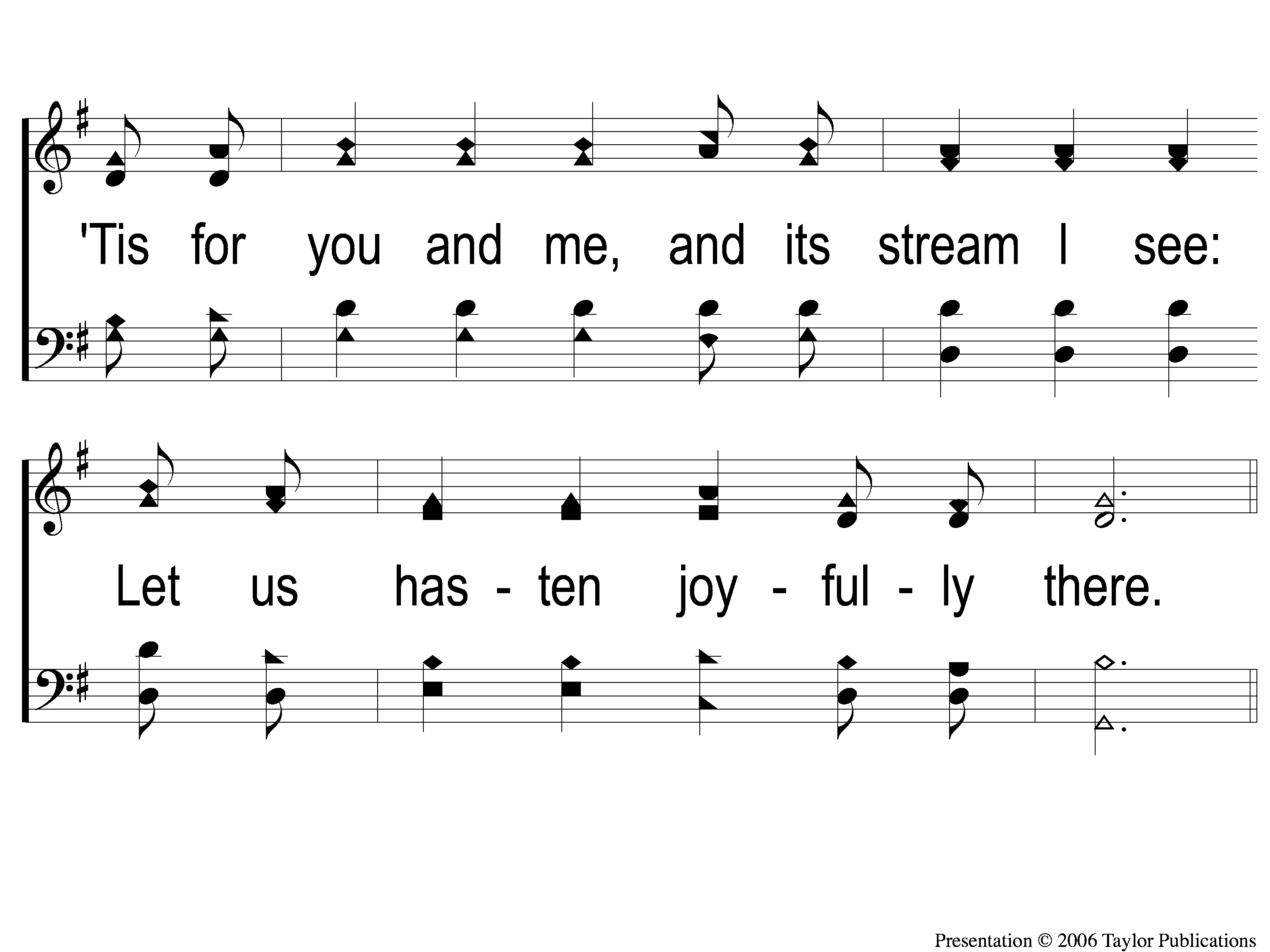 There’s A Fountain Free
909
3-2 There’s A Fountain free
There’s A Fountain Free
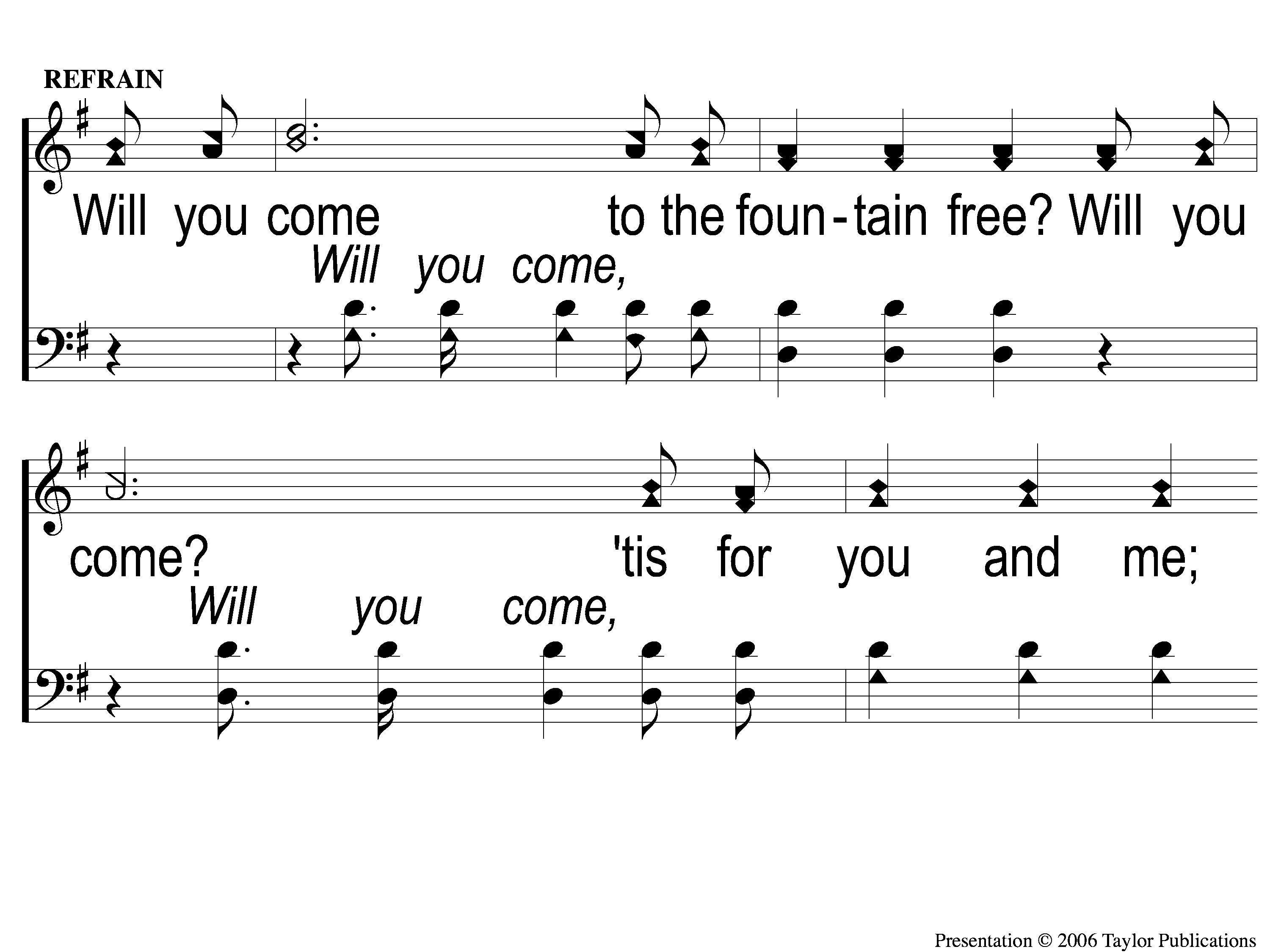 909
C-1 There’s A Fountain free
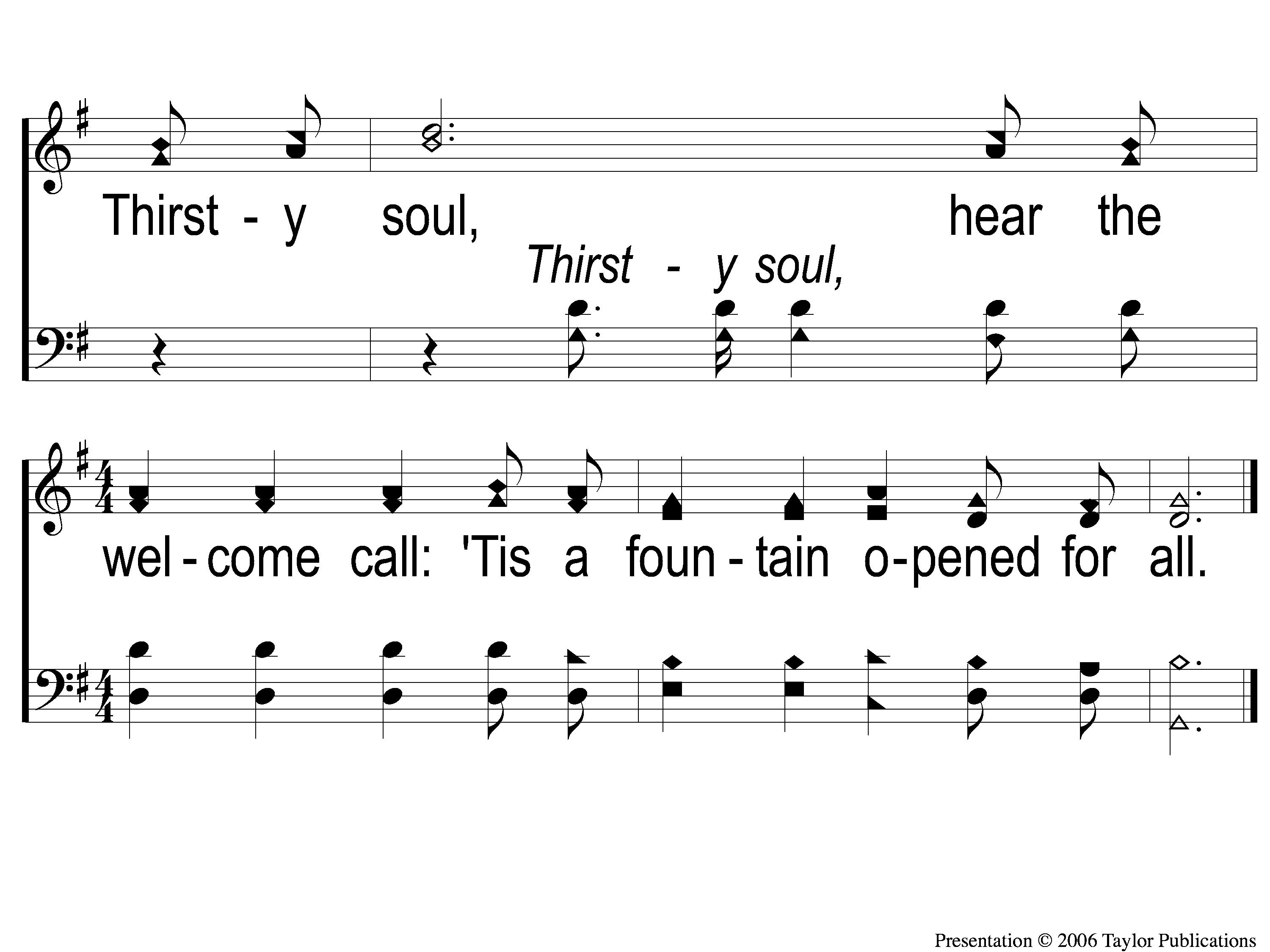 There’s A Fountain Free
909
C-2 There’s A Fountain free
OUR CONTRIBUTION:
6The point is this: whoever sows sparingly will also reap sparingly, and whoever sows bountifully will also reap bountifully. 7 Each one must give as he has decided in his heart, not reluctantly or under compulsion, for God loves a cheerful giver. 8 And God is able to make all grace abound to you, so that having all sufficiency in all things at all times, you may abound in every good work.
OUR CONTRIBUTION
“The point is this: whoever sows sparingly will also reap sparingly, and whoever sows bountifully will also reap bountifully. Each one must give as he has decided in his heart, not reluctantly or under compulsion, for God loves a cheerful giver. And God is able to make all grace abound to you, so that having all sufficiency in all things at all times, you may abound in every good work.” – 2 Cor. 9:6-8
SONG:
Hallelujah! What a savior
#337
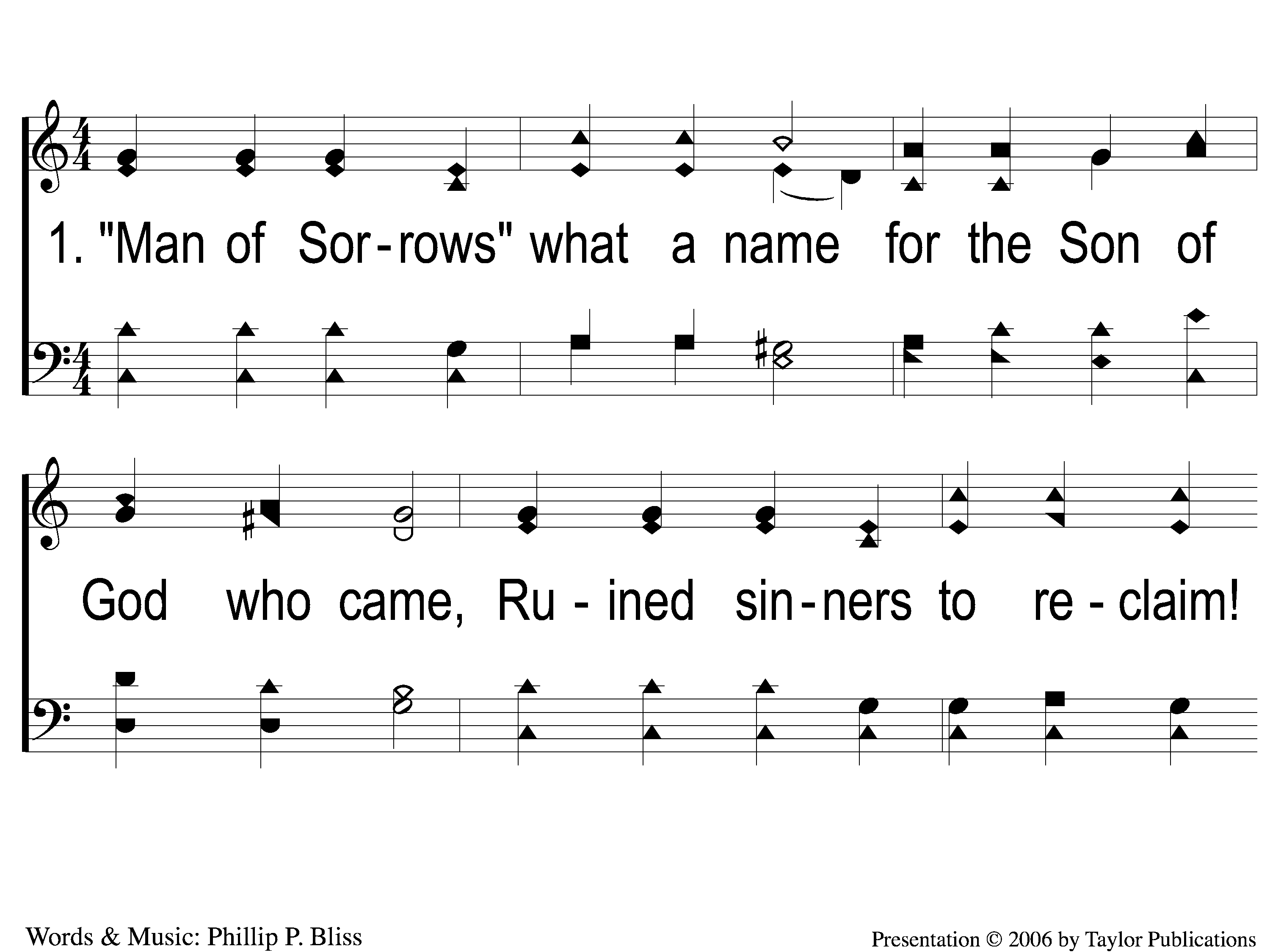 Hallelujah! What A Savior
337
1-1 Hallelujah What A Savior
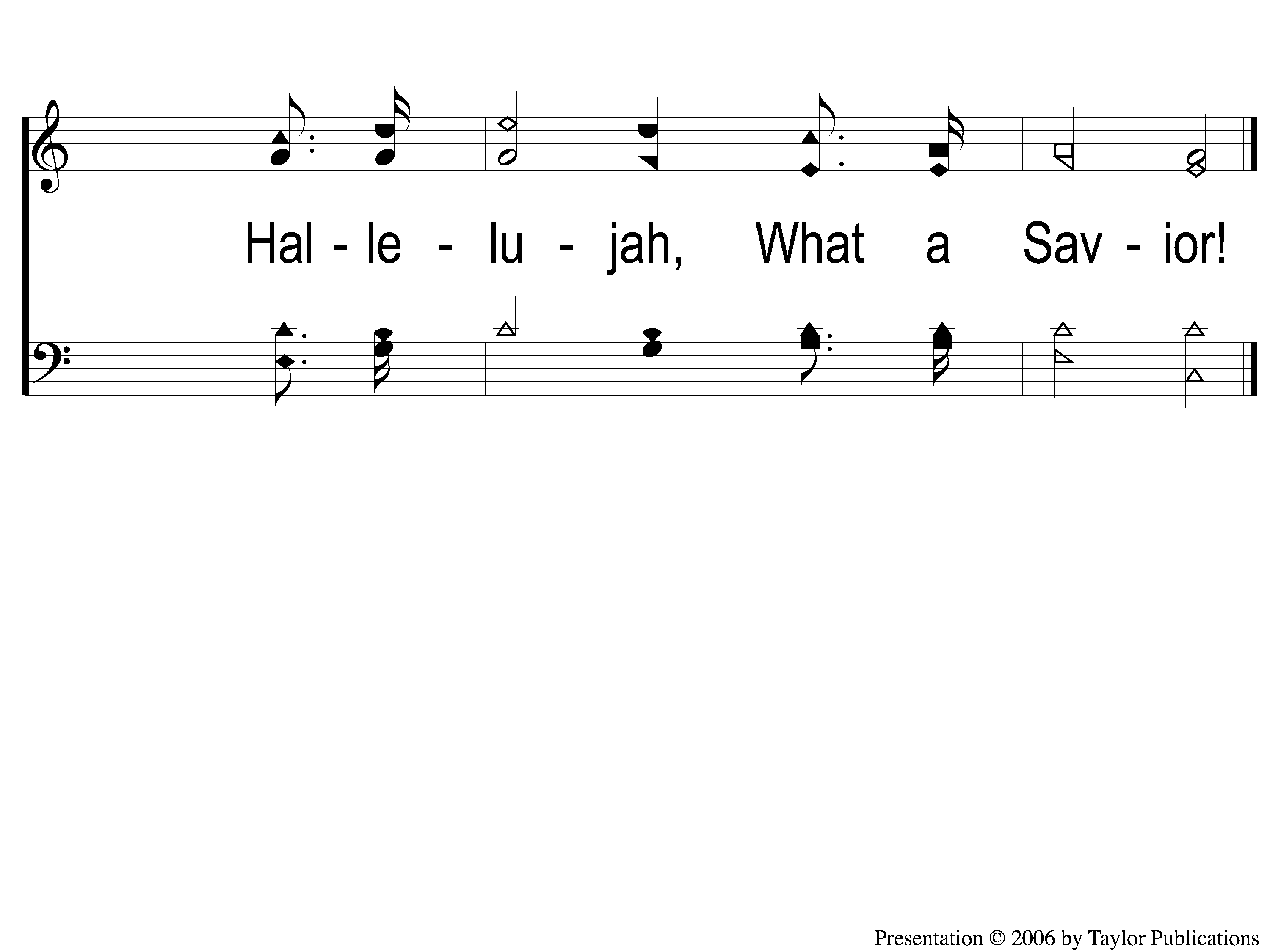 Hallelujah! What A Savior
337
1-2 Hallelujah What A Savior
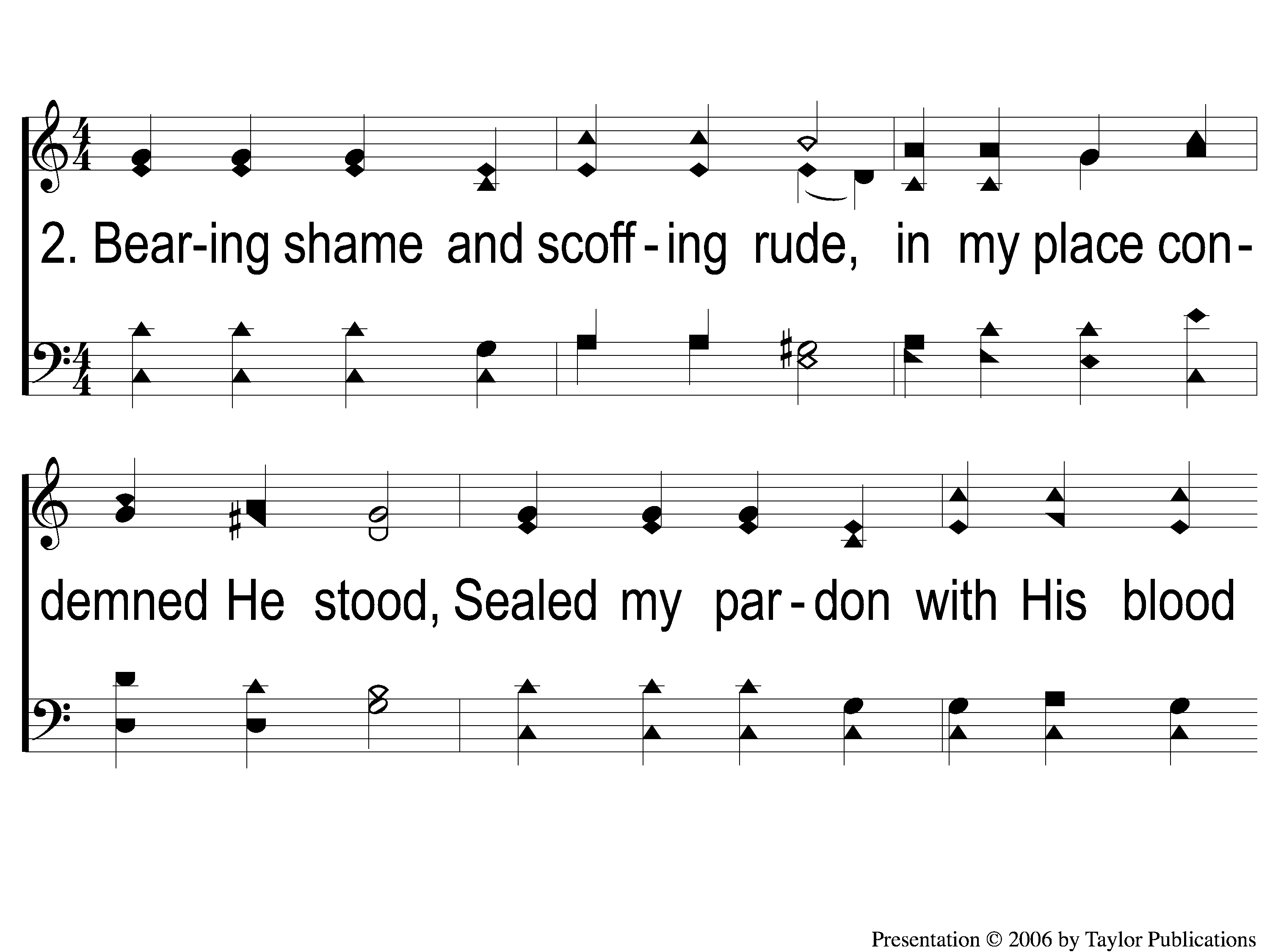 Hallelujah! What A Savior
337
2-1 Hallelujah What A Savior
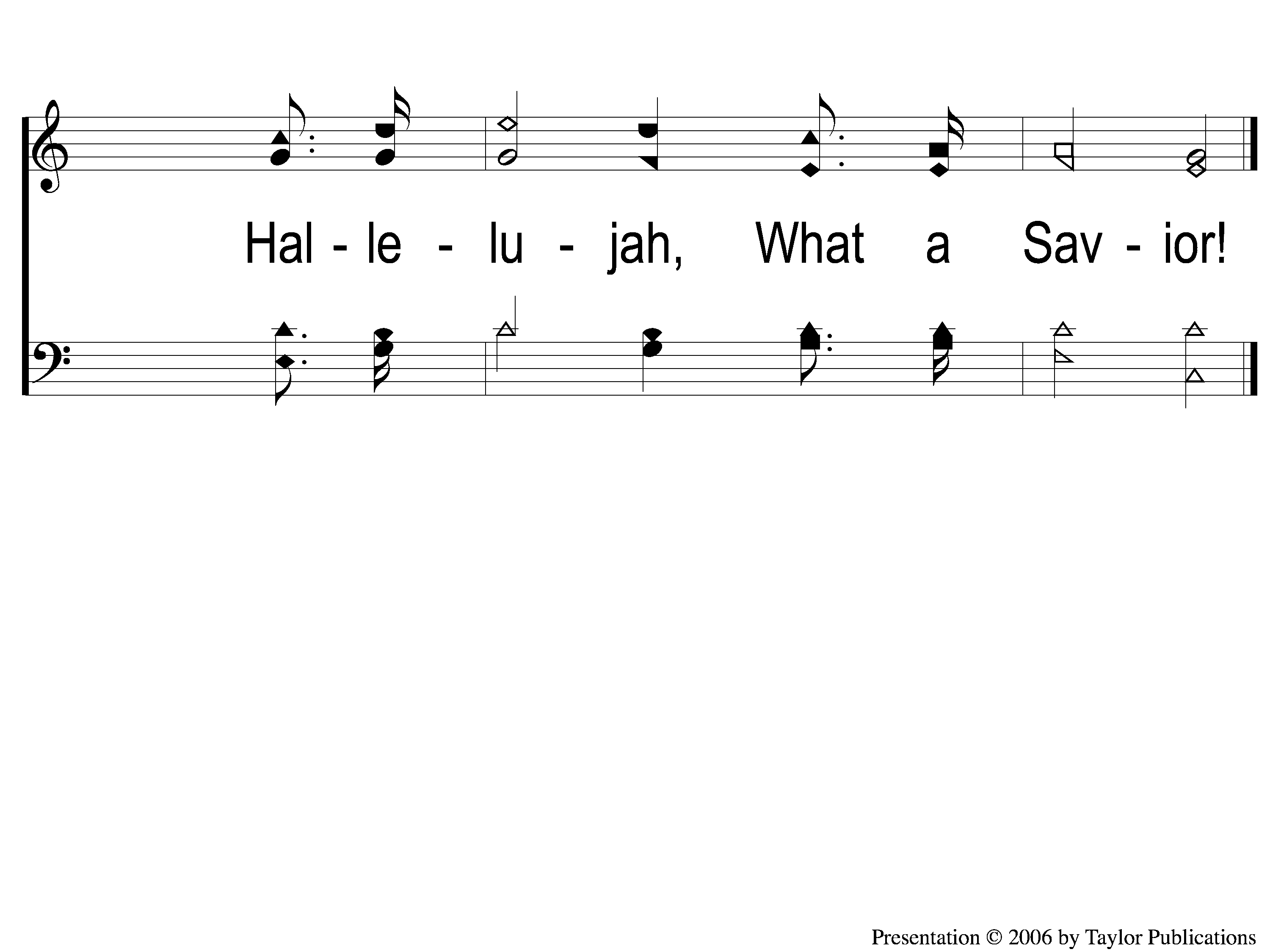 Hallelujah! What A Savior
337
2-2 Hallelujah What A Savior
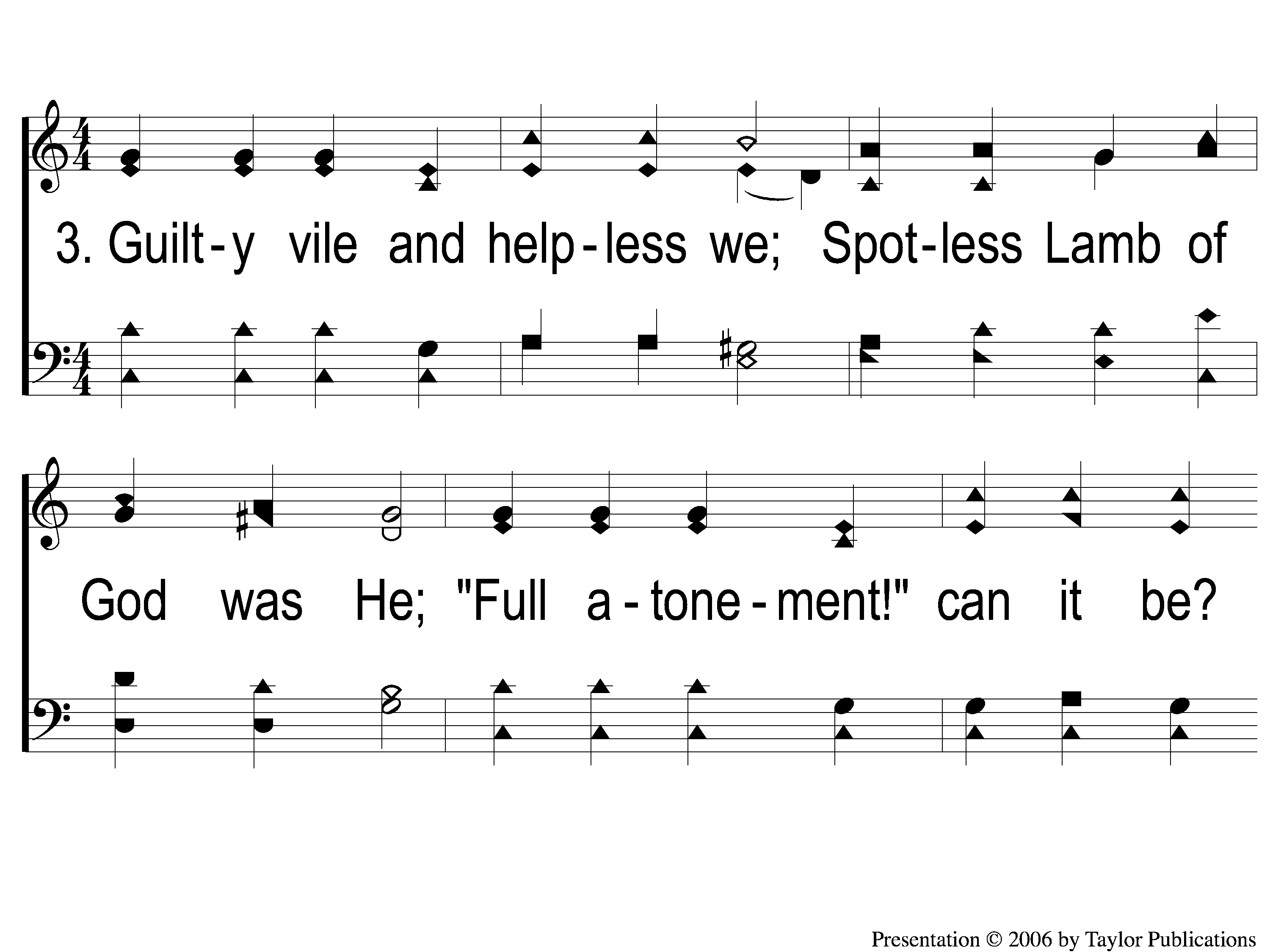 Hallelujah! What A Savior
337
3-1 Hallelujah What A Savior
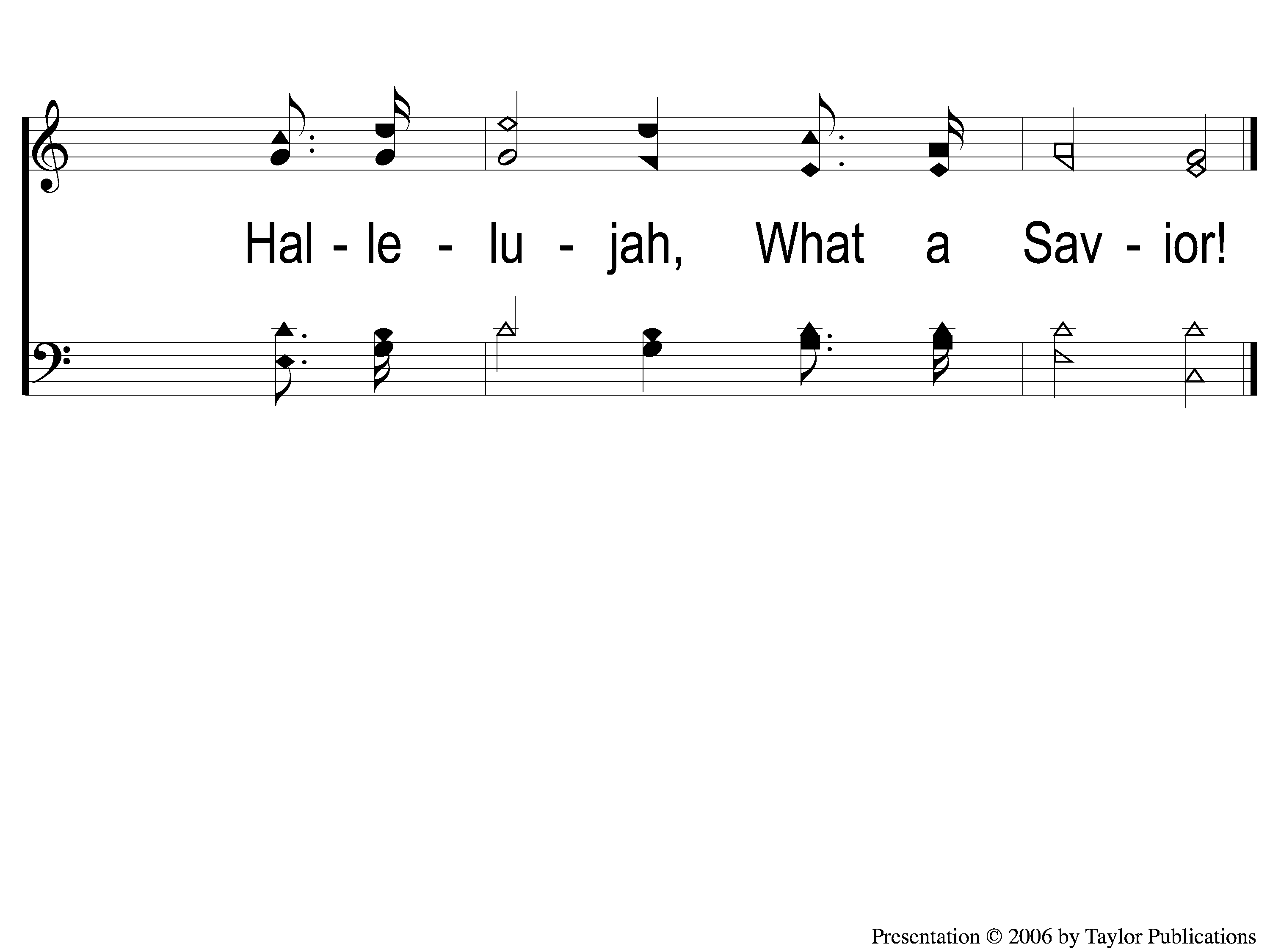 Hallelujah! What A Savior
337
3-2 Hallelujah What A Savior
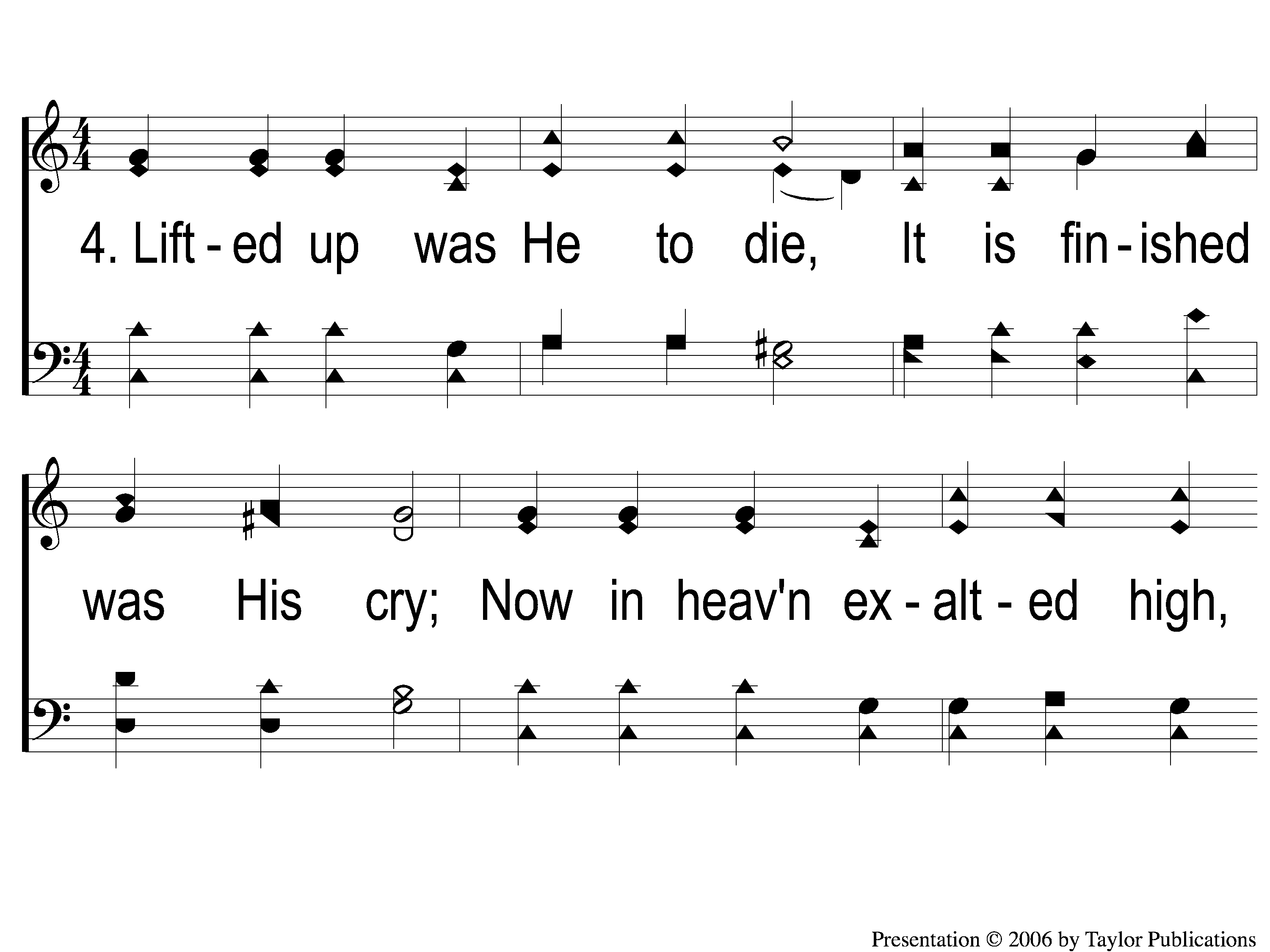 Hallelujah! What A Savior
337
4-1 Hallelujah What A Savior
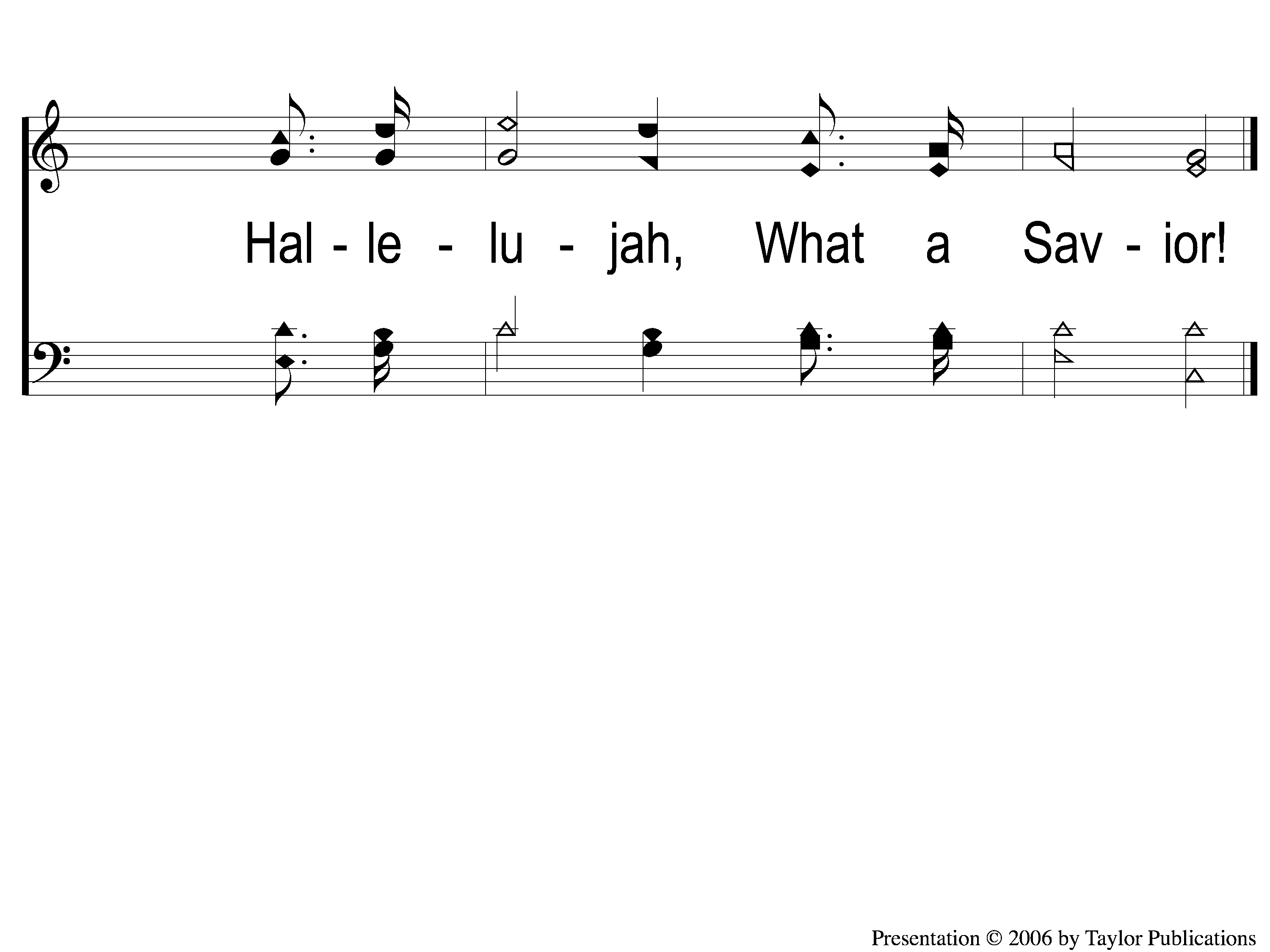 Hallelujah! What A Savior
337
4-2 Hallelujah What A Savior
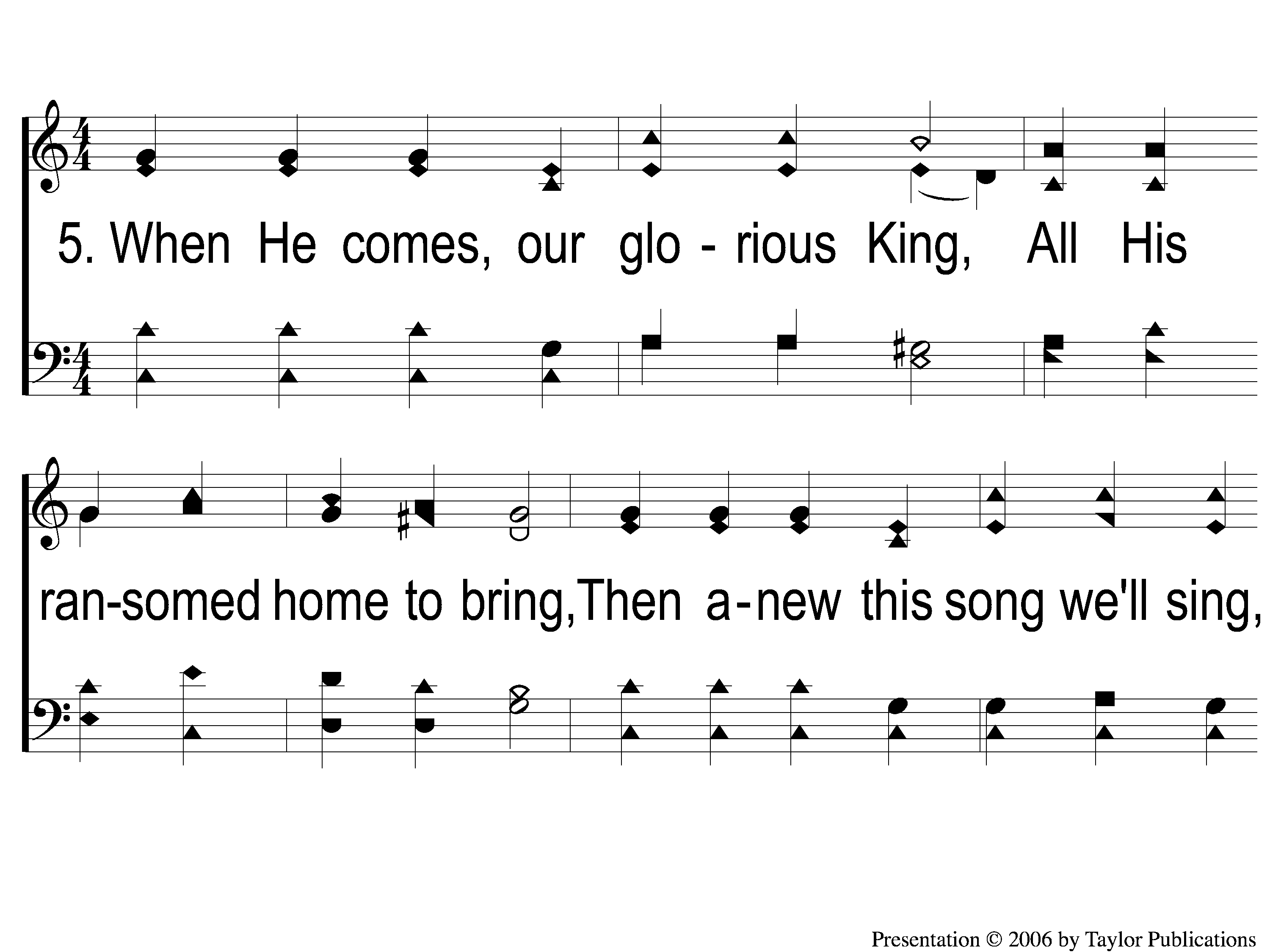 Hallelujah! What A Savior
337
5-1 Hallelujah What A Savior
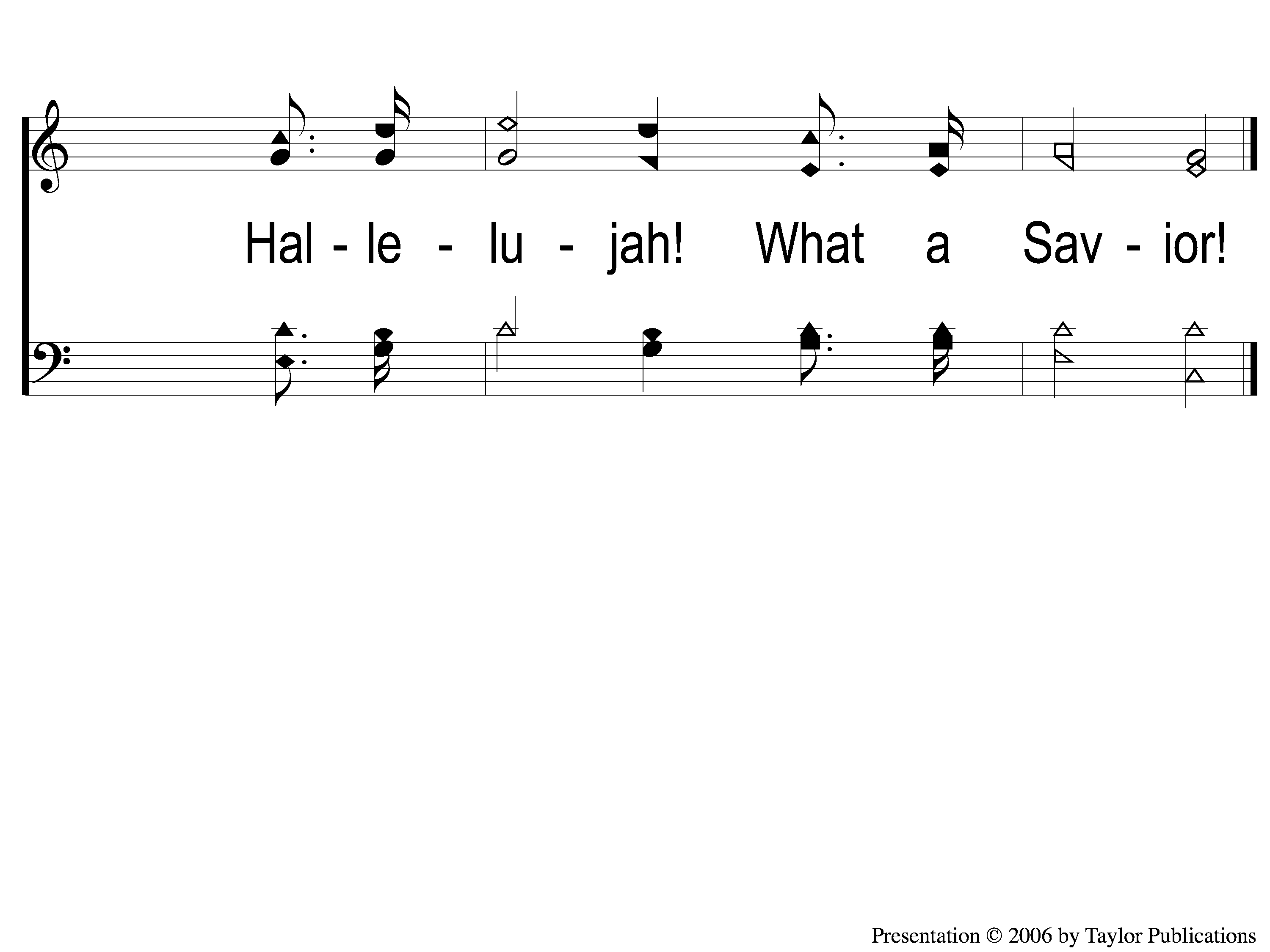 Hallelujah! What A Savior
337
5-2 Hallelujah What A Savior
THE UNLEAVENED BREAD
“Therefore, as through one man’s offense judgment came to all men, resulting in condemnation, even so through one Man’s righteous act the free gift came to all men, resulting in justification of life. 19 For as by one man’s disobedience many were made sinners, so also by one Man’s obedience many will be made righteous.” – Rom. 5:18-19
THE FRUIT OF THE VINE
“Since, therefore, we have now been justified by his blood, much more shall we be saved by him from the wrath of God. For if while we were enemies we were reconciled to God by the death of his Son, much more, now that we are reconciled, shall we be saved by his life. More than that, we also rejoice in God through our Lord Jesus Christ, through whom we have now received reconciliation.” – Rom. 5:9-11
closing PRAYER
SONG:
Listen to our hearts
#810
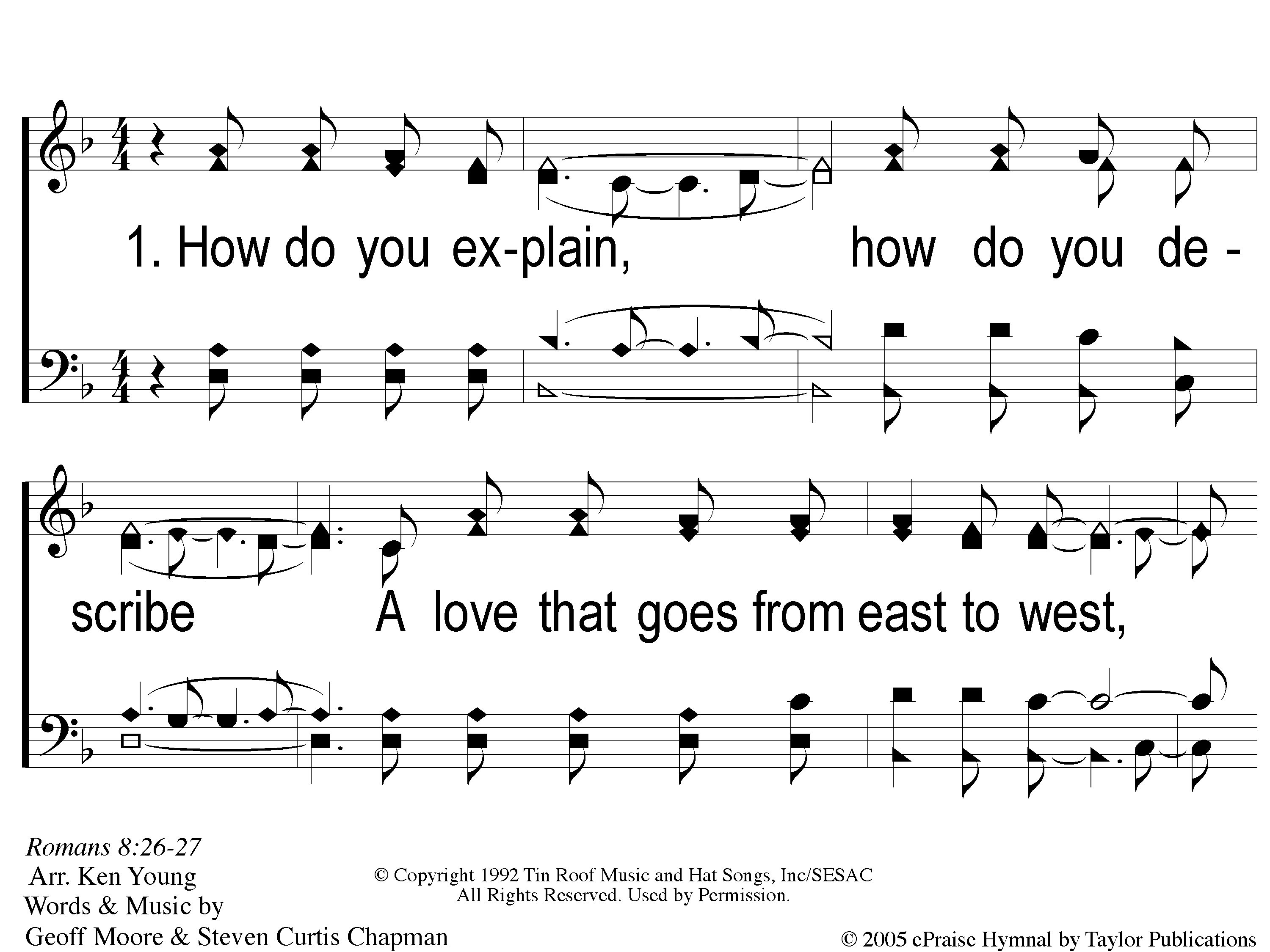 Listen To Our Hearts
810
1-1 Listen to our Hearts
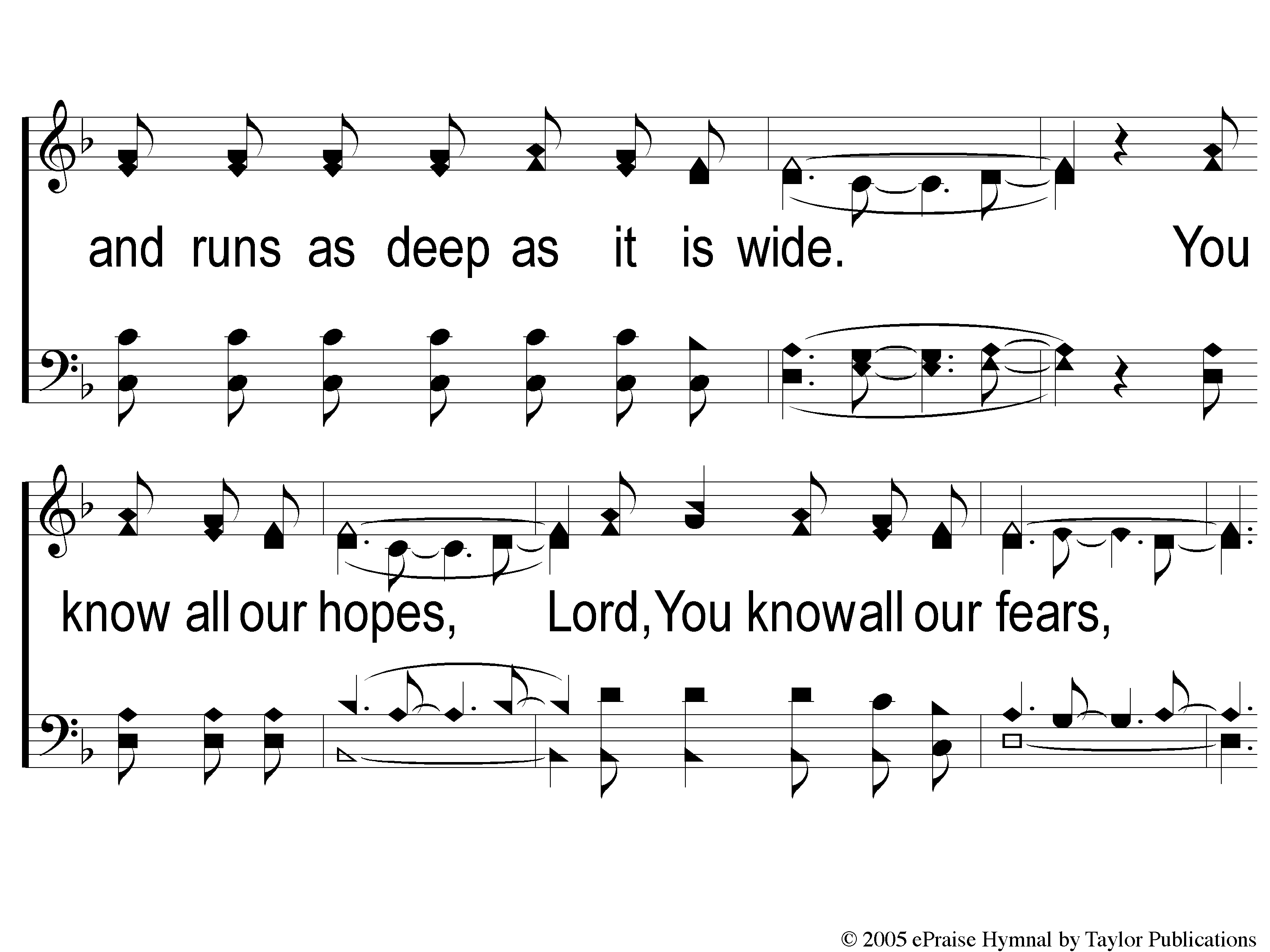 Listen To Our Hearts
810
1-2 Listen to our Hearts
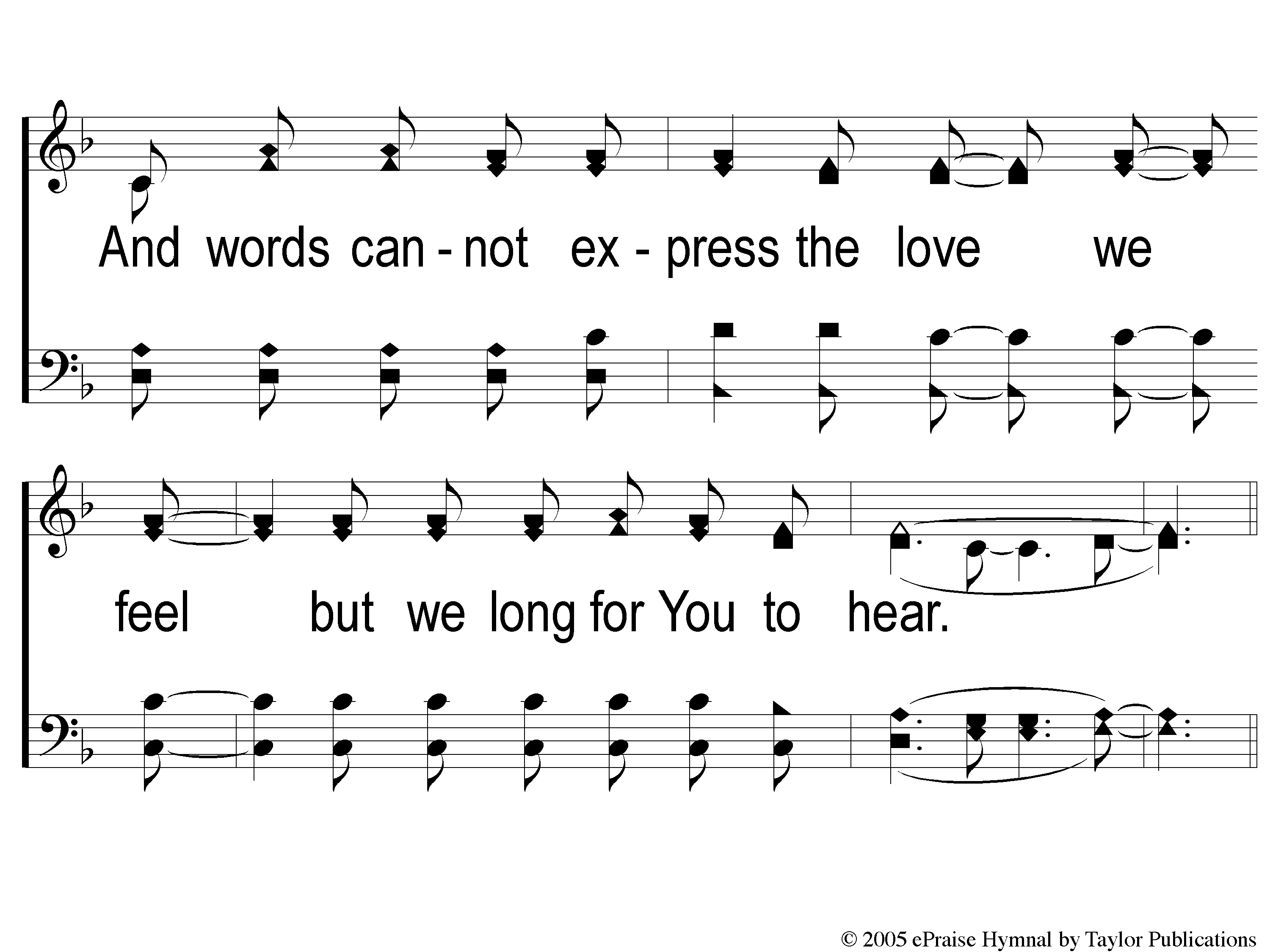 Listen To Our Hearts
810
1-3 Listen to our Hearts
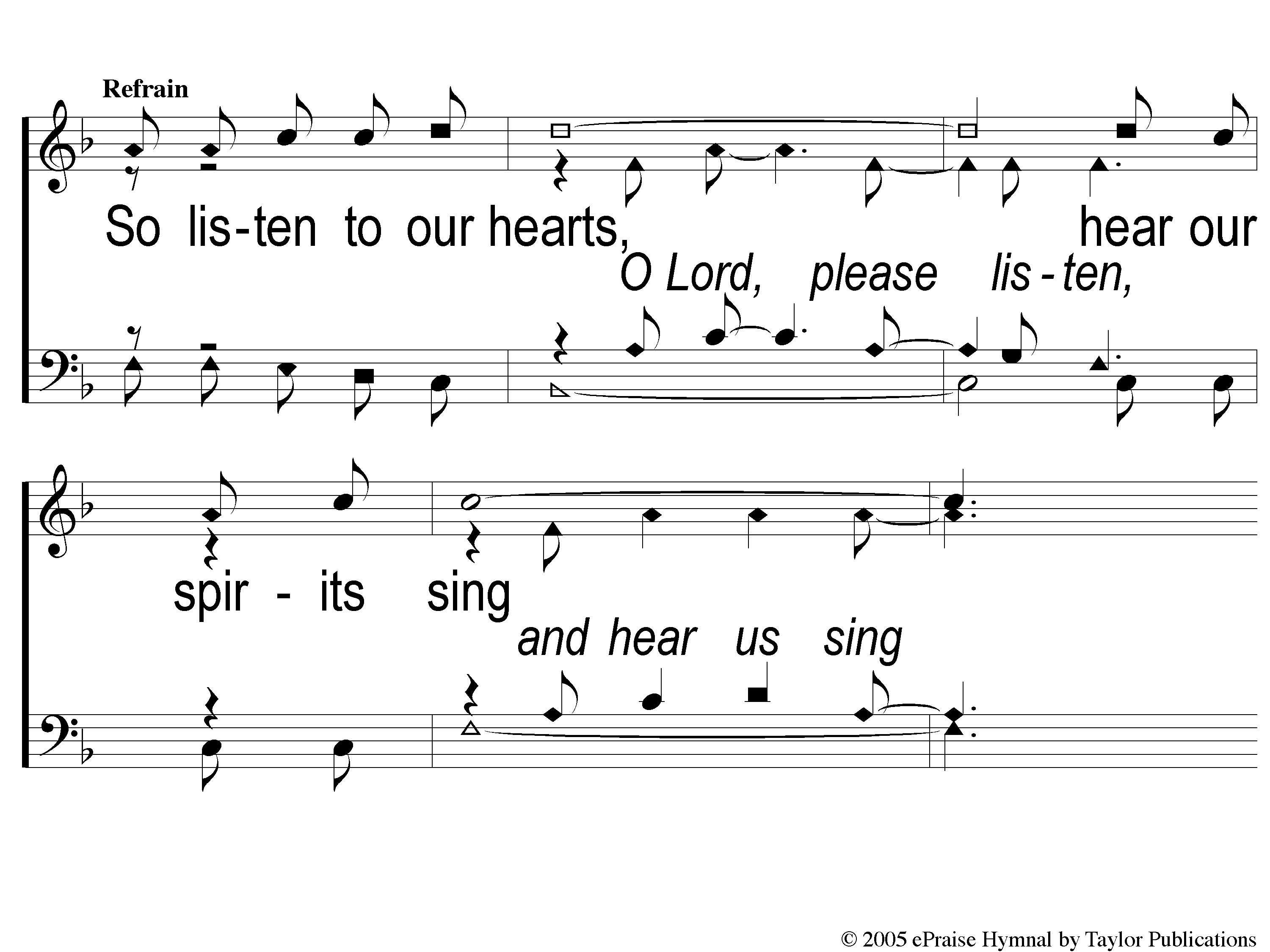 Listen To Our Hearts
810
C-1 Listen to our Hearts
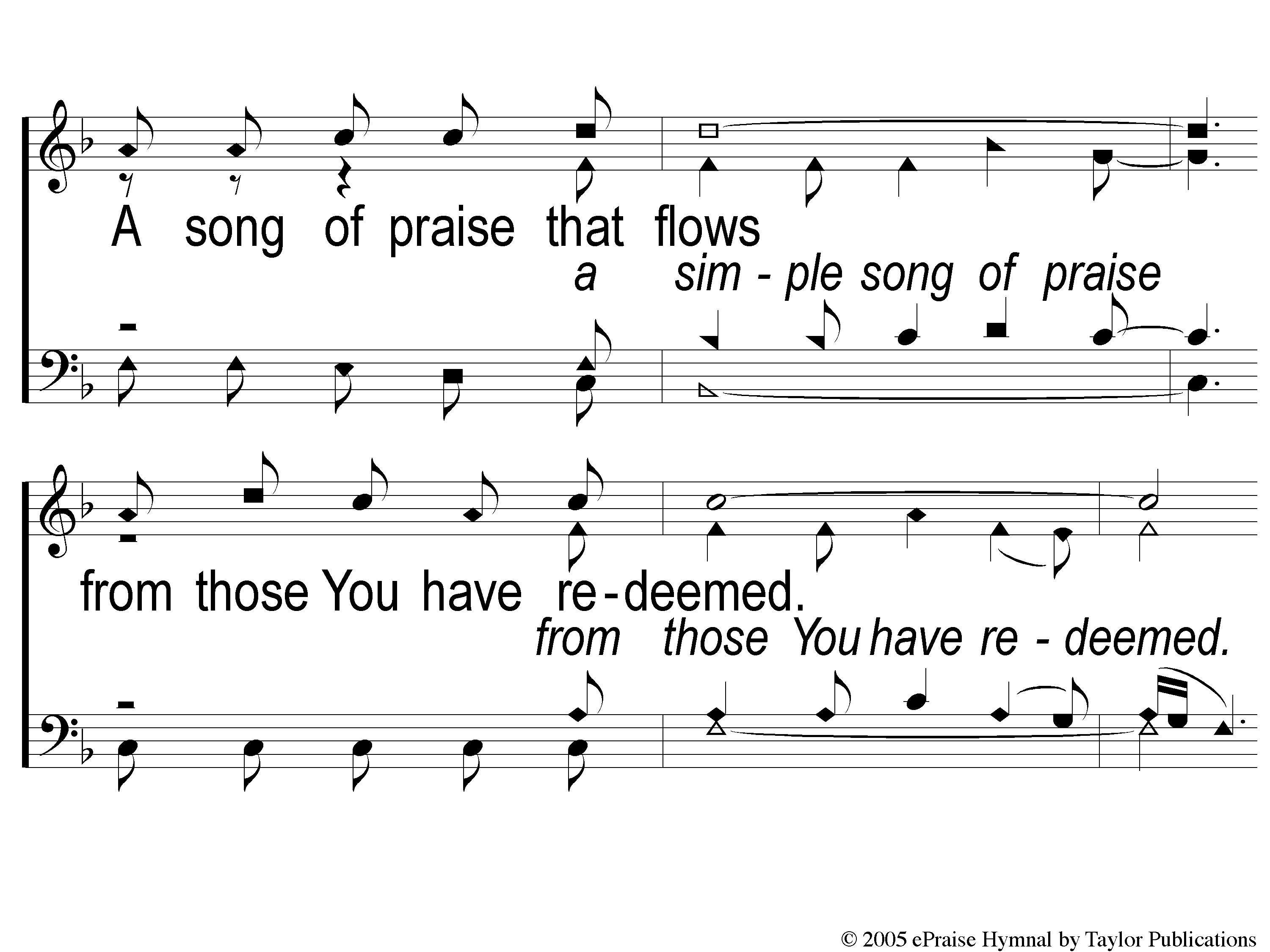 Listen To Our Hearts
810
C-2 Listen to our Hearts
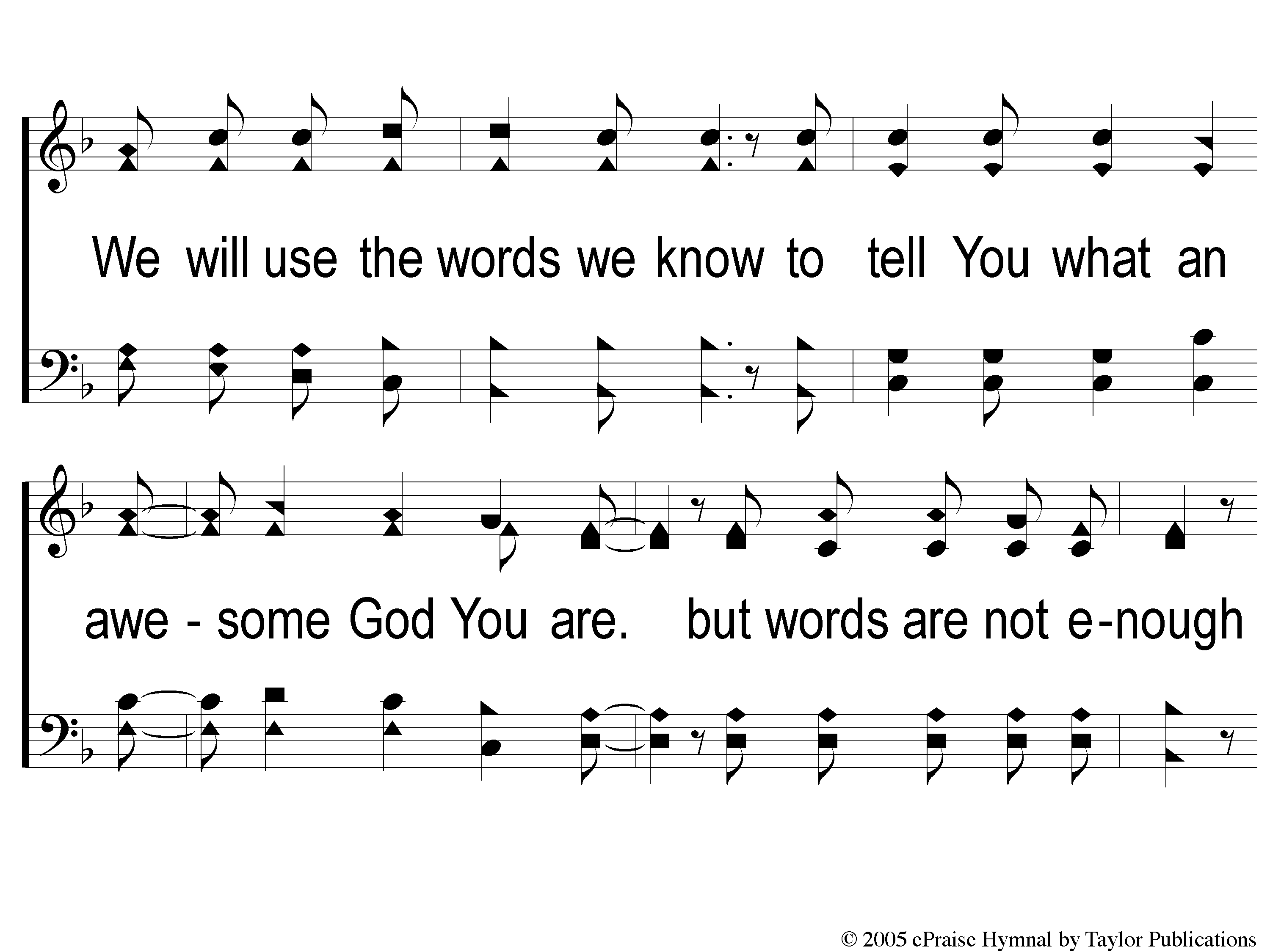 Listen To Our Hearts
810
C-3 Listen to our Hearts
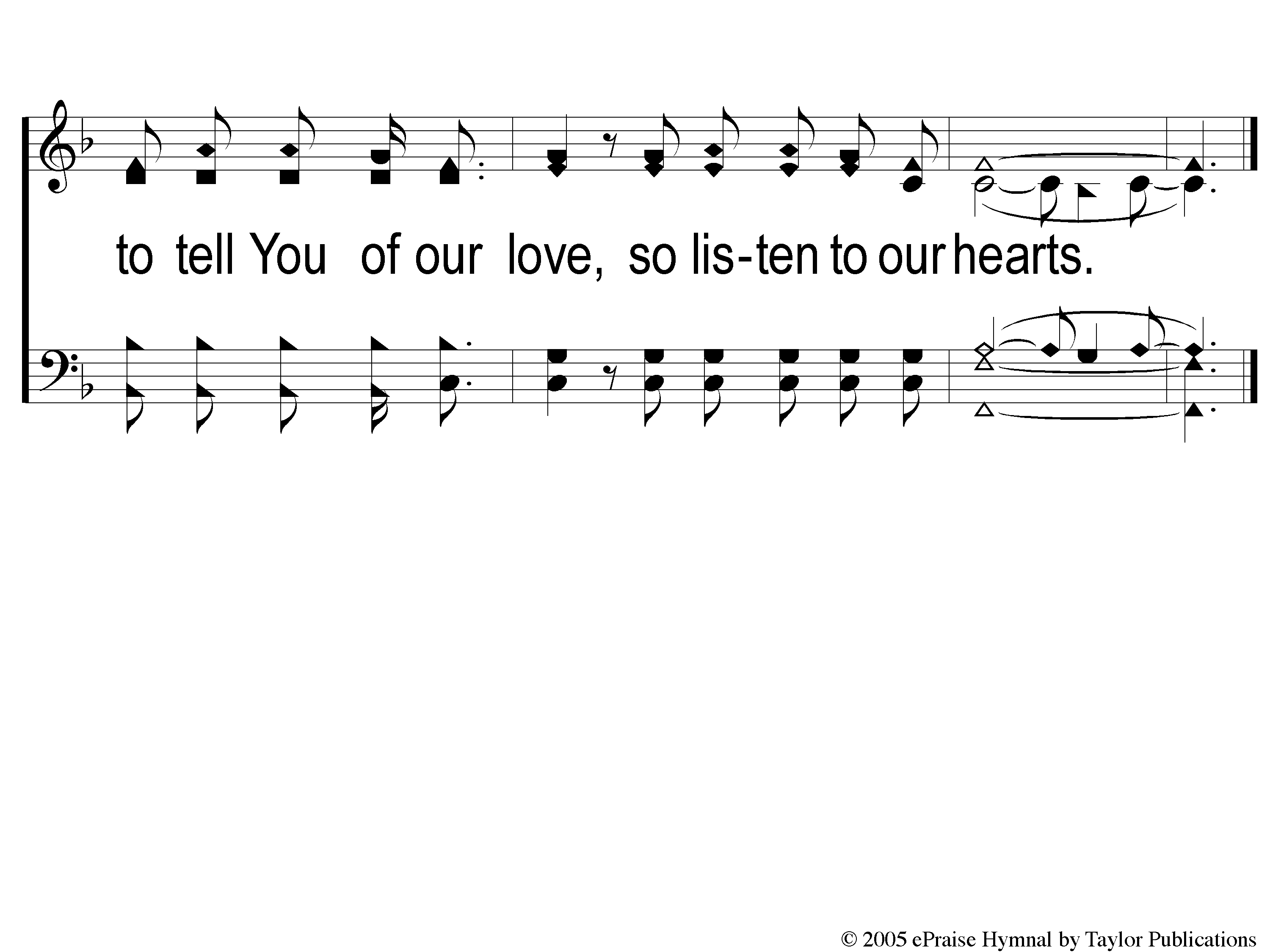 Listen To Our Hearts
810
C-4 Listen to our Hearts
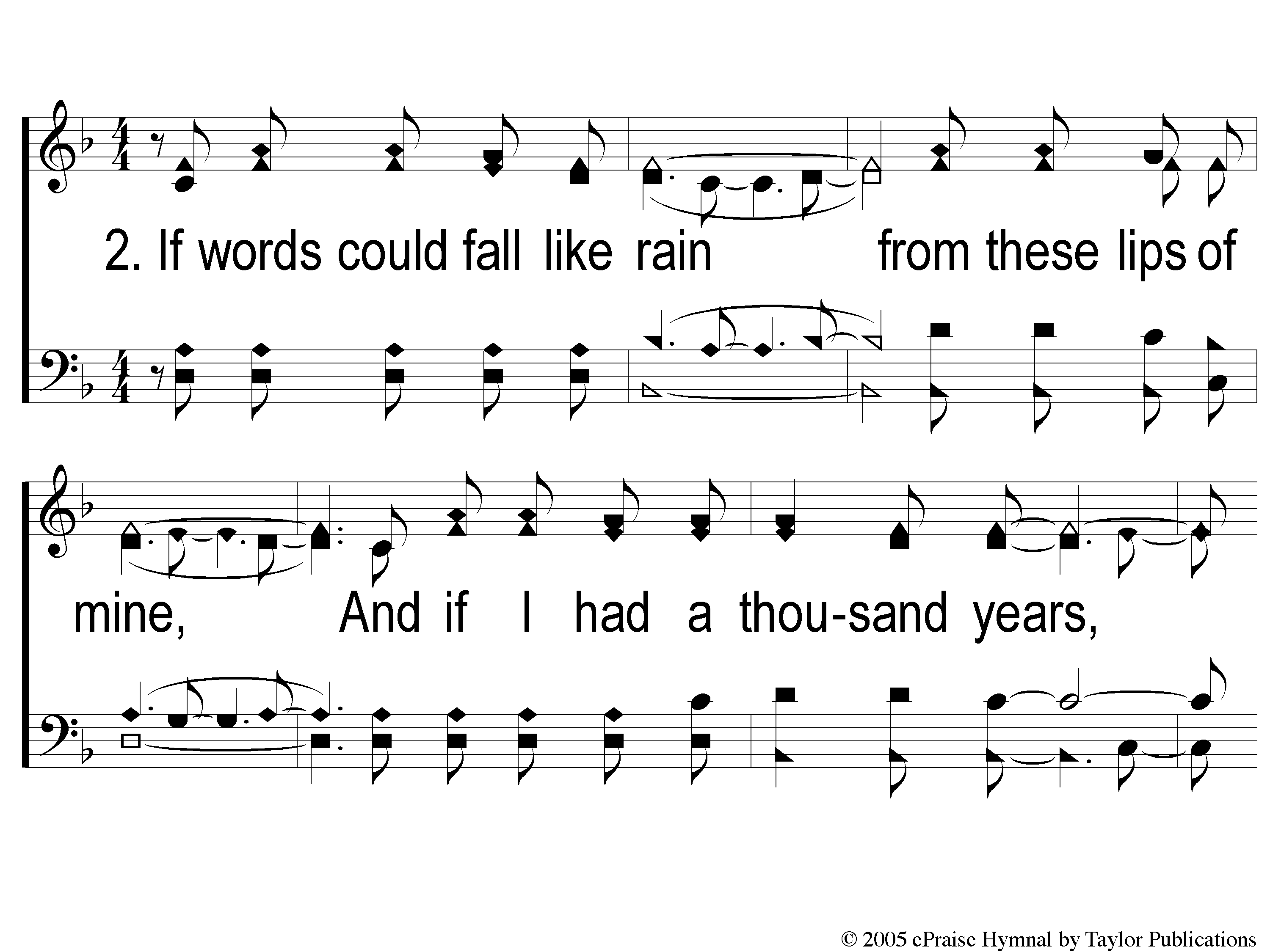 Listen To Our Hearts
810
2-1 Listen to our Hearts
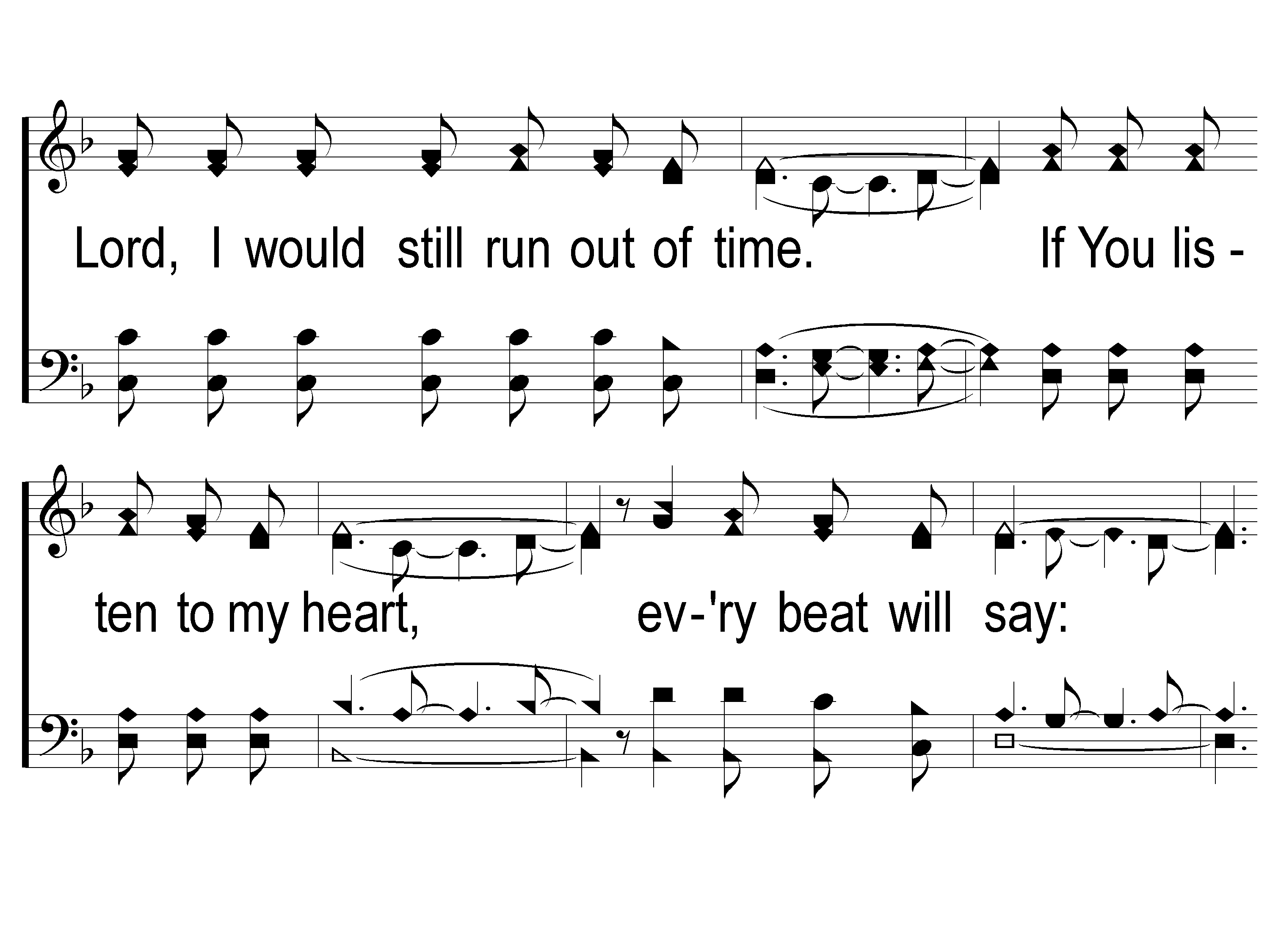 Listen To Our Hearts
810
2-2 Listen to our Hearts
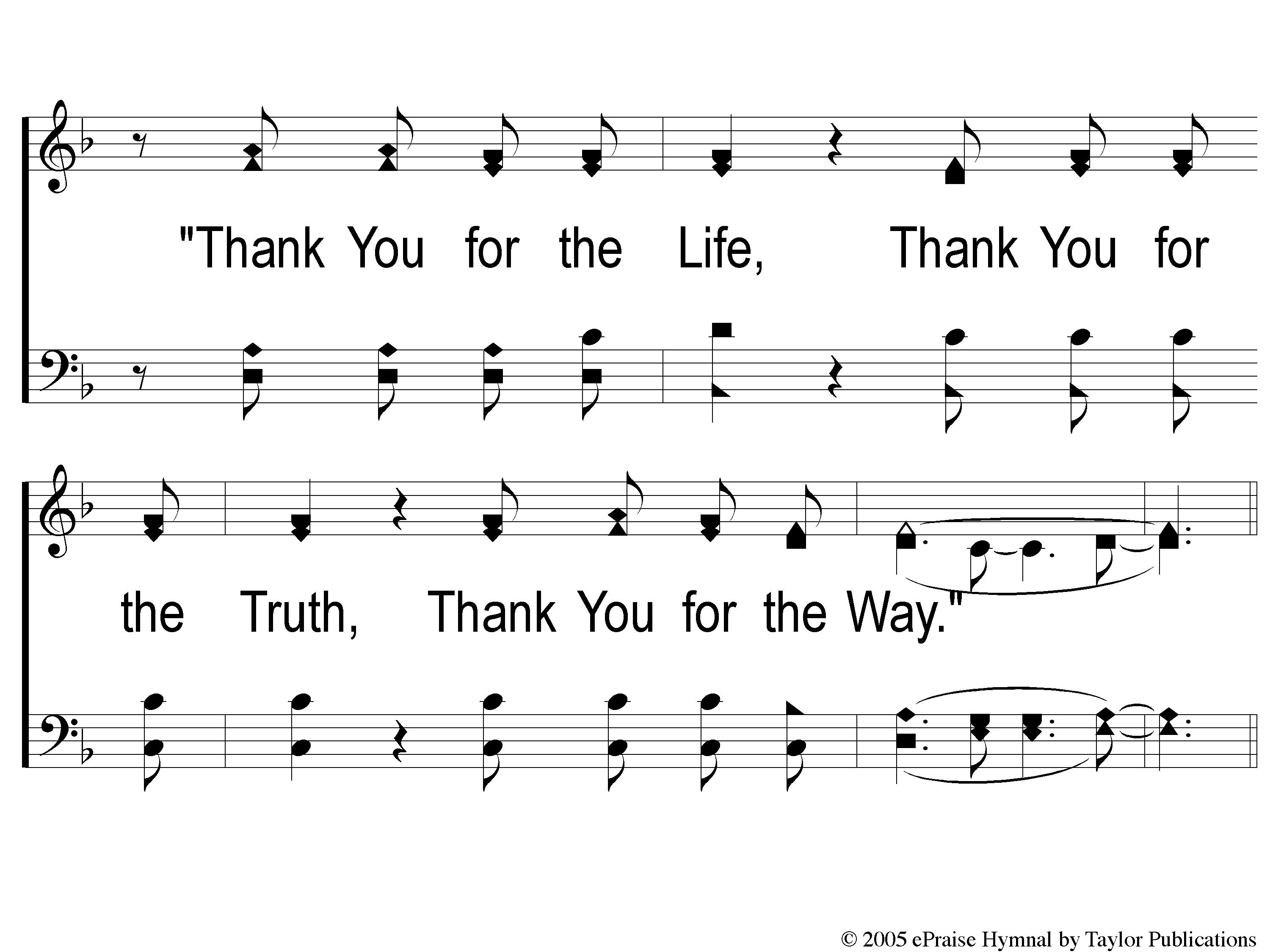 Listen To Our Hearts
810
2-3 Listen to our Hearts
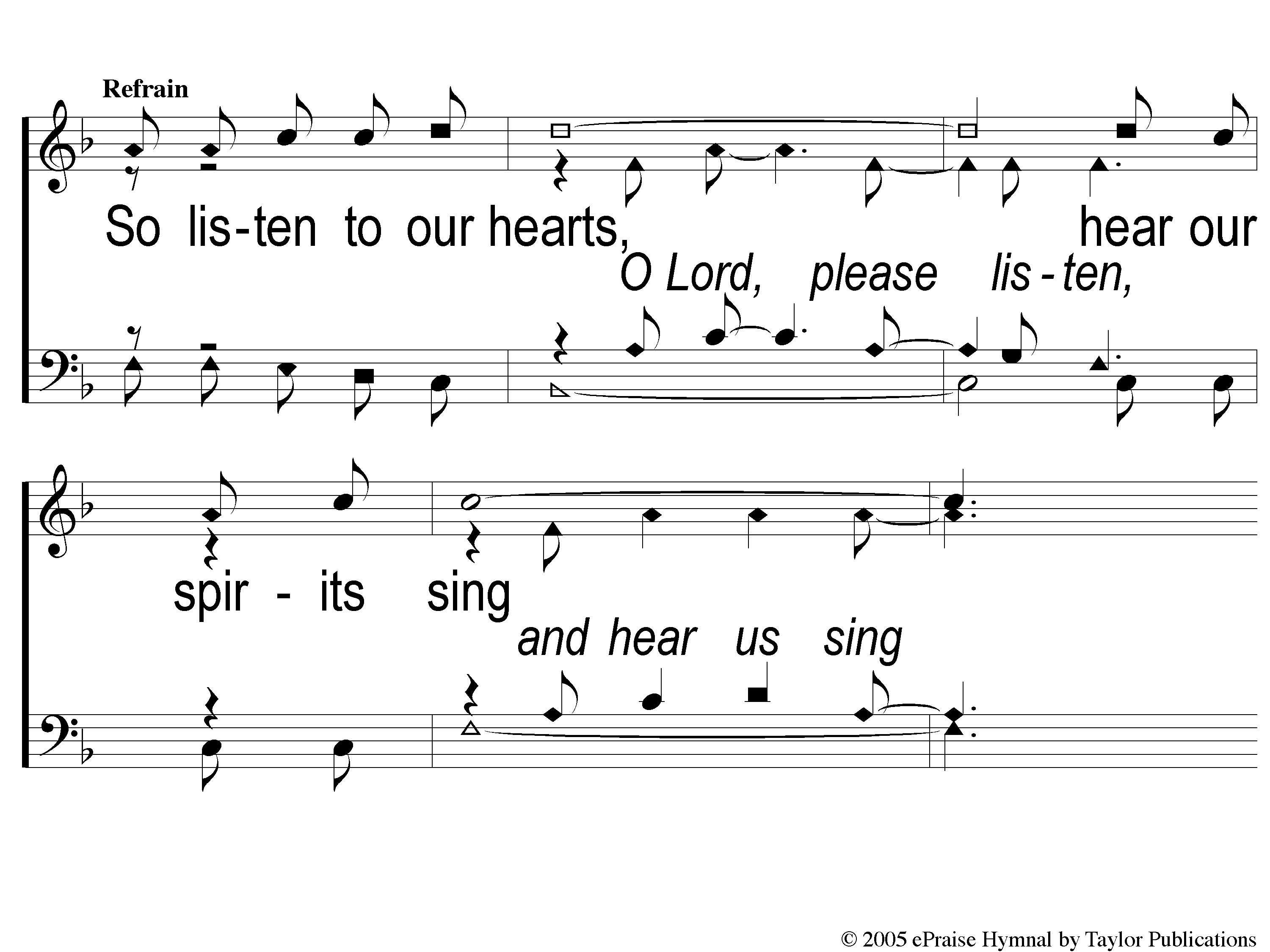 Listen To Our Hearts
810
C-1 Listen to our Hearts
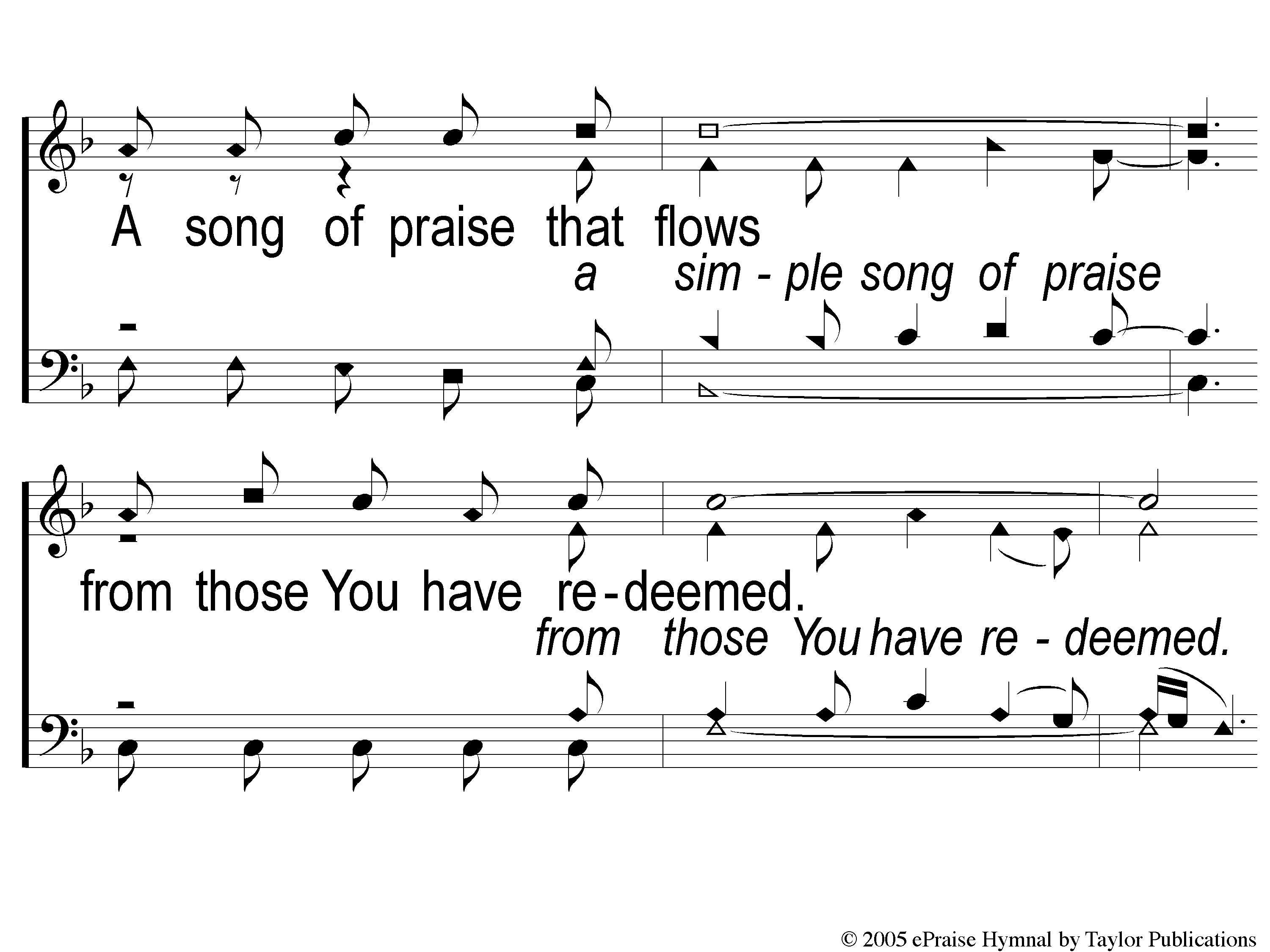 Listen To Our Hearts
810
C-2 Listen to our Hearts
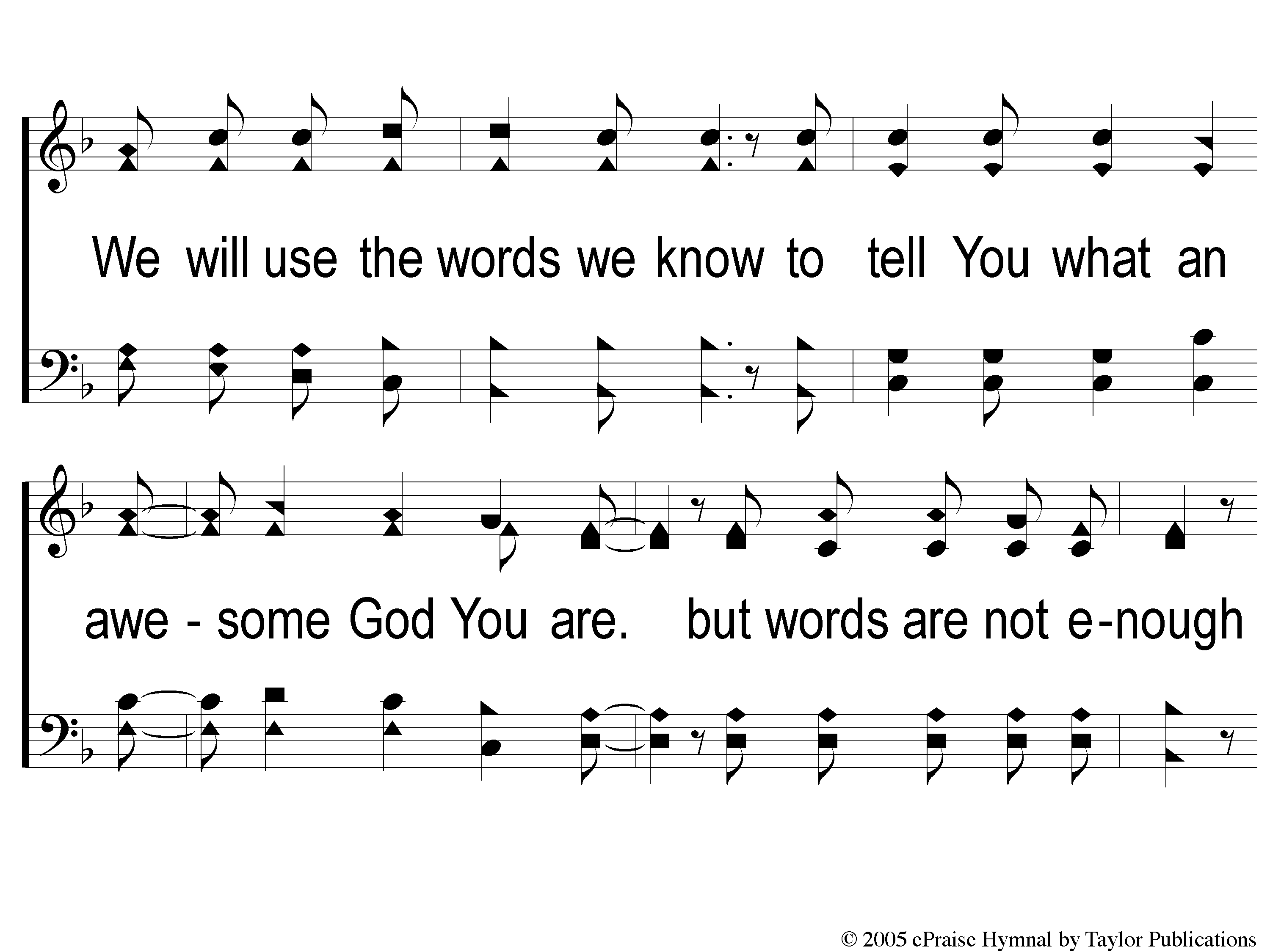 Listen To Our Hearts
810
C-3 Listen to our Hearts
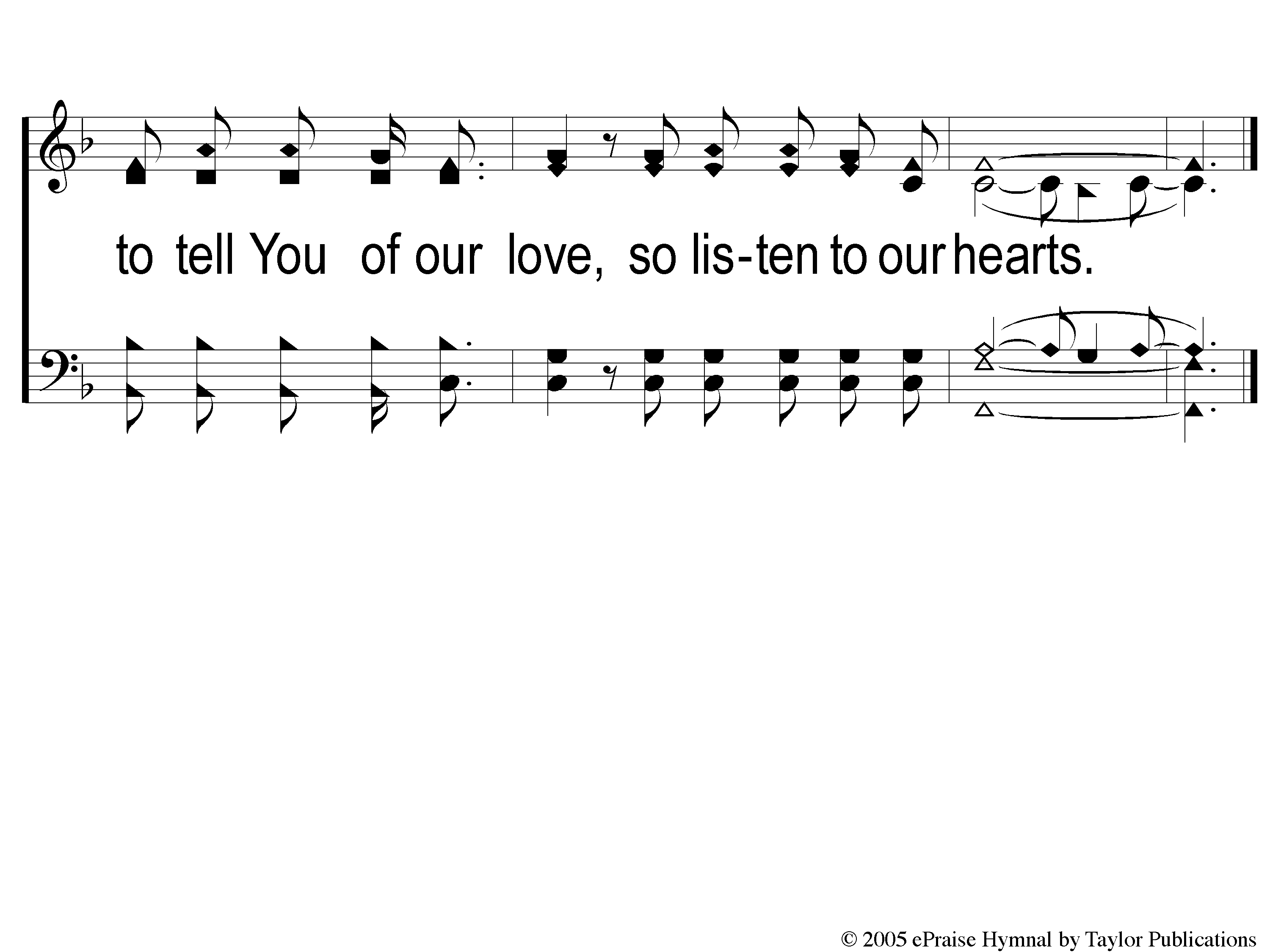 Listen To Our Hearts
810
C-4 Listen to our Hearts
Today
Join us for a Meal in the mpb
Wednesday
LTC @ 5:30
Worship & Bible classes @ 6:30